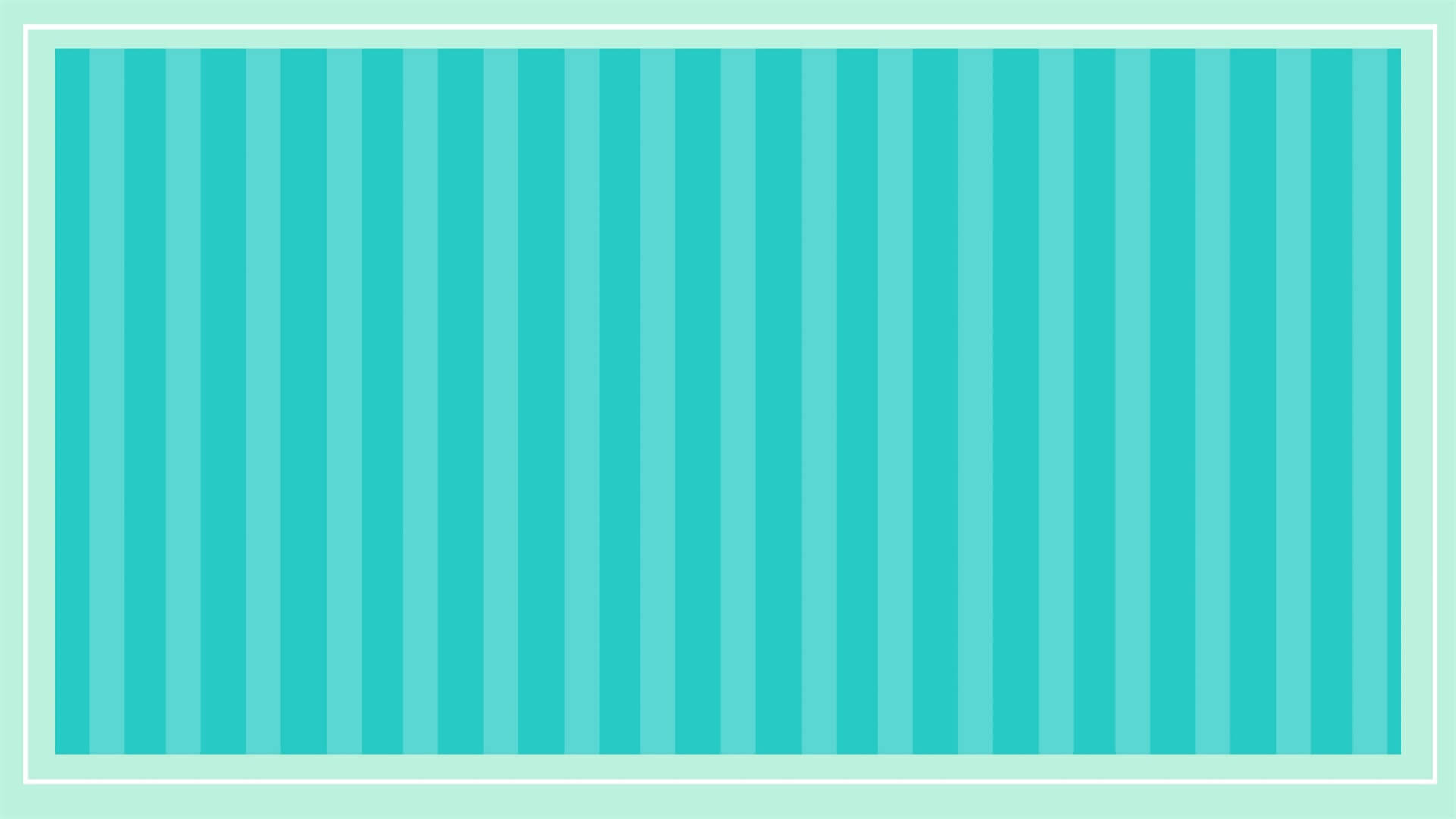 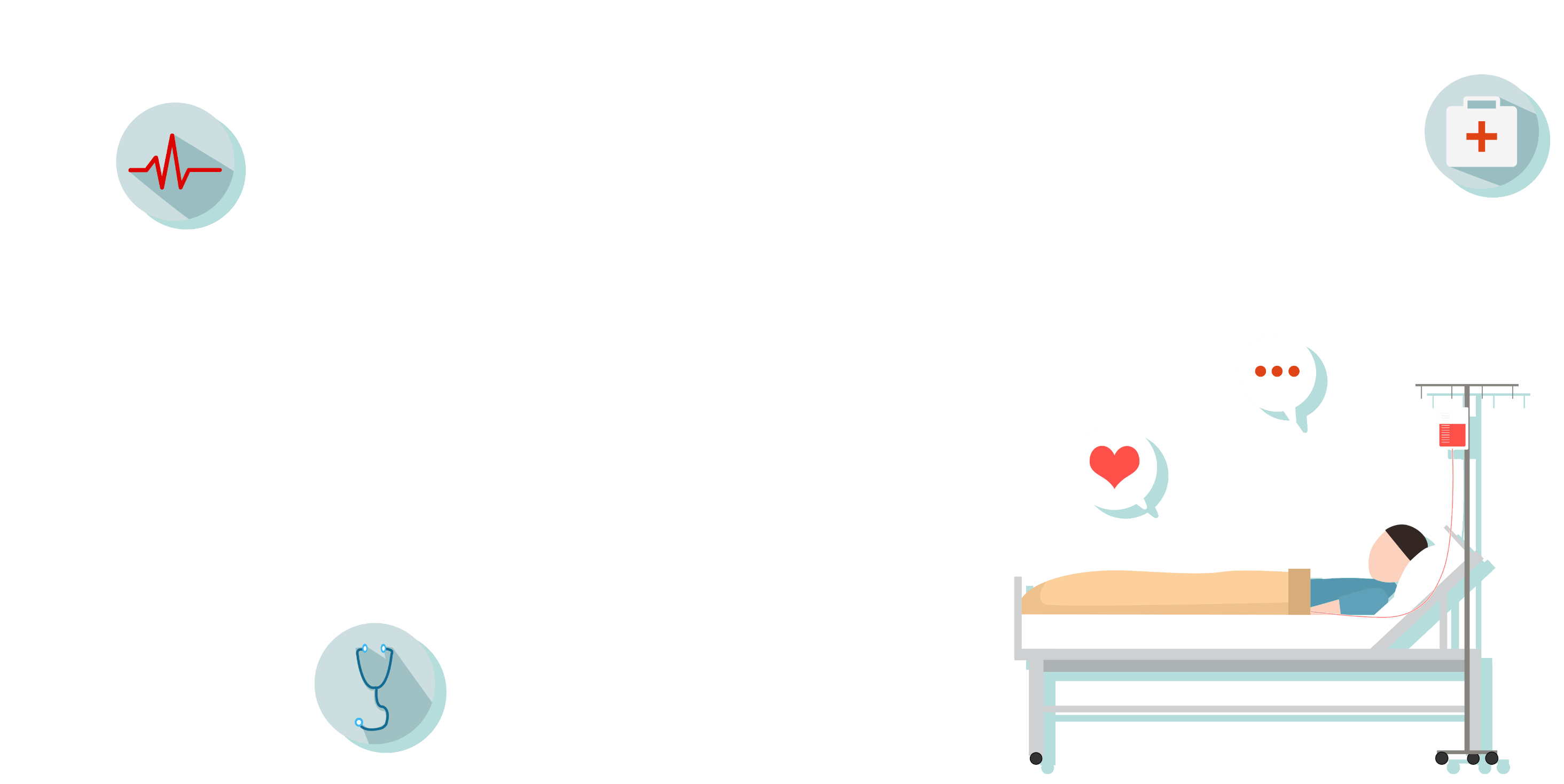 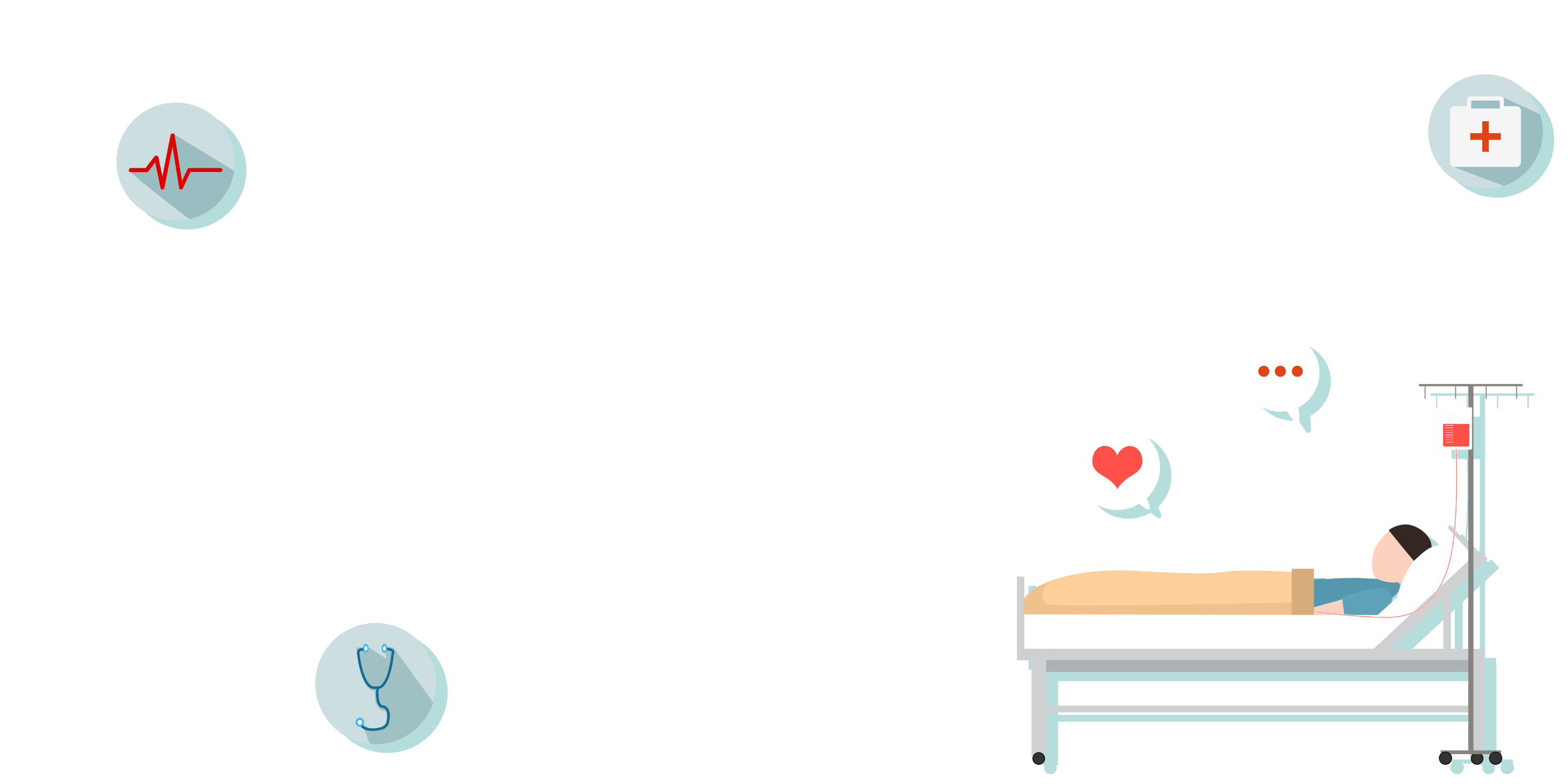 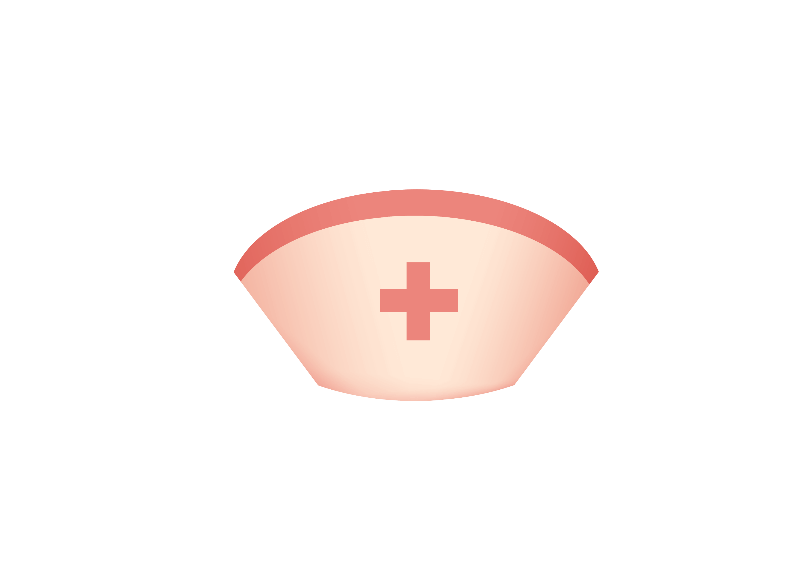 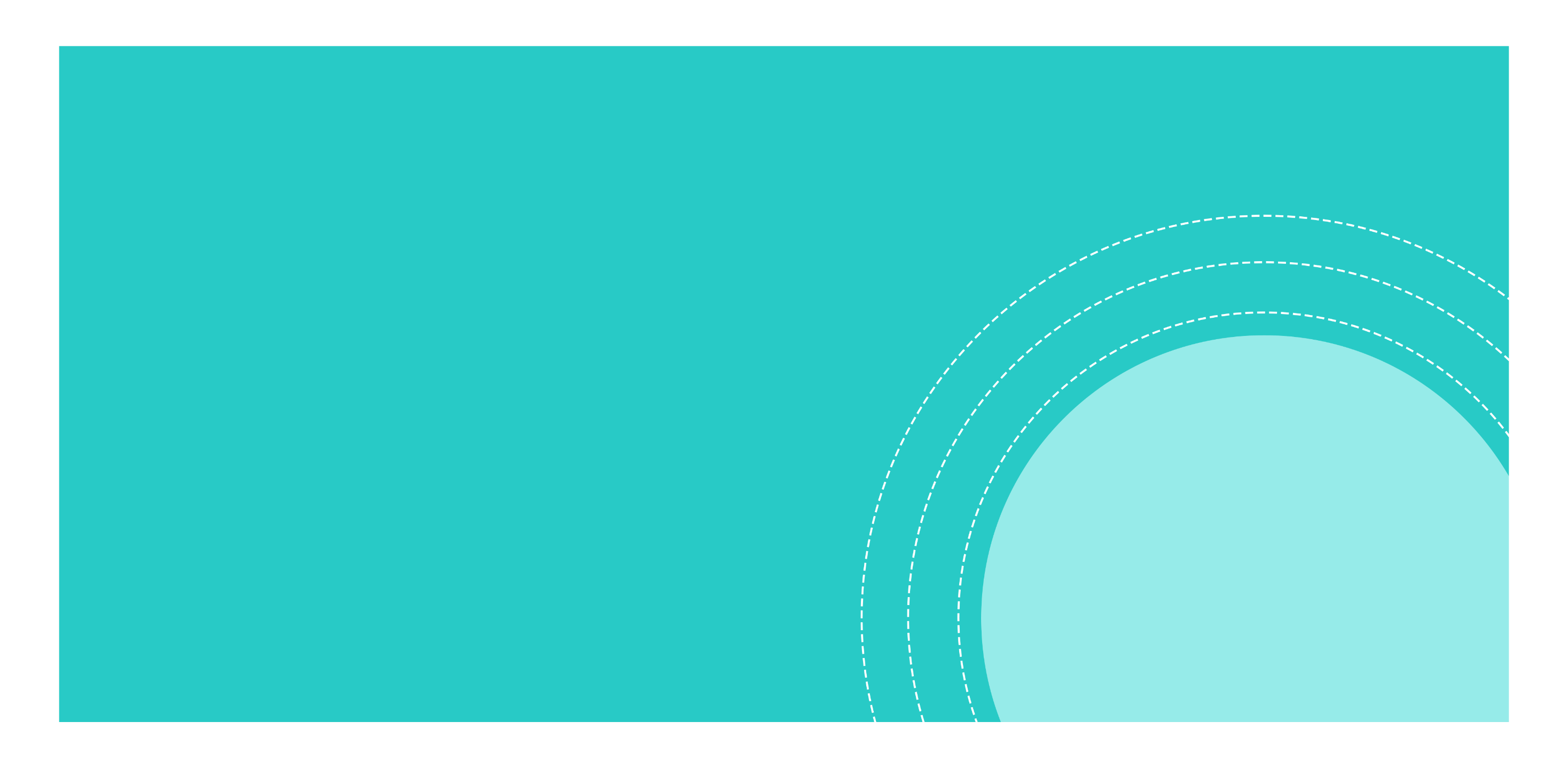 晨间护理查房
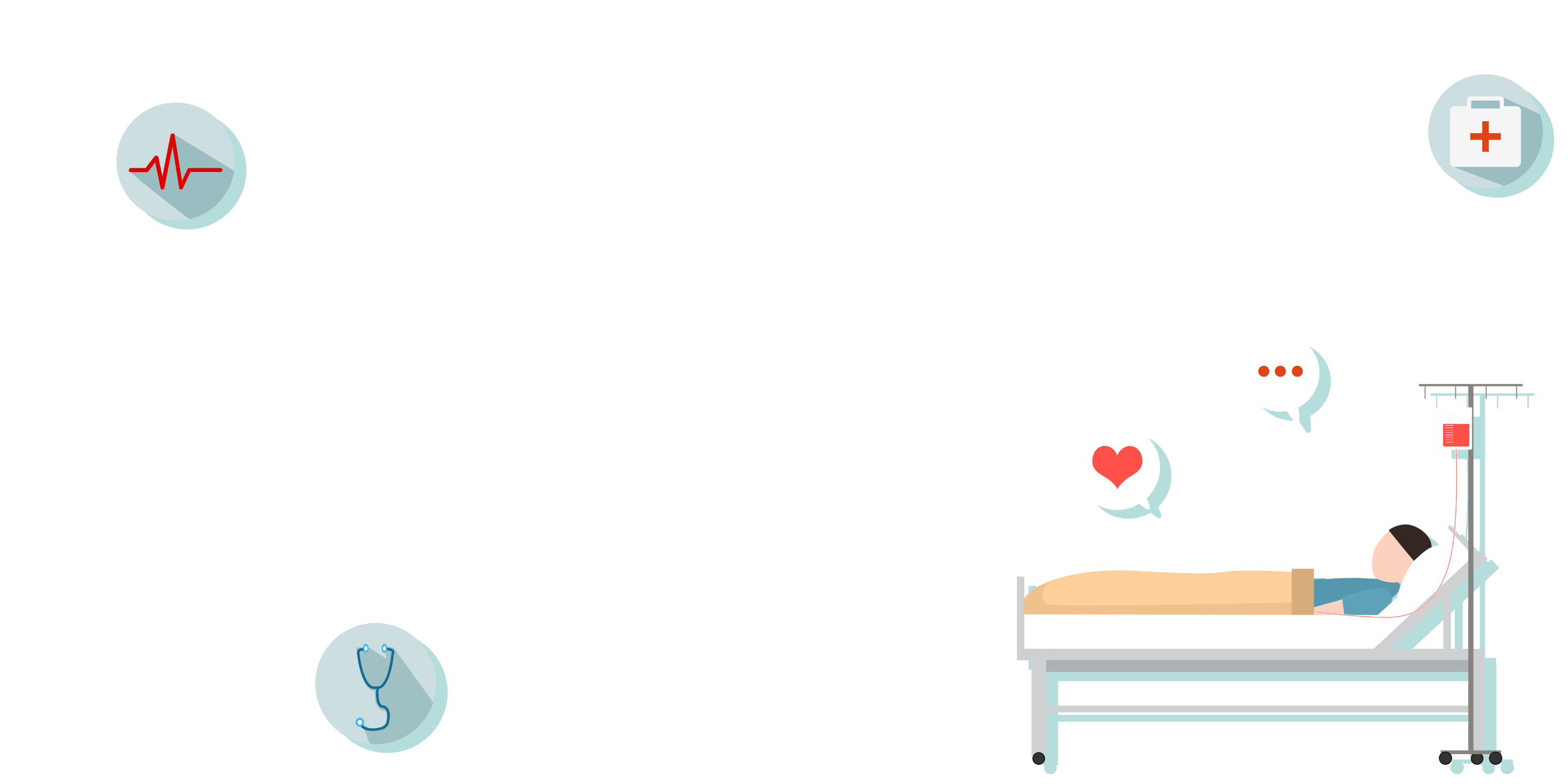 POWERPOINT TEMPLATE
汇报人：喜爱PPT
时间：202X年X月
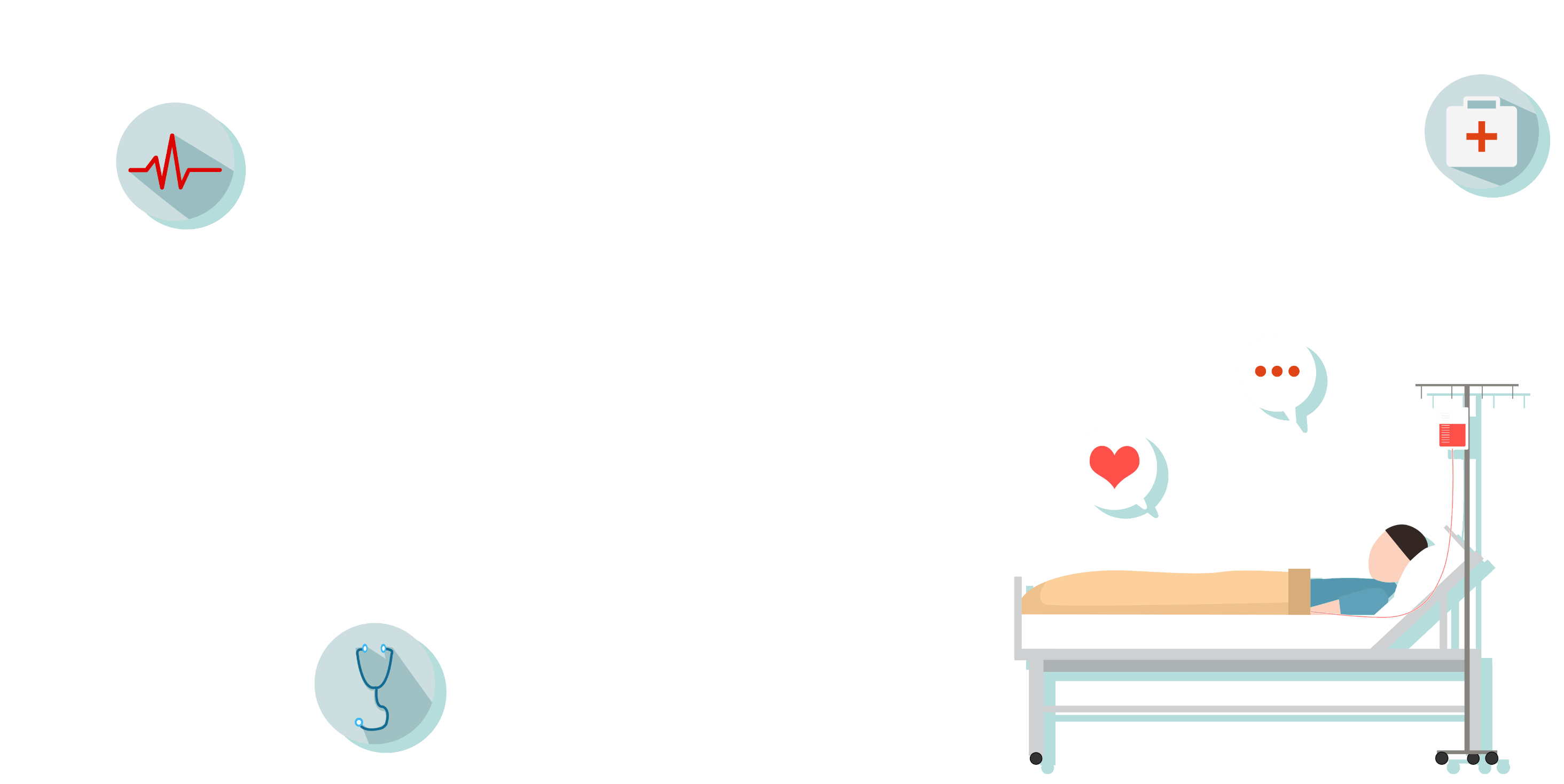 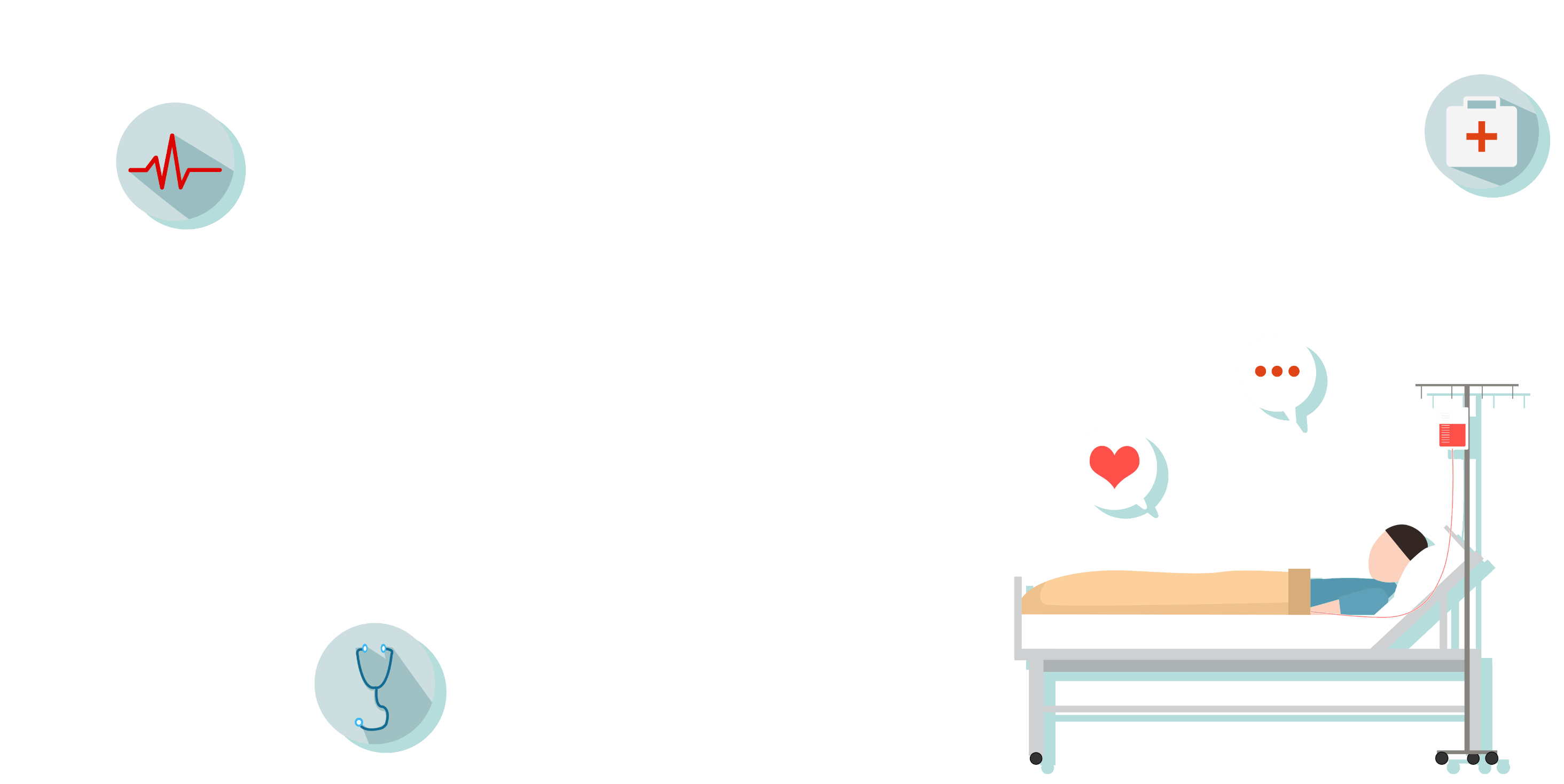 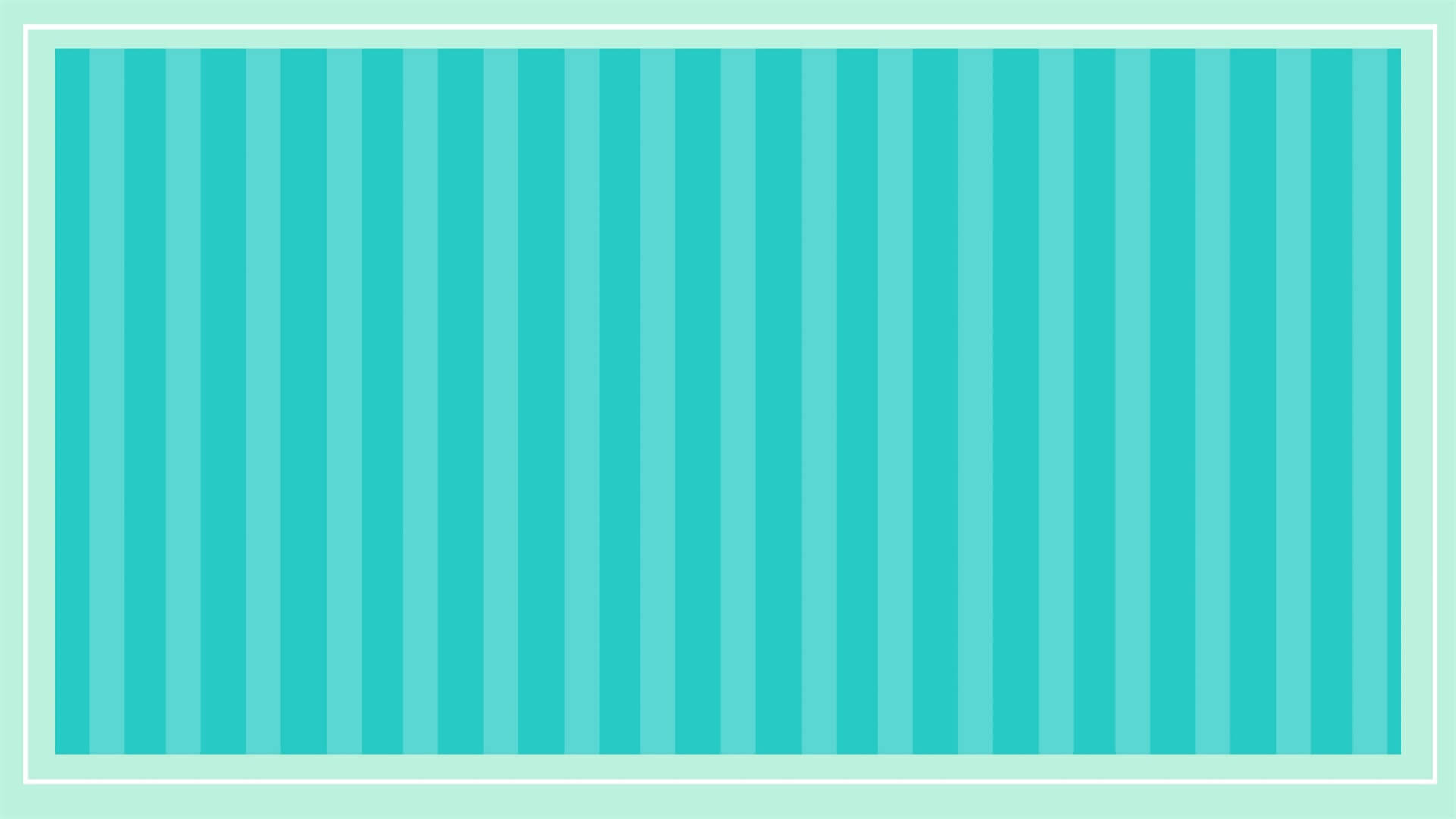 CONTENT
晨间护理
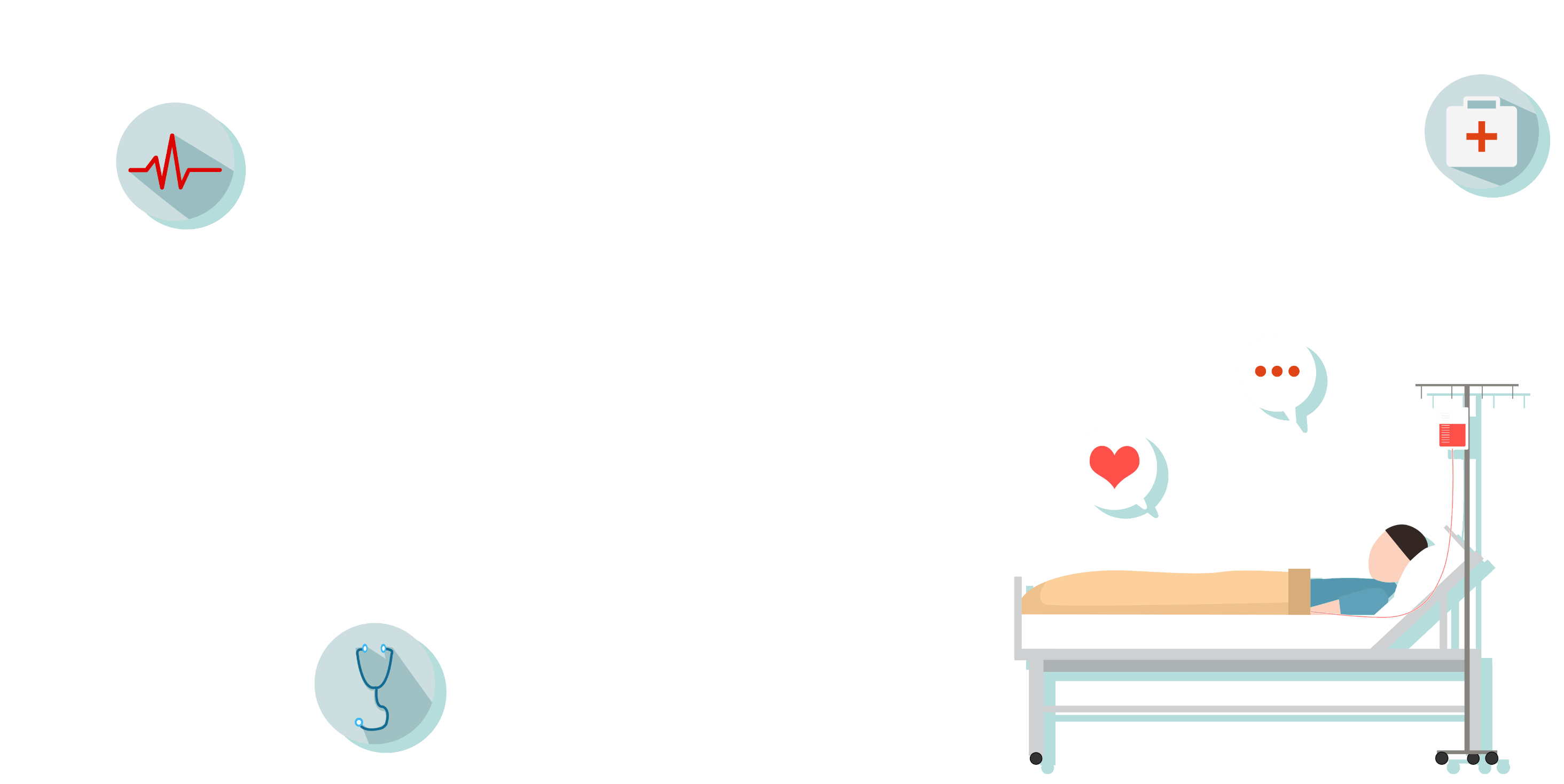 1
2
3
4
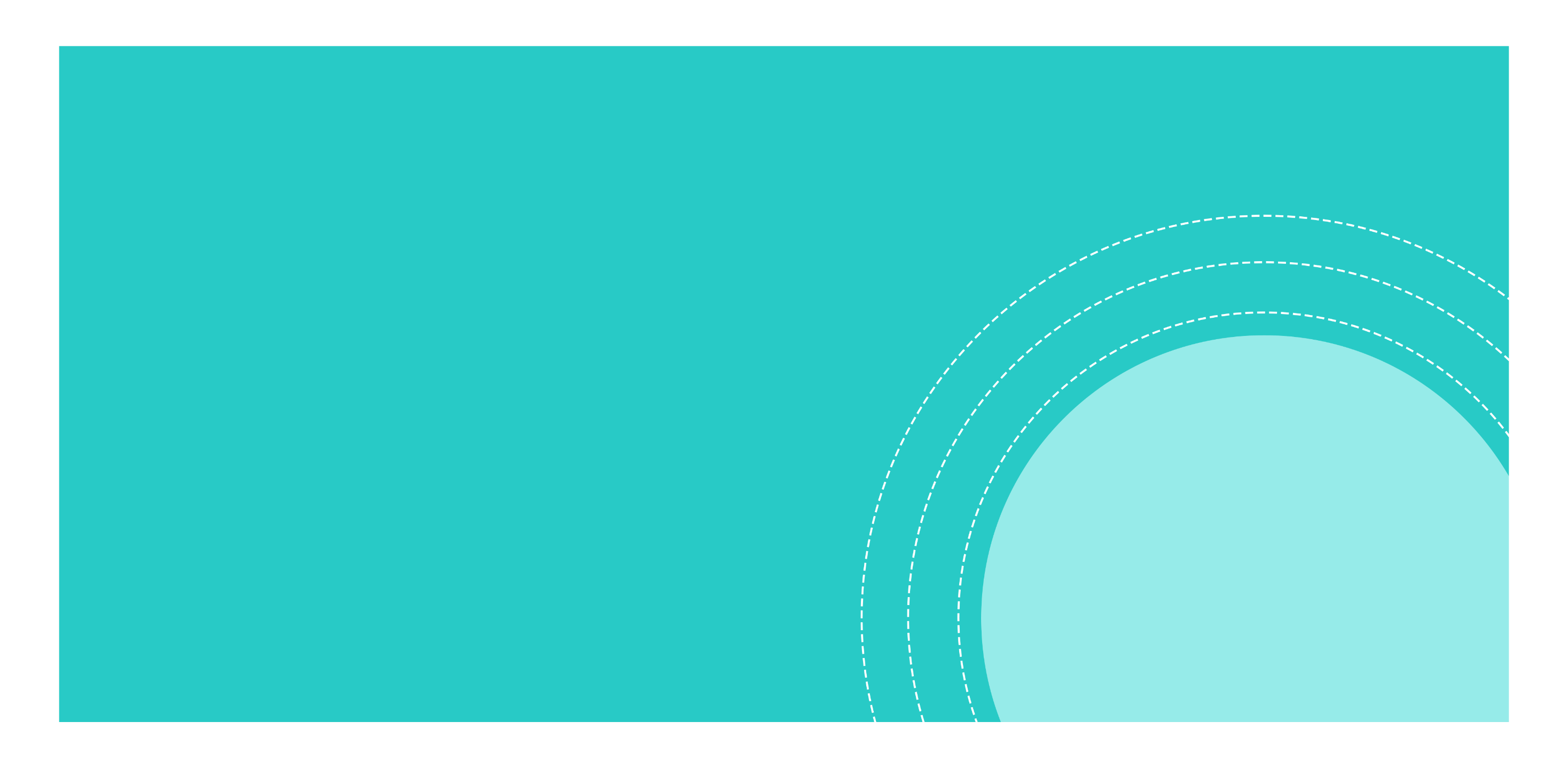 护理技术要求
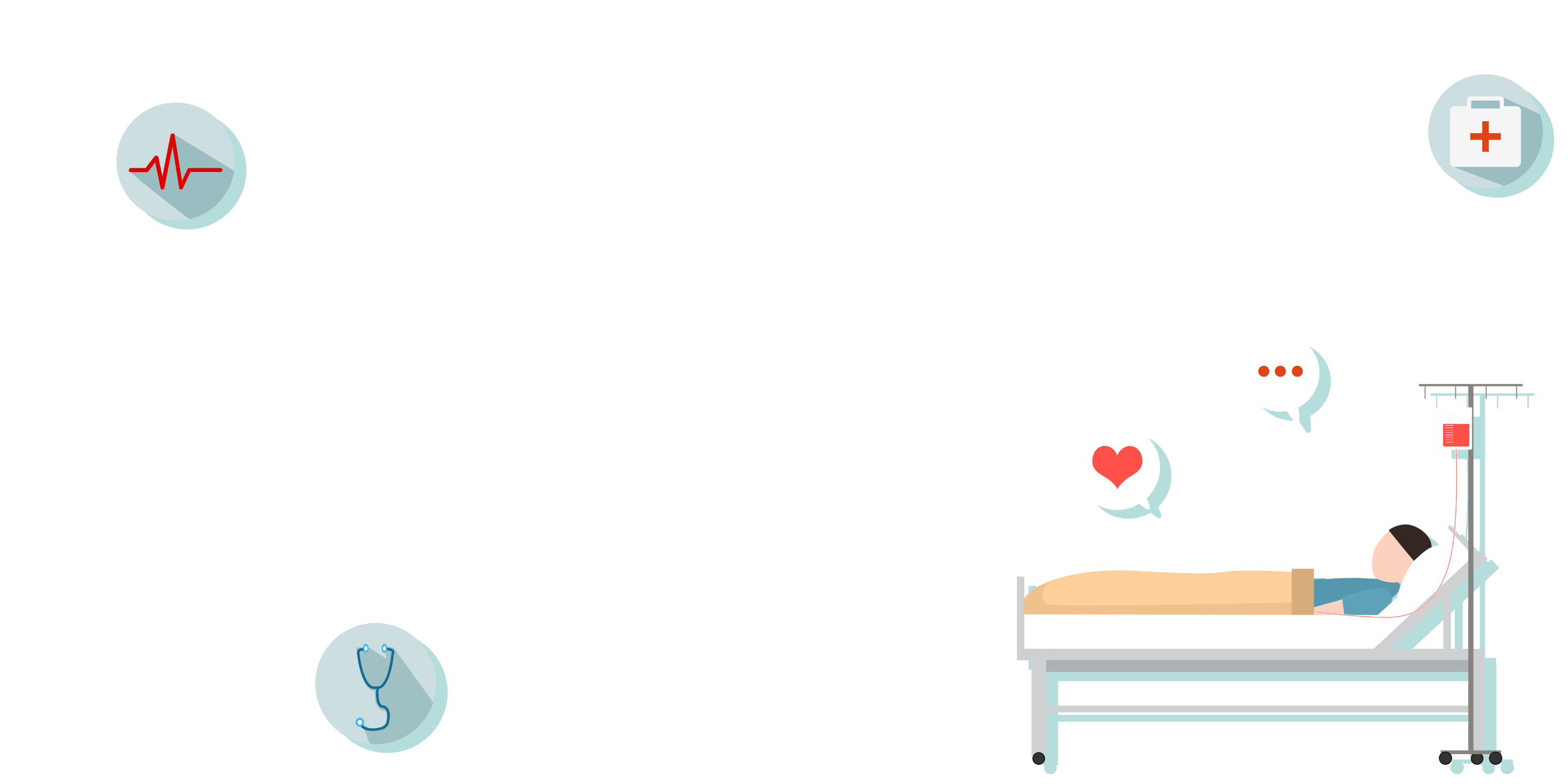 晨间护理的内容
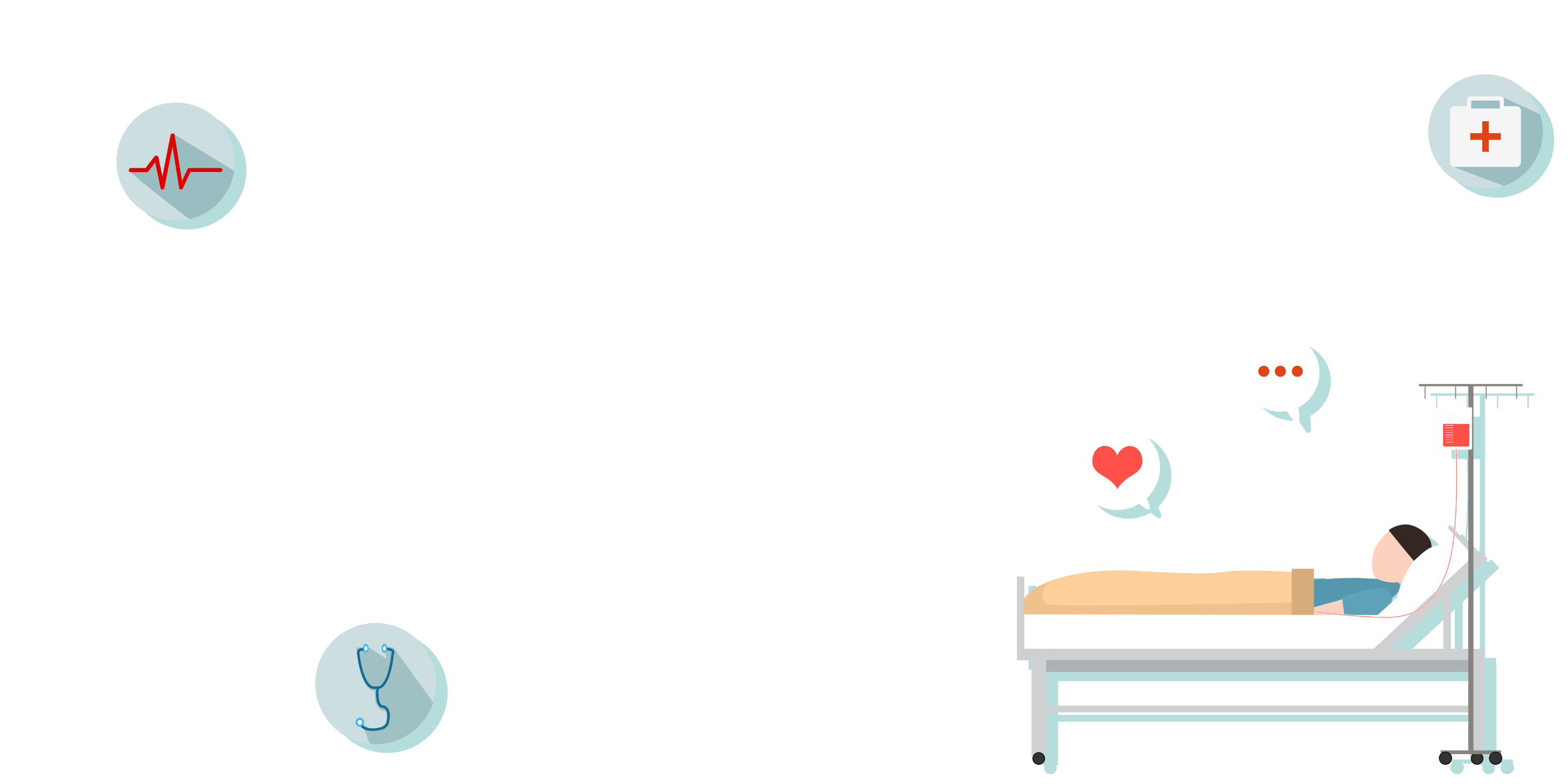 最佳的工作程序
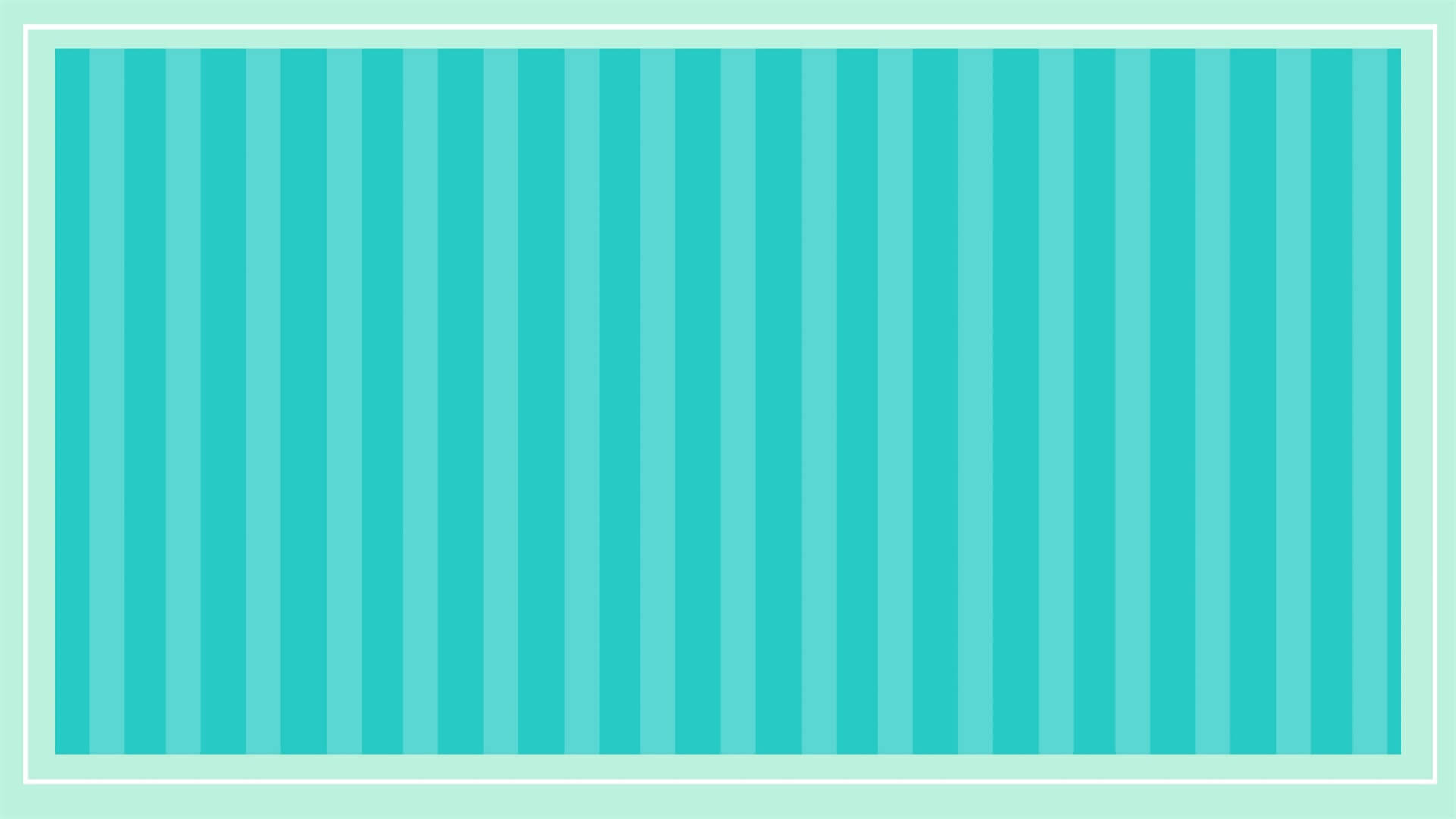 Part 01
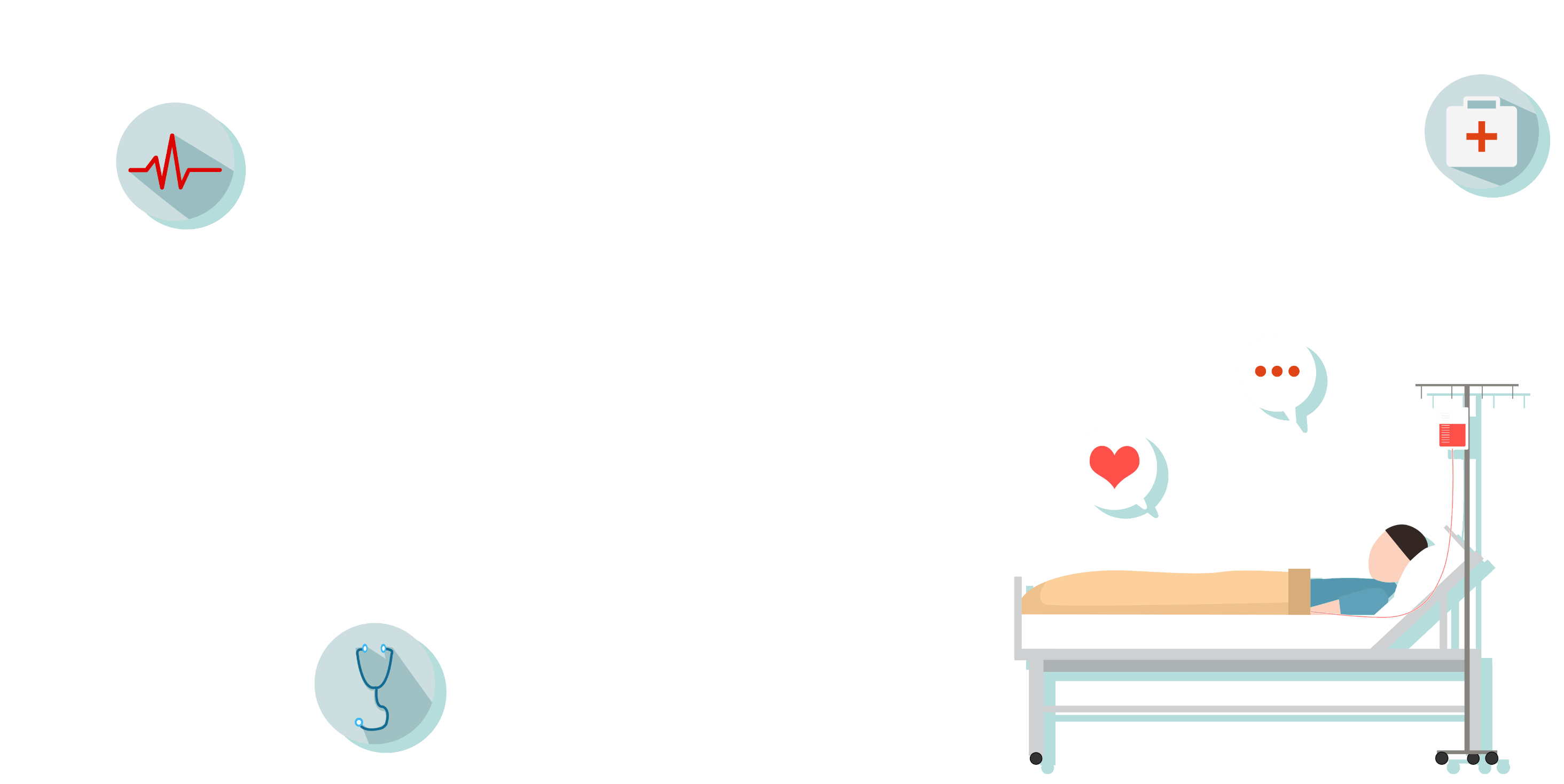 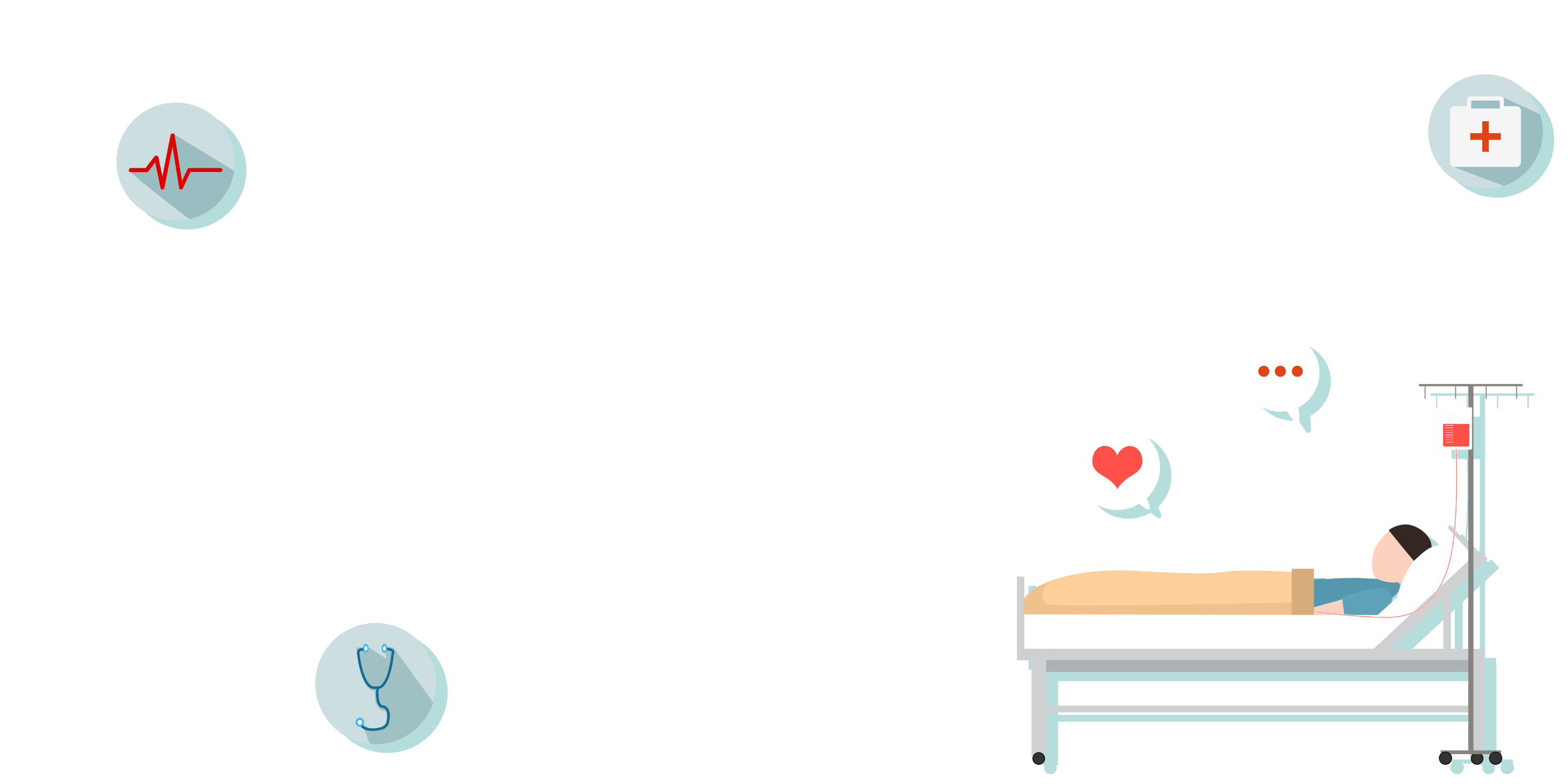 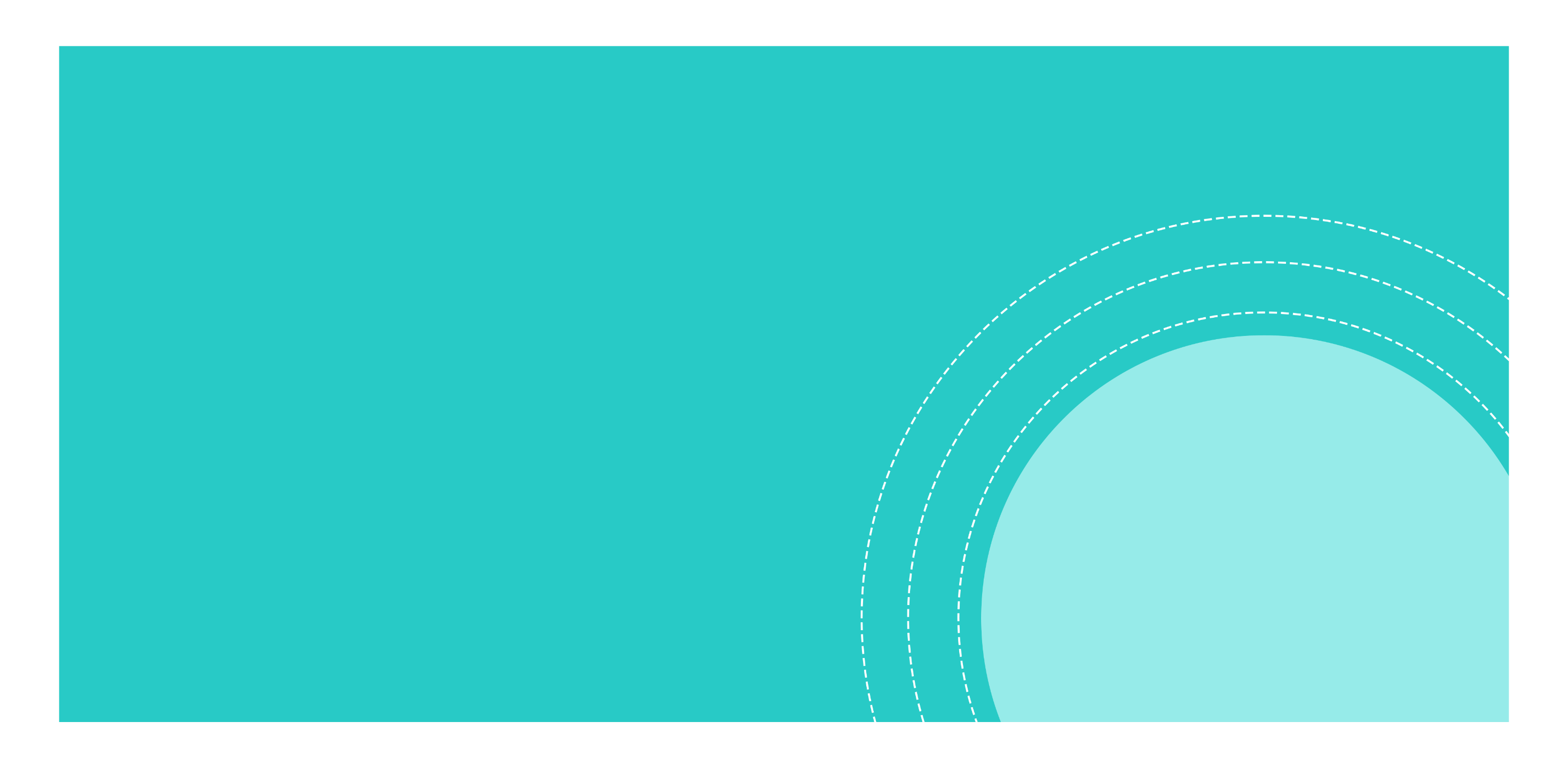 晨间护理
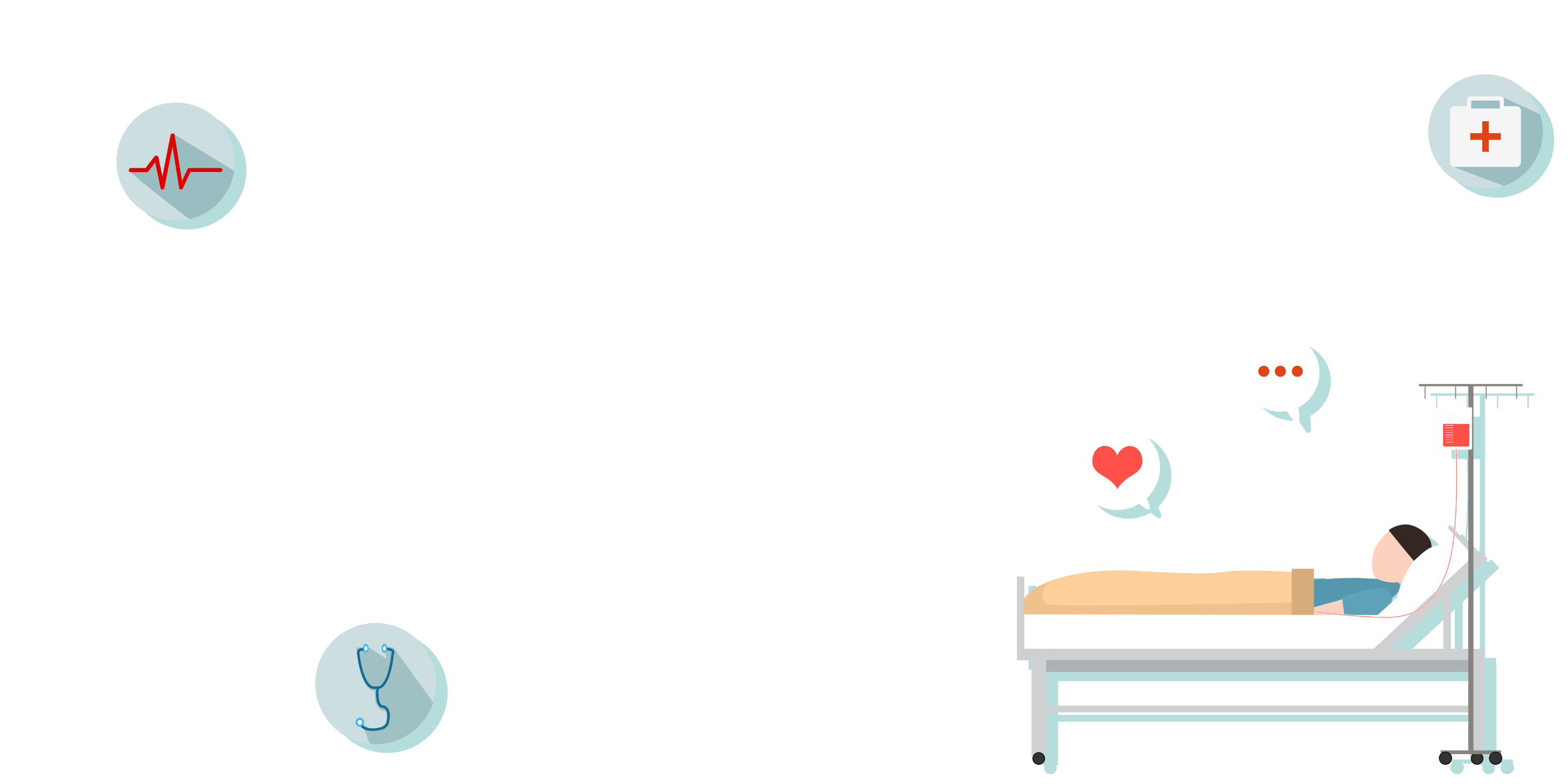 输入小标题
输入小标题
输入小标题
输入小标题
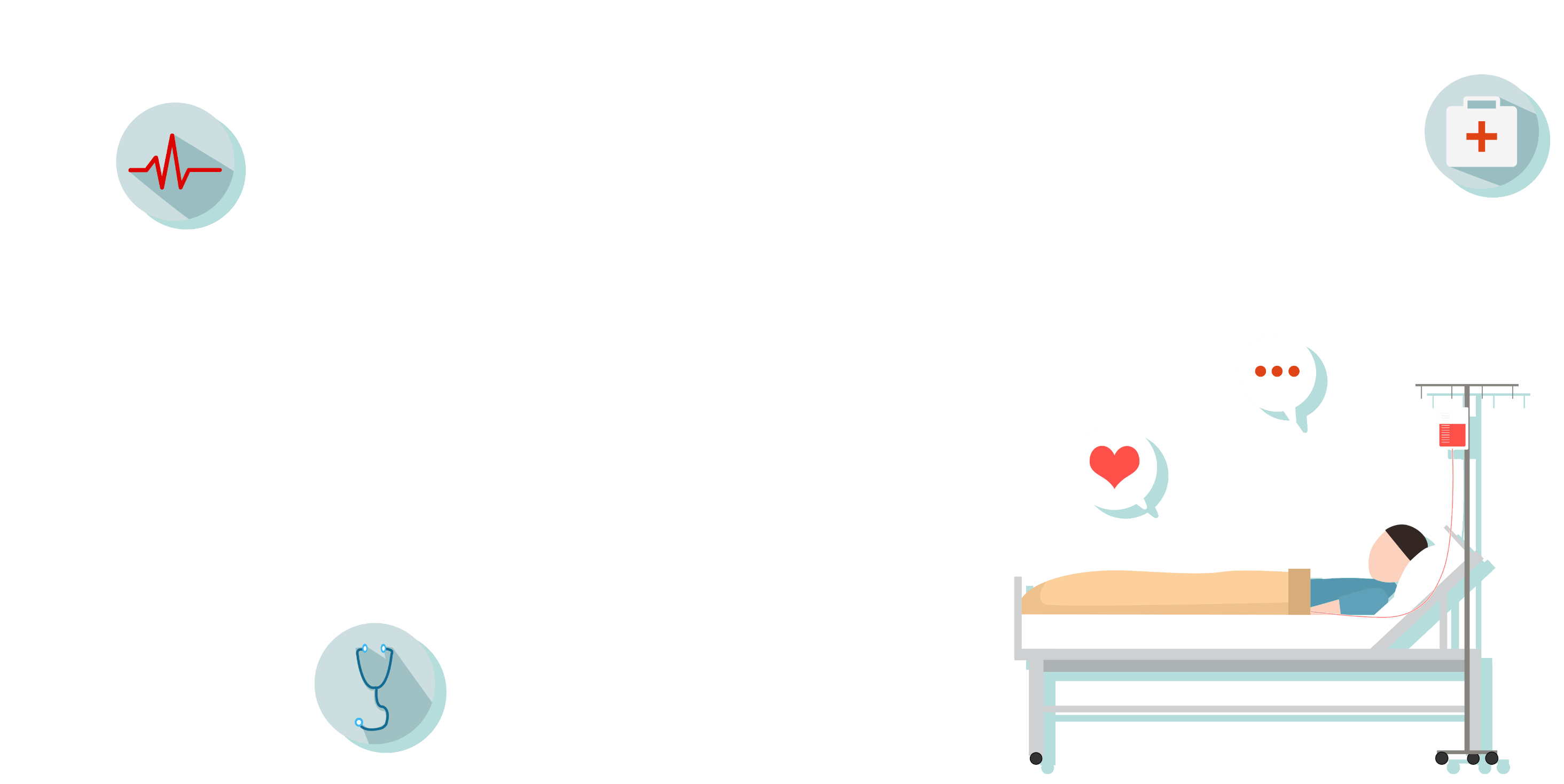 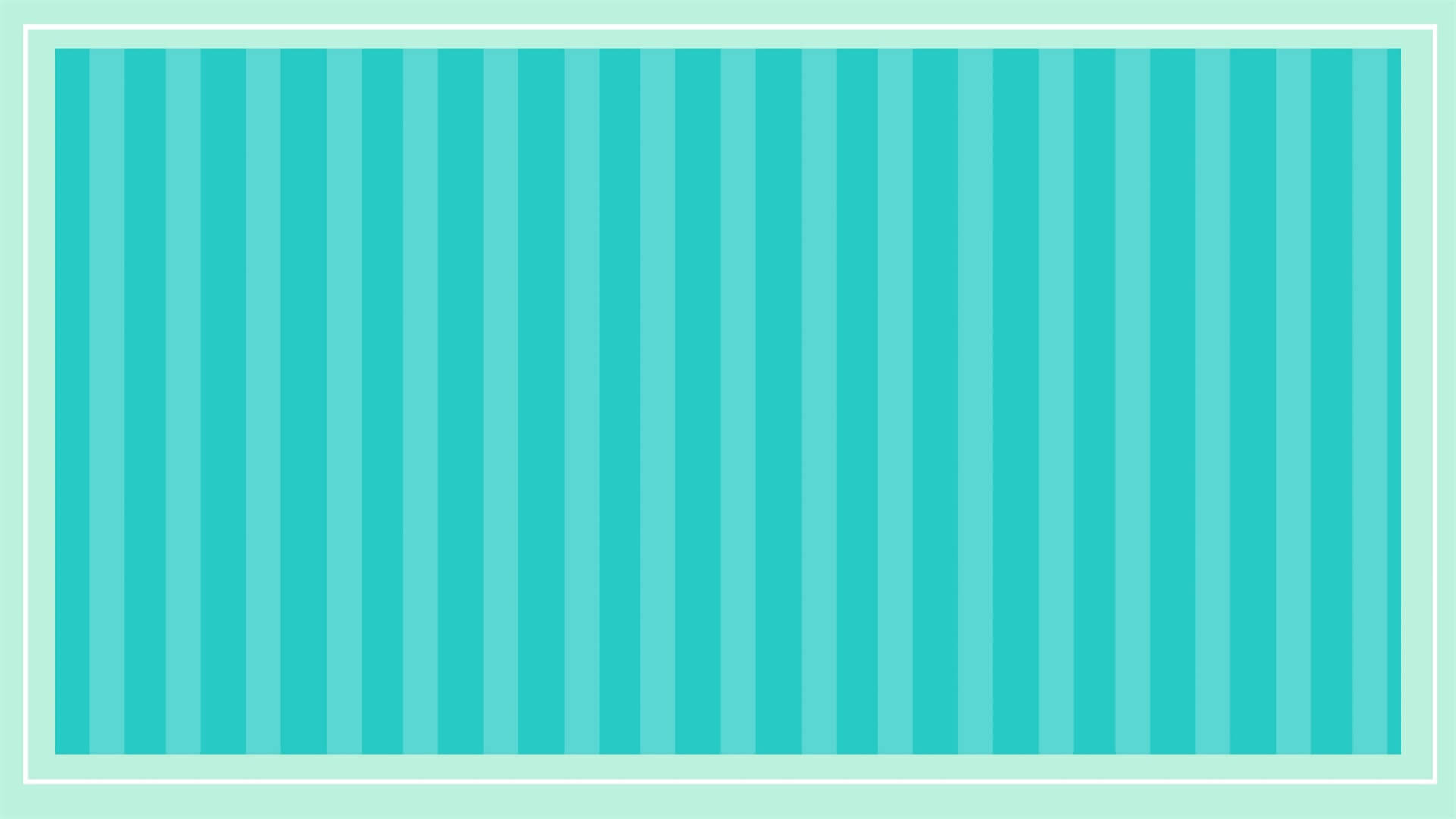 晨间护理定义
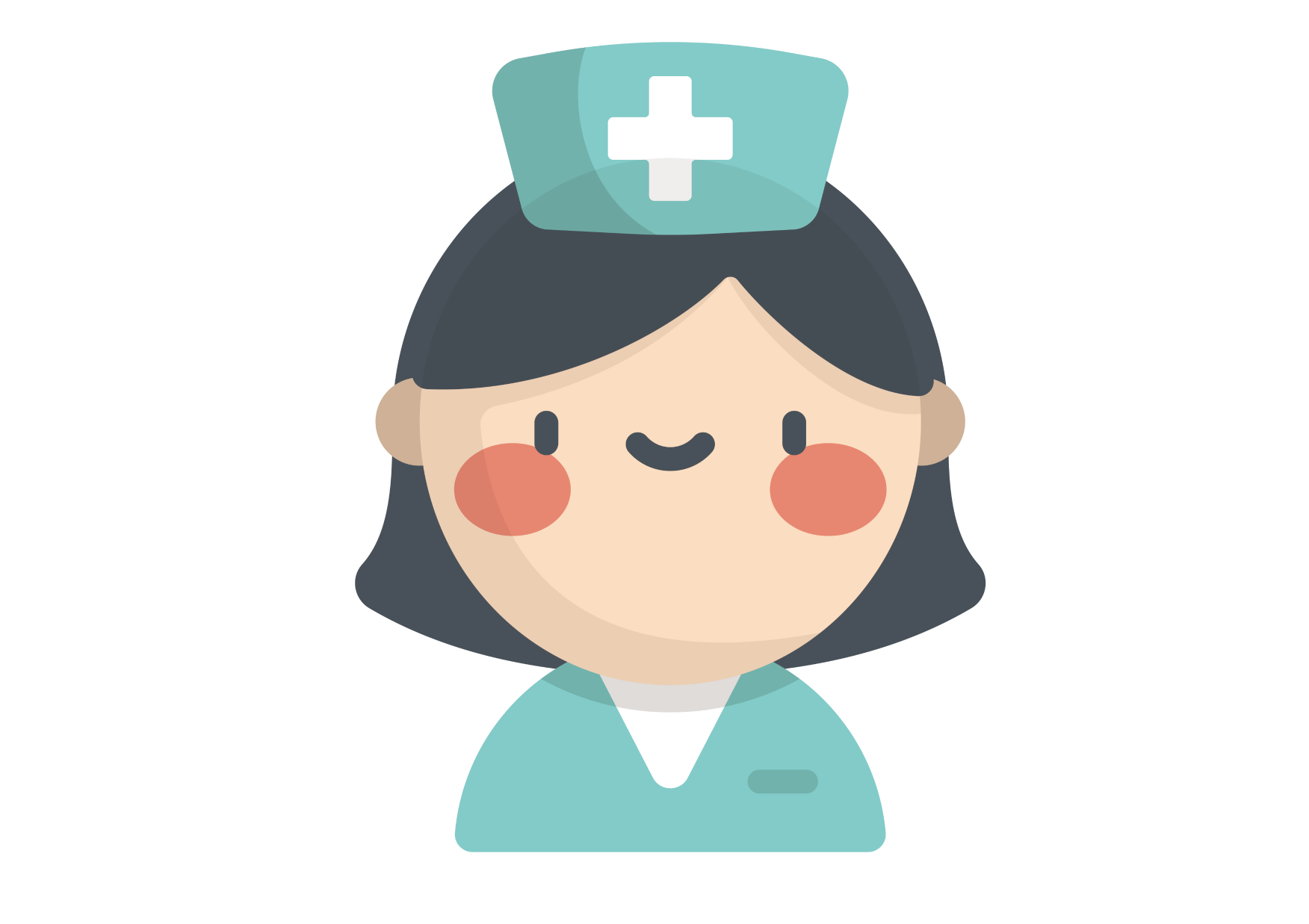 根据病情需要，为危重、昏迷、瘫痪、高热、大手术后或年老体弱的病人，于晨间及晚间所进行的生活护理，称为晨间护理。轻病人的晨间护理，可在护士指导与必要的协助下进行。
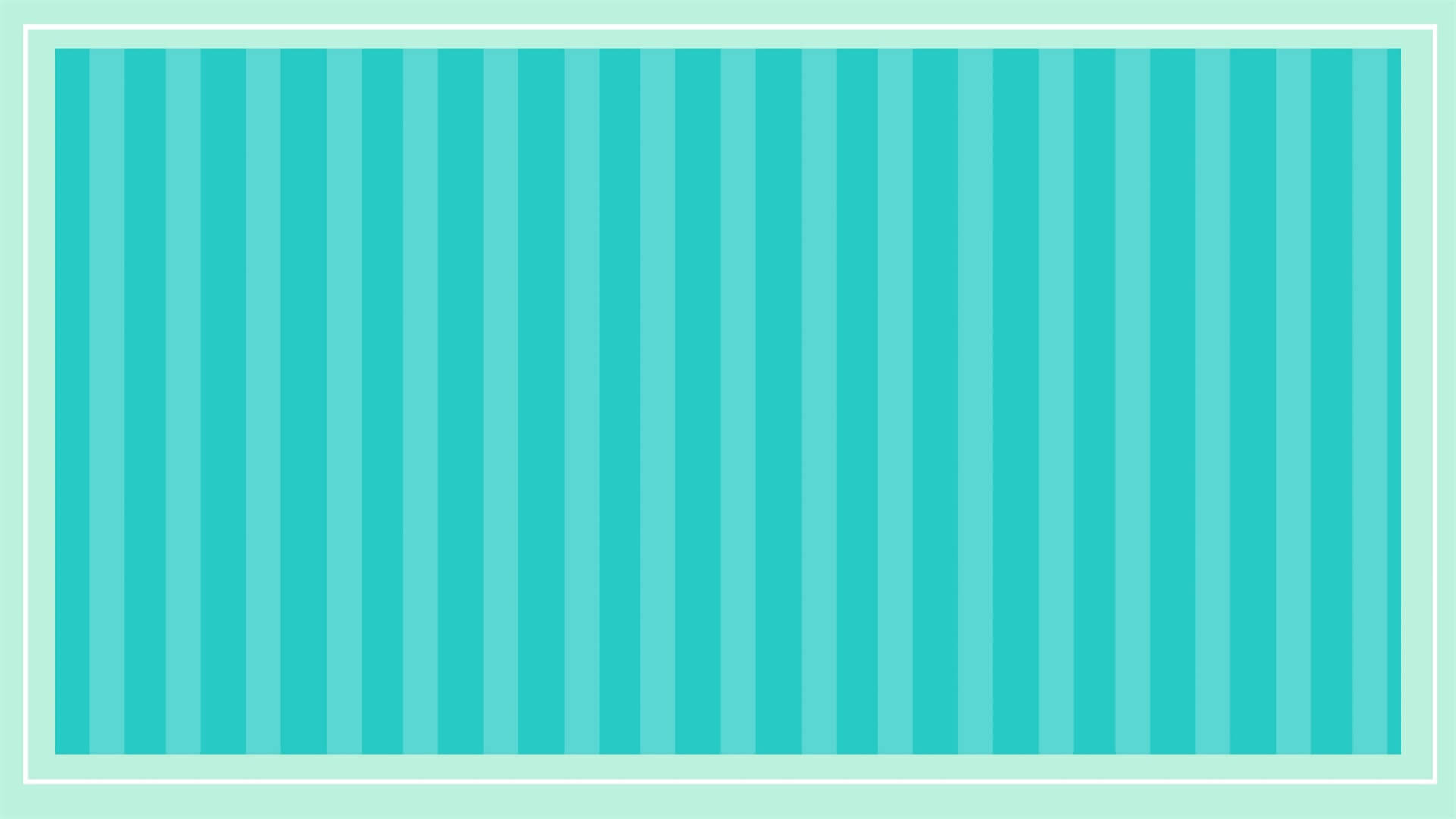 用物准备
1
2
3
2、观察和了解病情，为诊断、治疗和护理计划的制订提供依据。
3、进行心理护理及卫生宣传。
1、使病人清洁舒适，预防褥疮及肺炎等并发症，保持病床、病室的整洁。
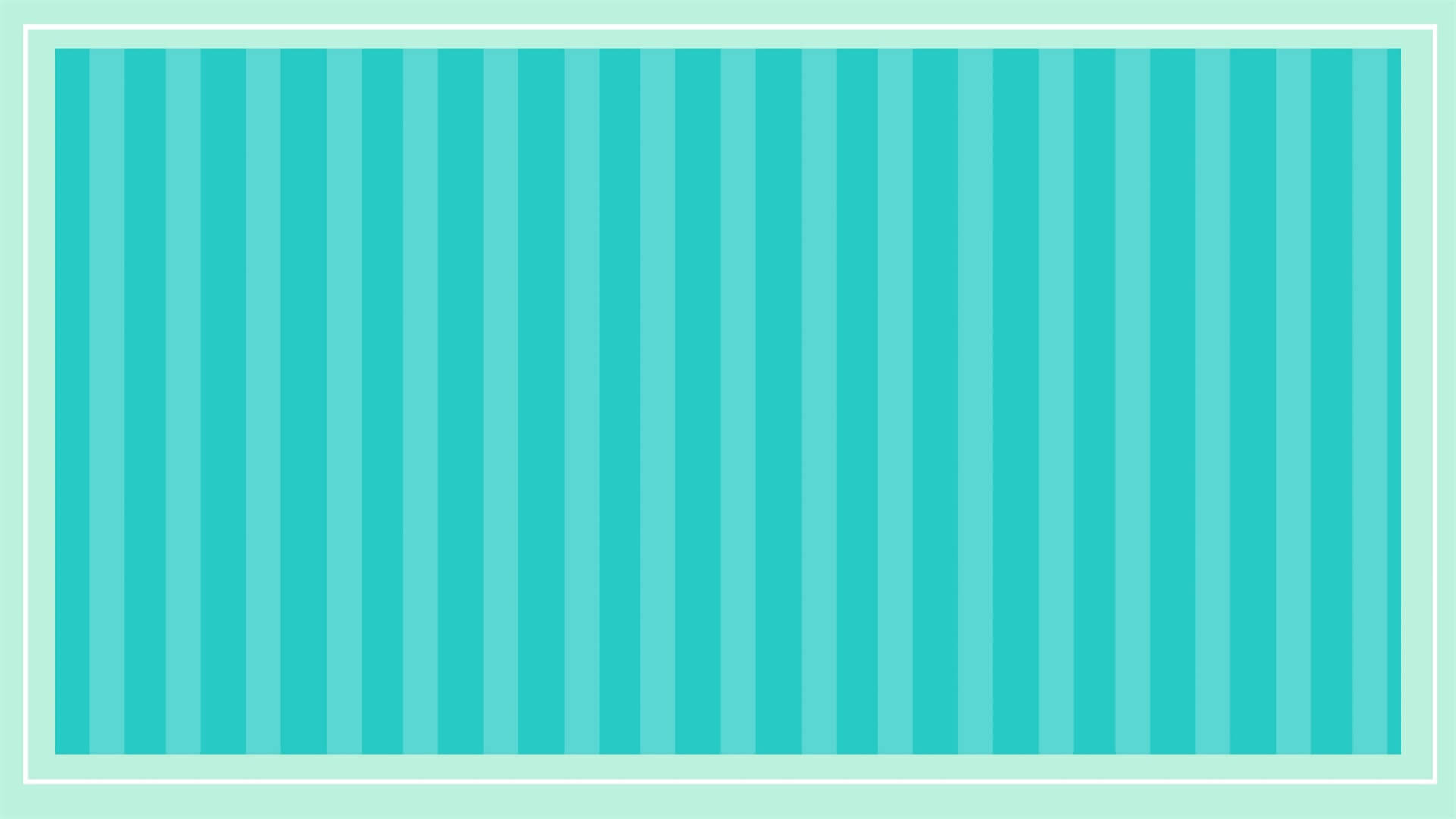 规范晨间护理的意义
床刷
一次性床刷套（一床一套）
护理车上准备
清洁病员服
被单，口腔护理盘
褥疮护理的用物
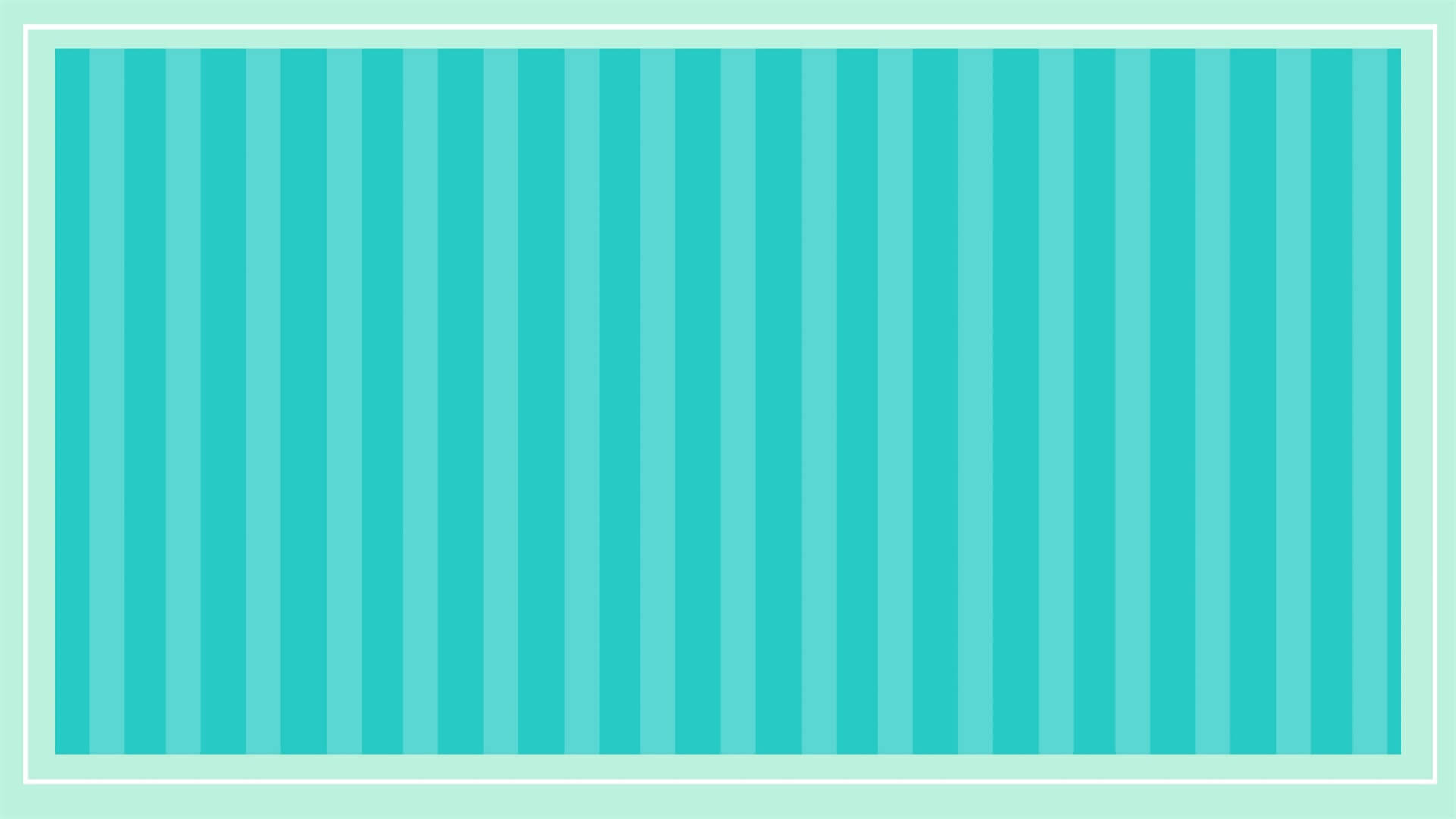 晨间护理定义
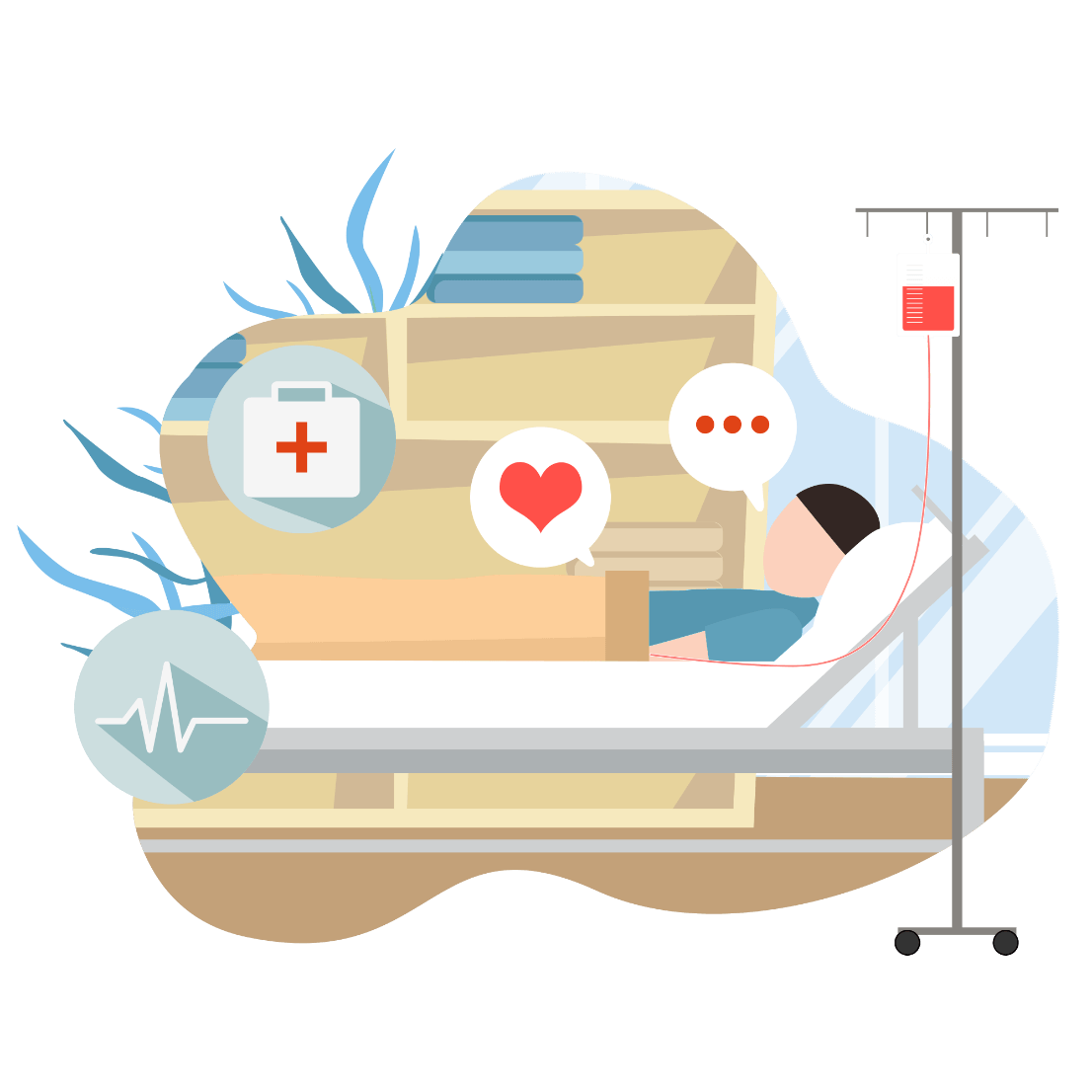 保证晨晚间护理的质量。
提高护士的专业水平。
提高病人的满意度。
提高护士与病人的沟通技巧。
体现了“以病人为中心”的服务理念。
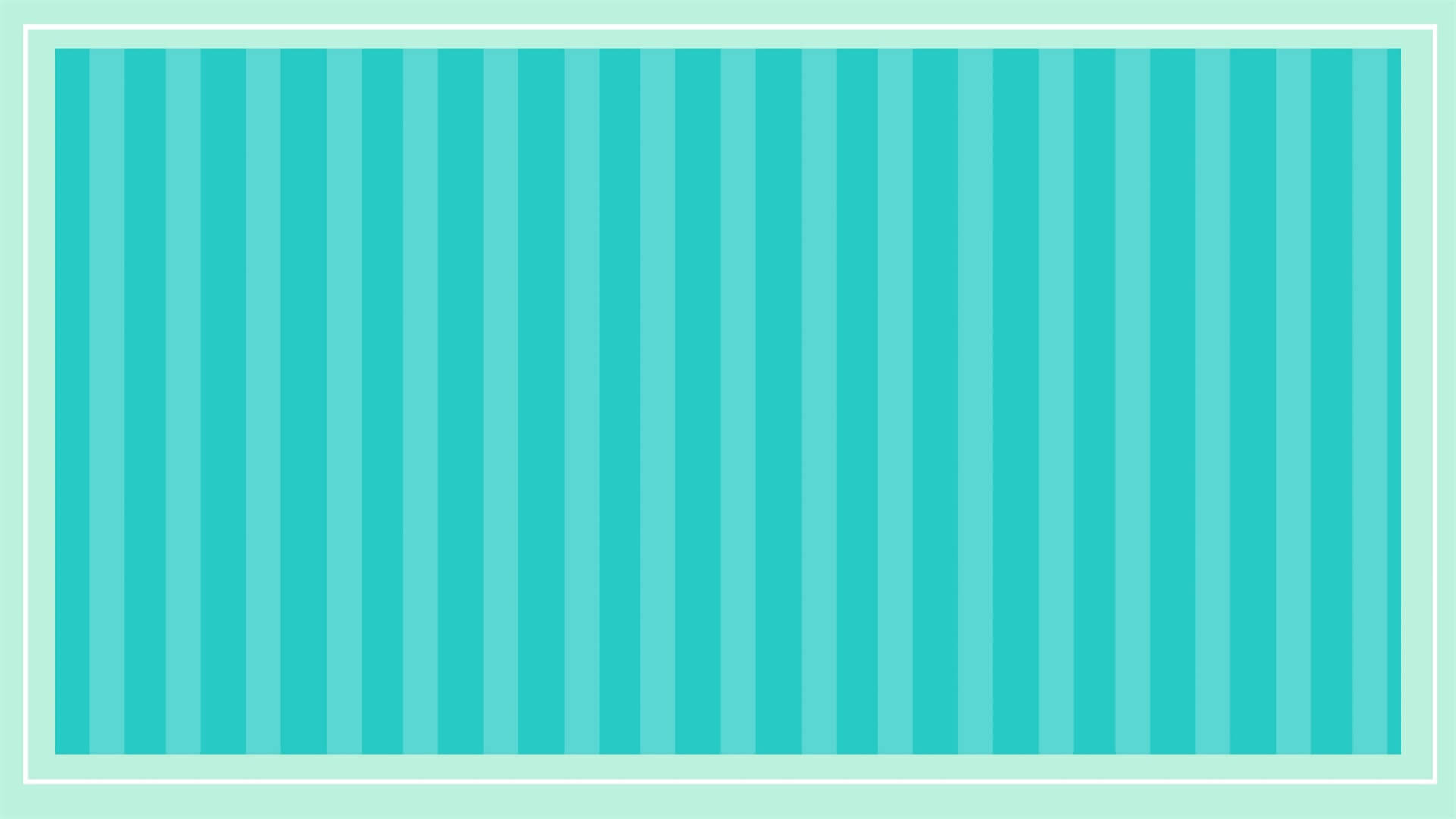 Part 02
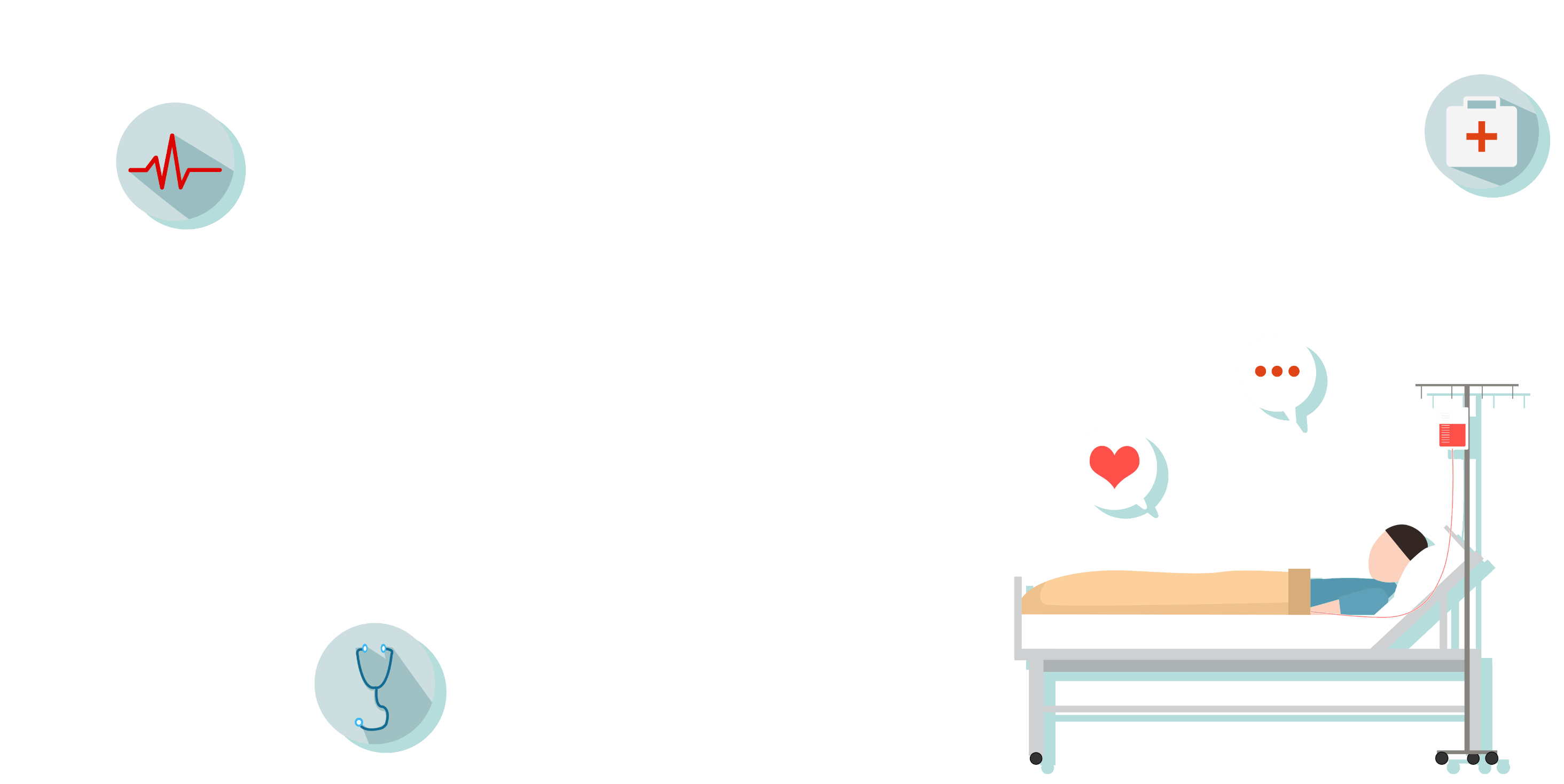 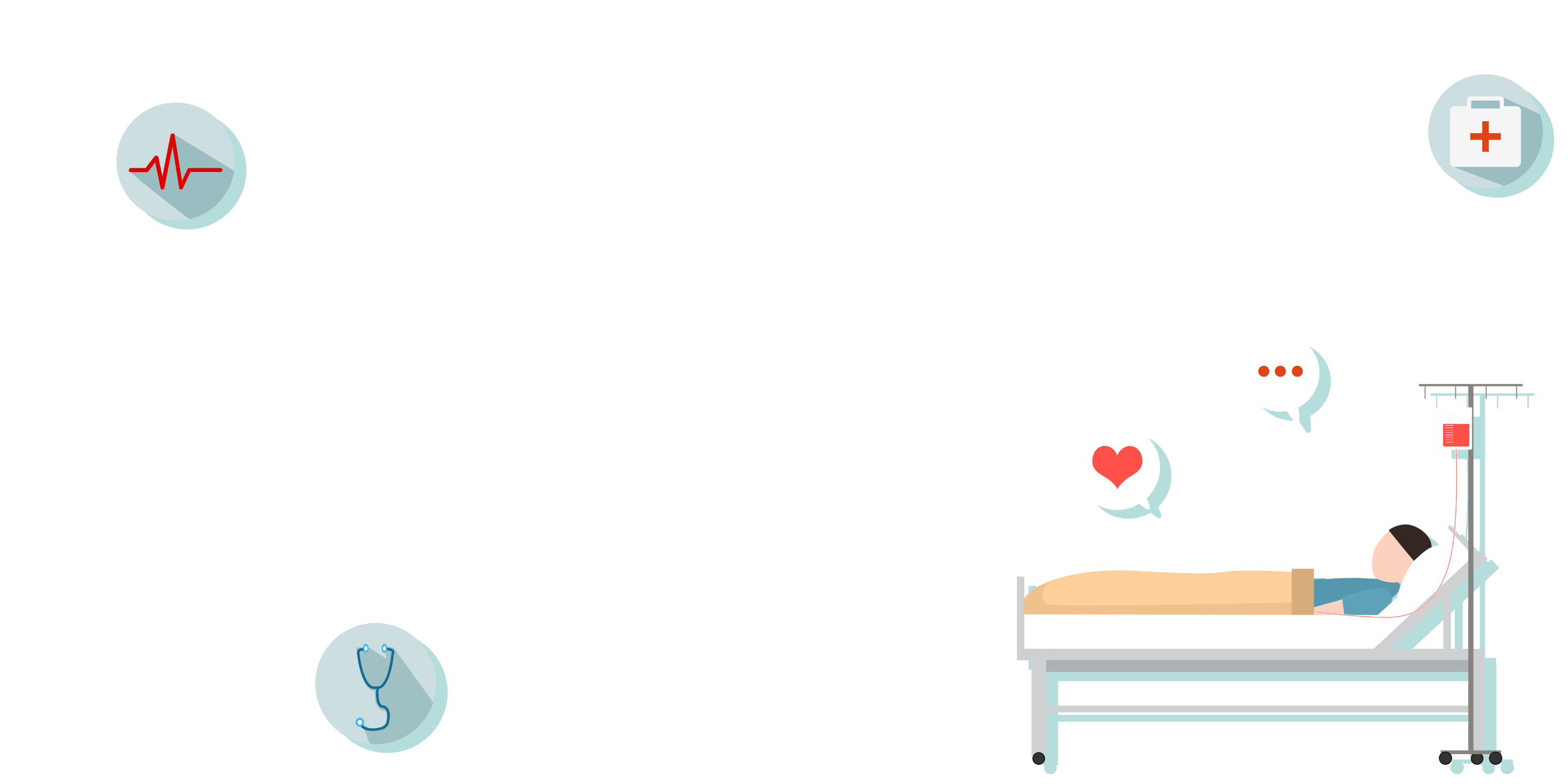 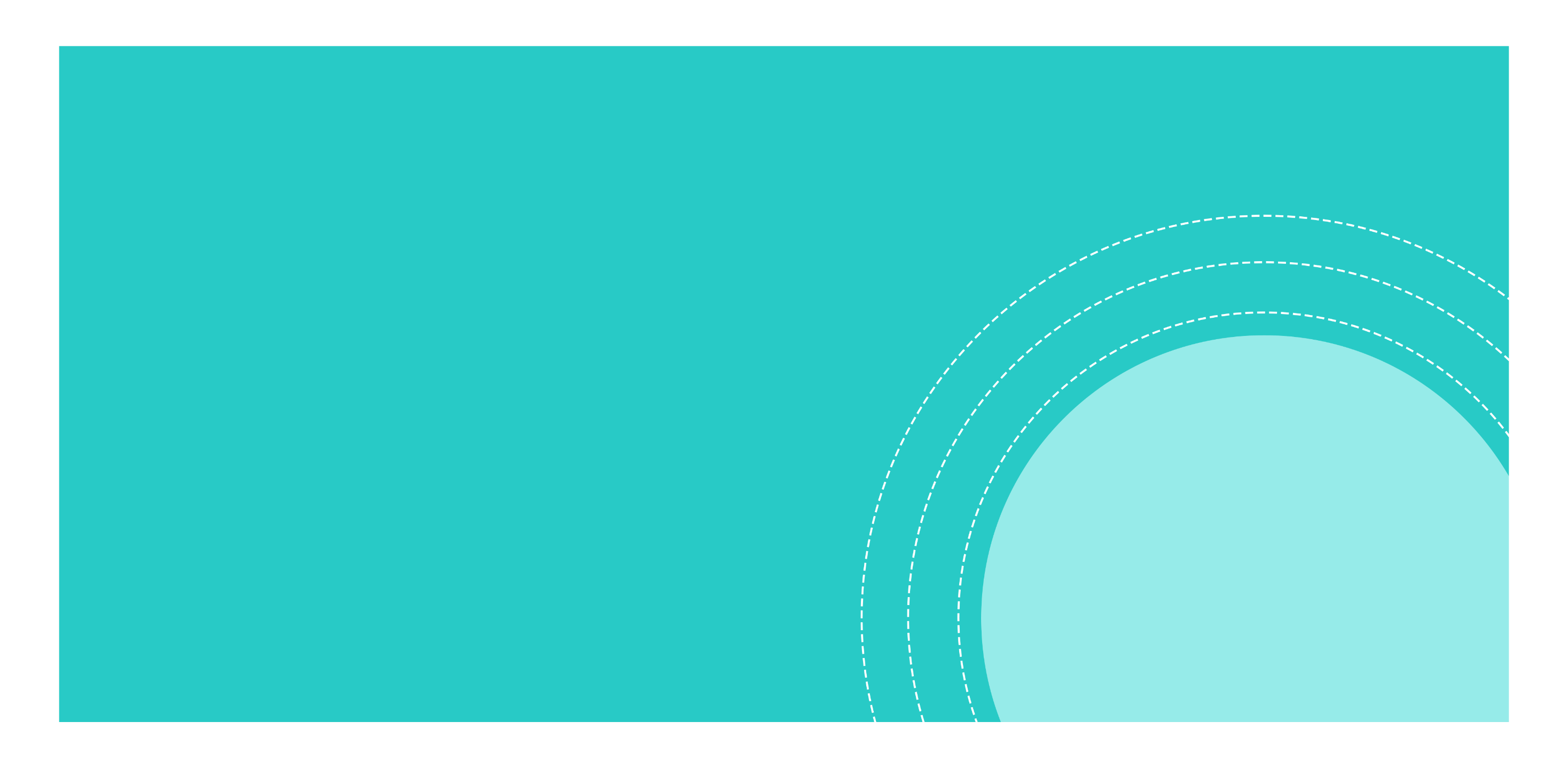 护理技术要求
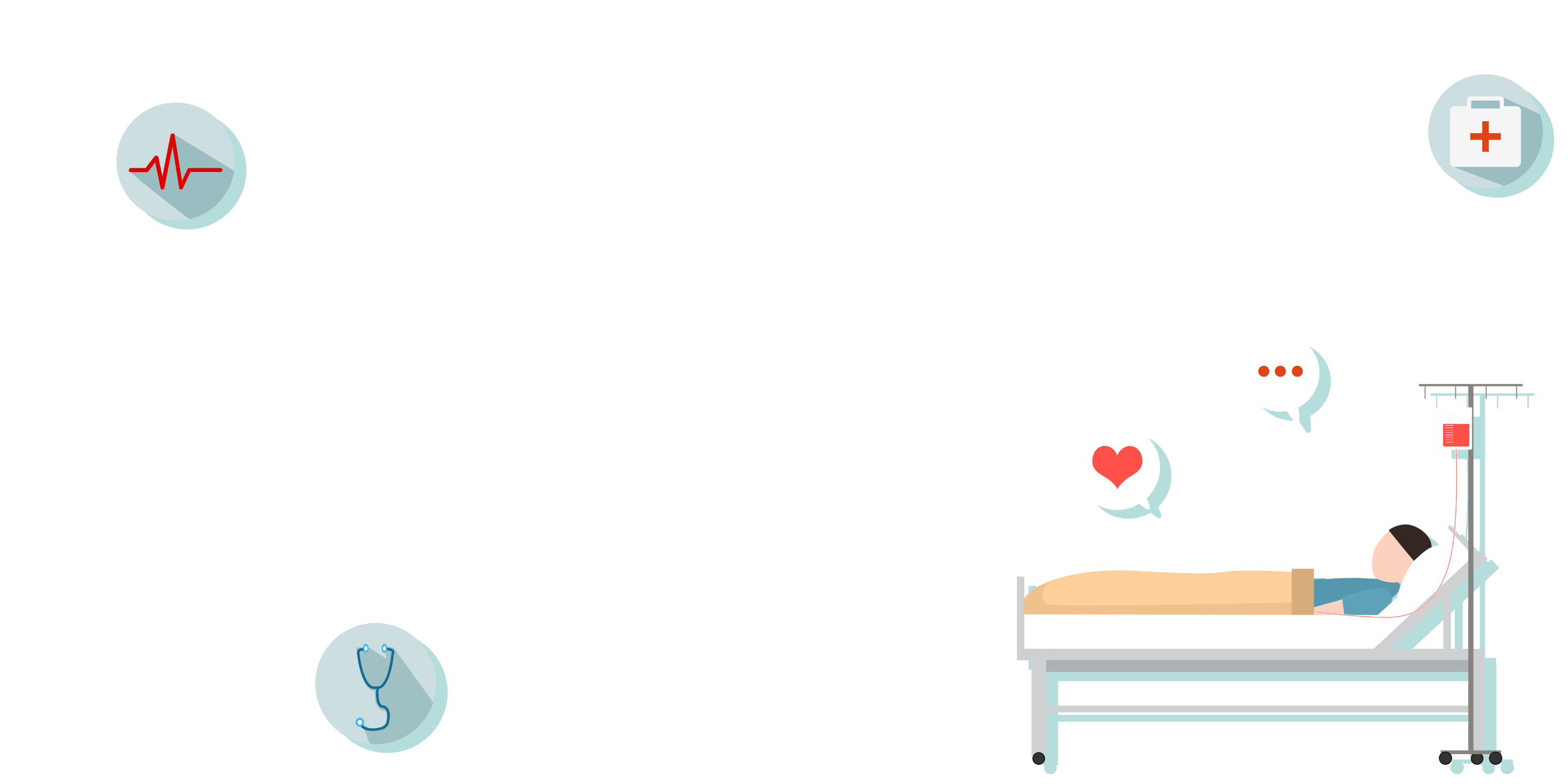 输入小标题
输入小标题
输入小标题
输入小标题
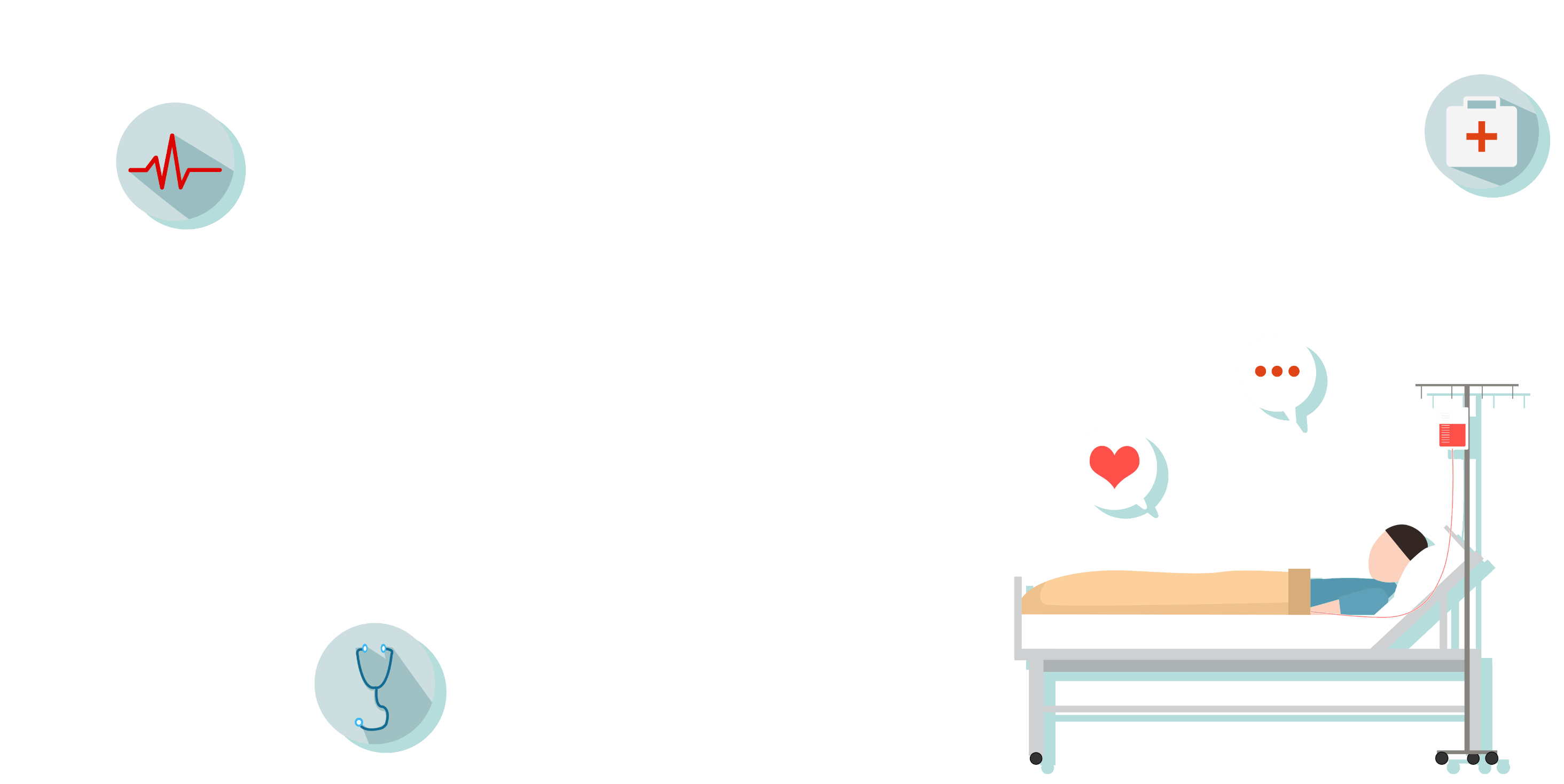 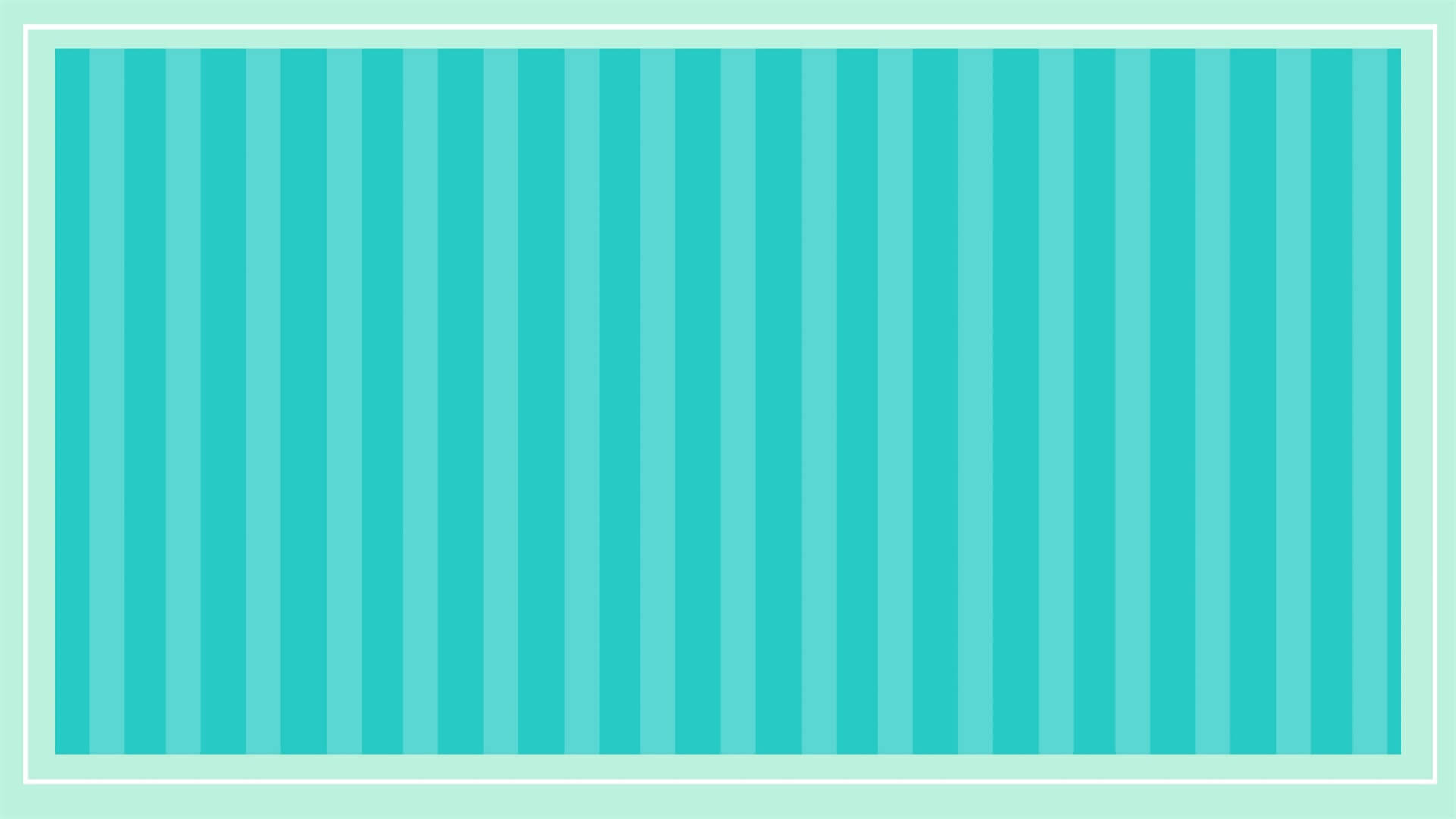 护理技术要求
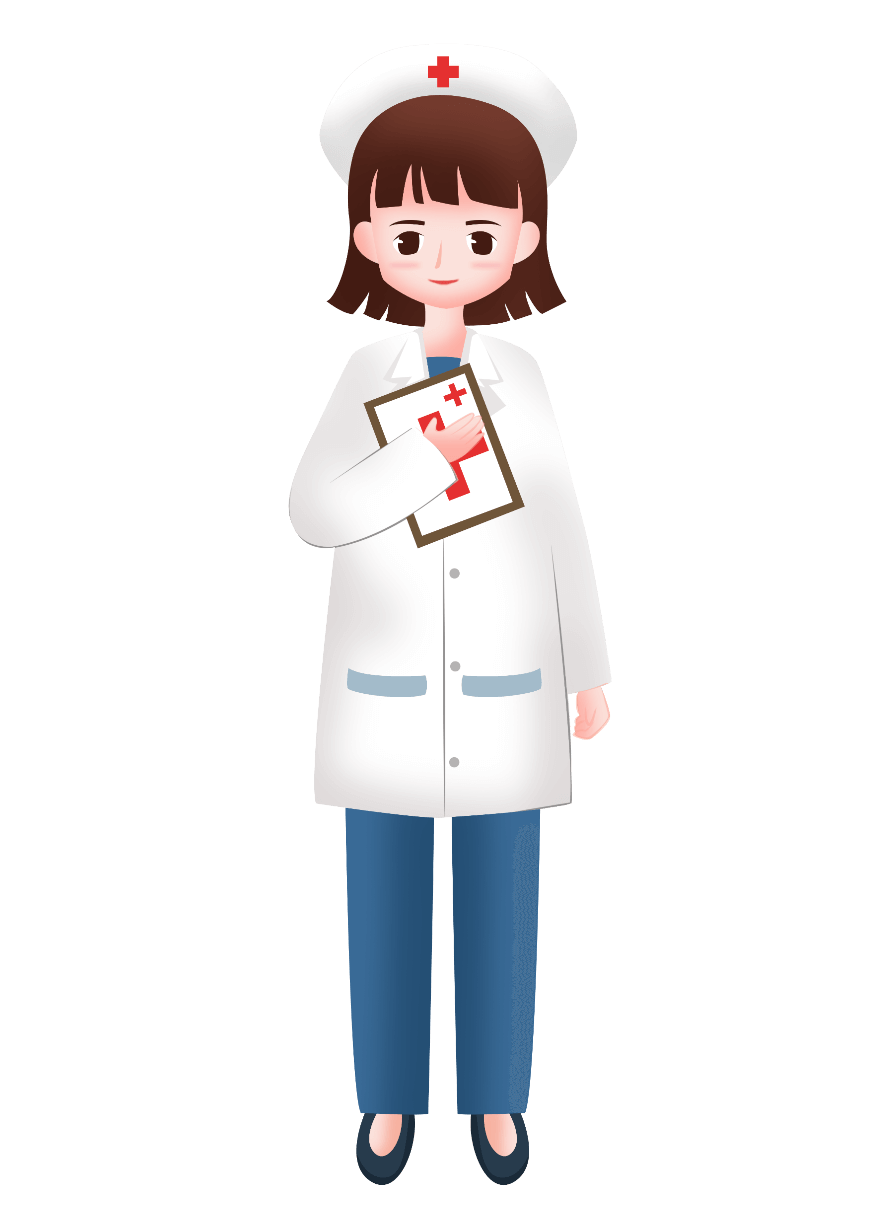 1、了解护理对象的护理内容，及时有效的解决问题，使病人得到尽可能完善的护理服务。

 2、病人居室光线要充足、温度、湿度要适宜。

 3、护理动作要迅速、轻柔，切忌生拉硬拽，避免给病人增加不必要的痛苦。

 4、注意病人的卧位，姿势要舒适，除需要暴露部分外，其余部分要遮挡，注意保暖。
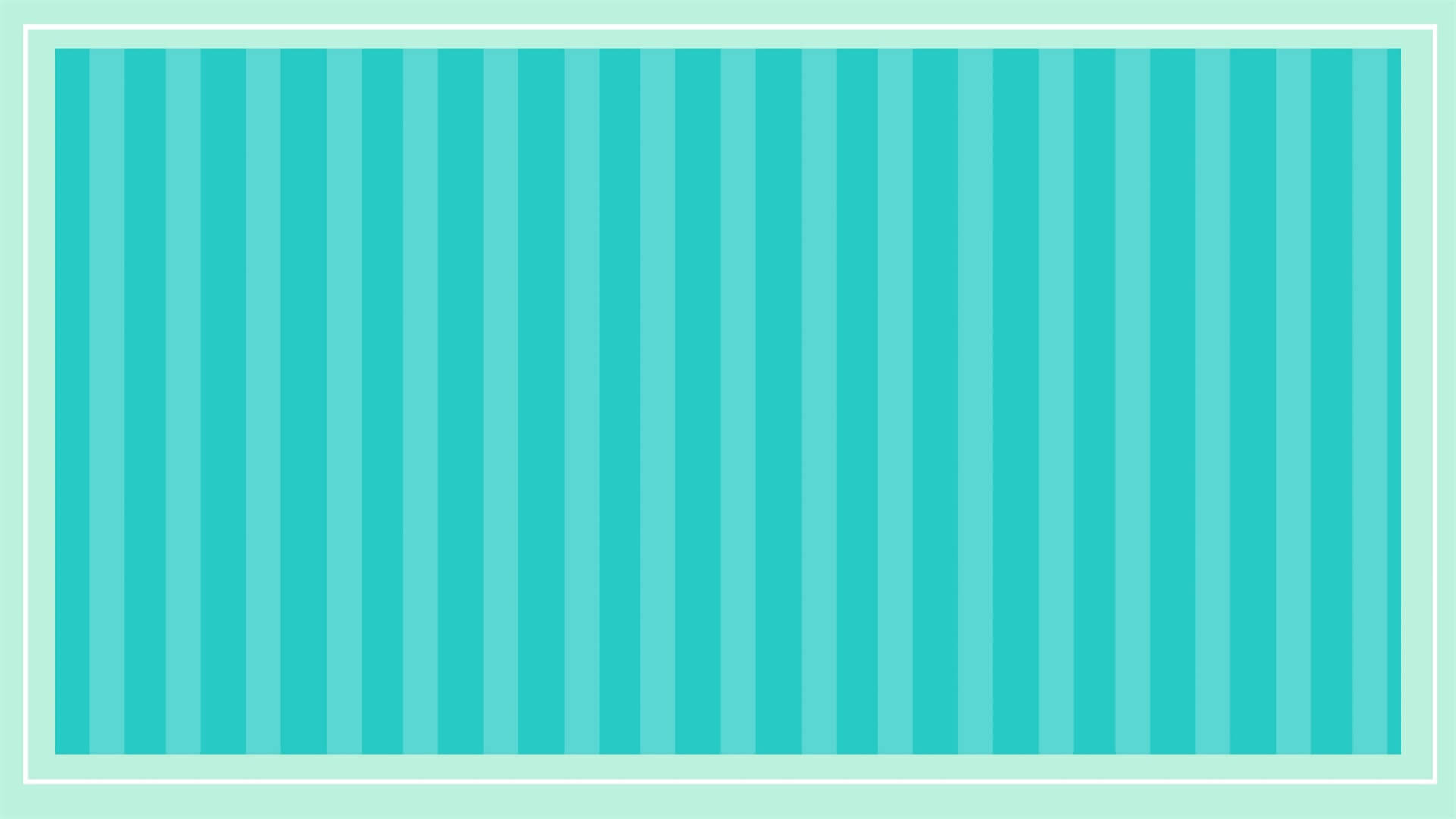 护理技术要求
7、护理操作完毕后，整理好病人的衣服、被褥，使病人感觉舒适。
8、做好病情观察记录和护理记录。
5、注意清洁操作，护理人员要衣帽整洁，戴口罩，操作前后要用流动水洗手。严格遵守消毒隔离制度。

6、做好心理护理，了解病人心理状态，做好解释工作。对病人态度和蔼可亲，语言要温柔，使病人尽可能处于接受治疗的最佳心理状态。
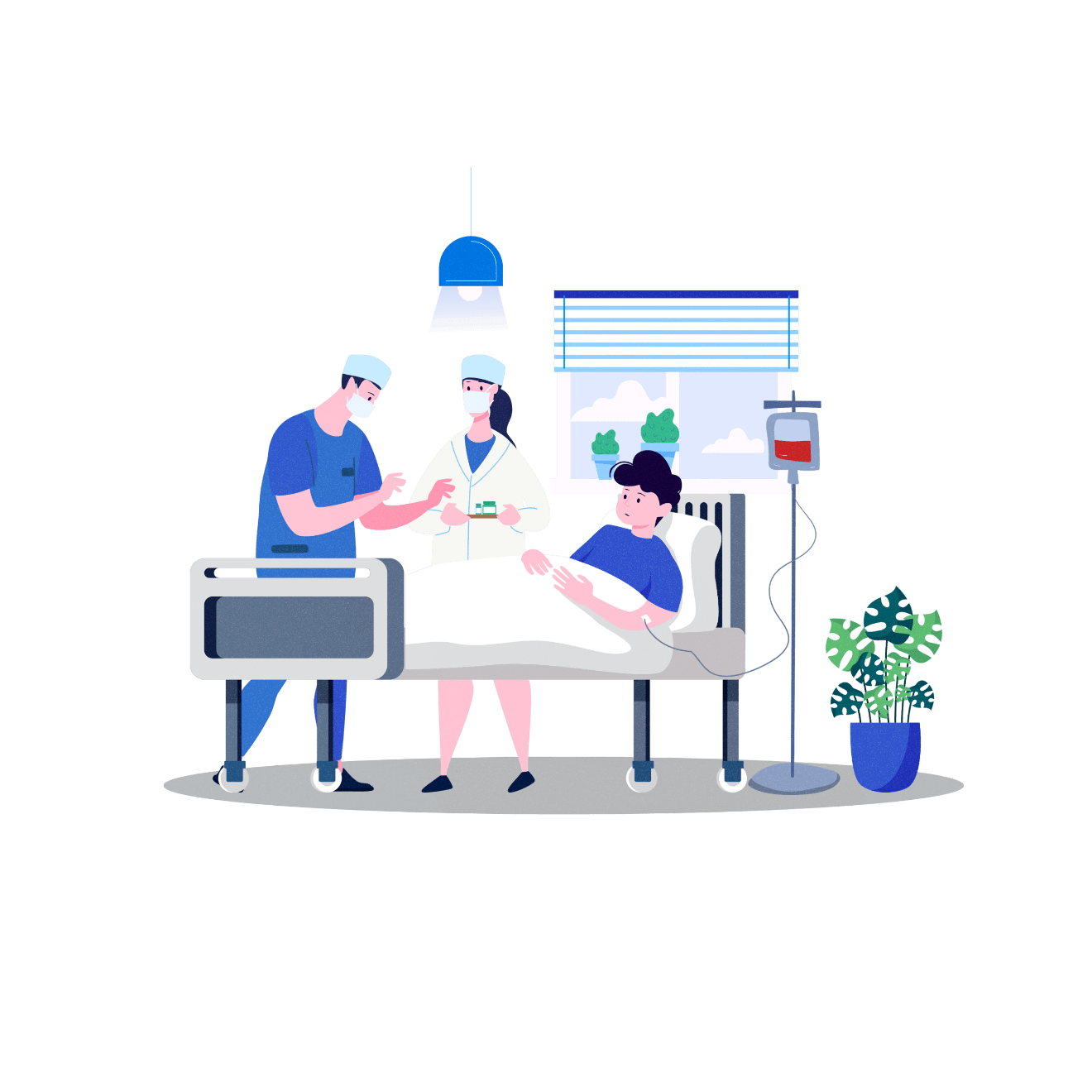 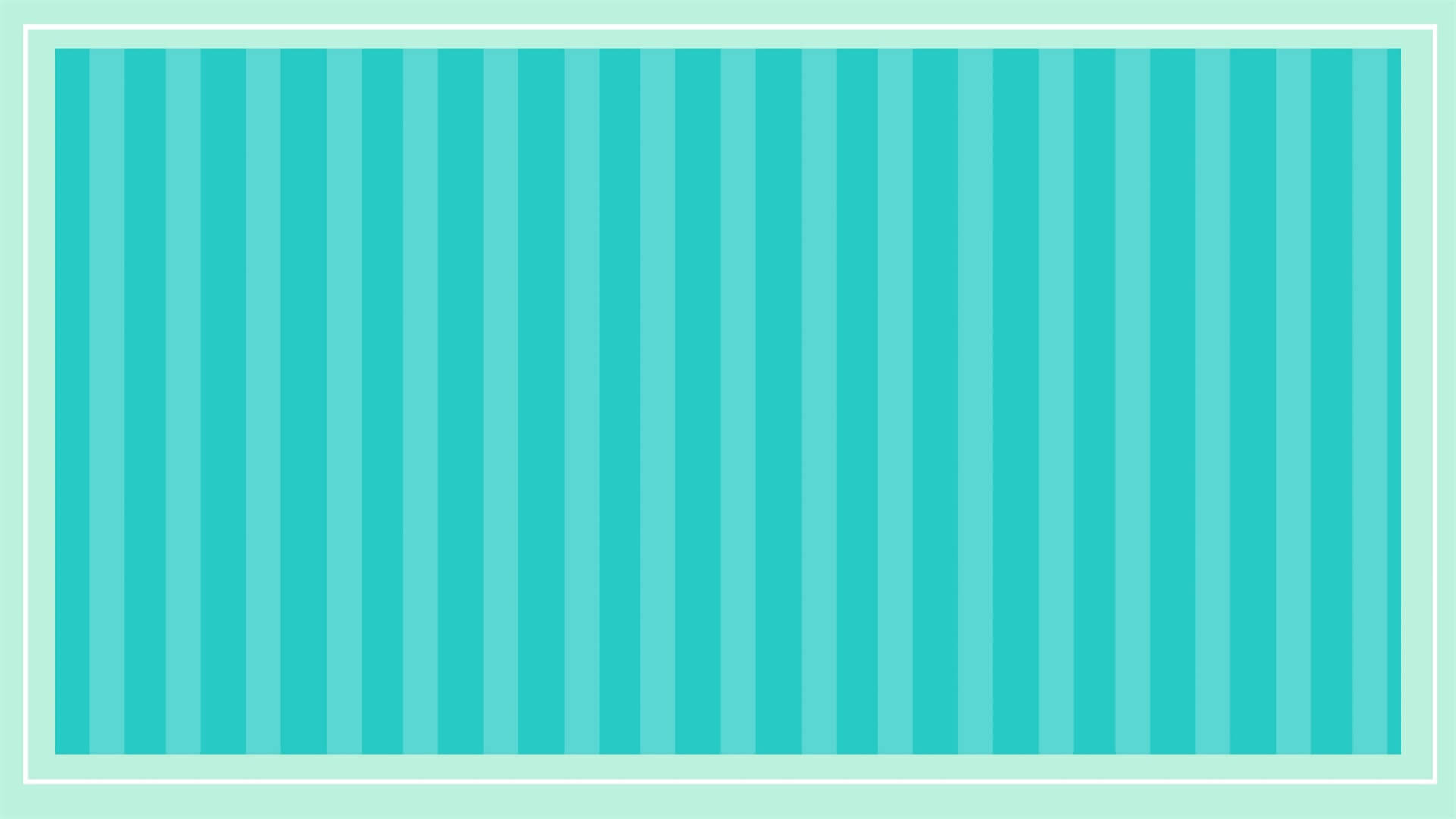 Part 03
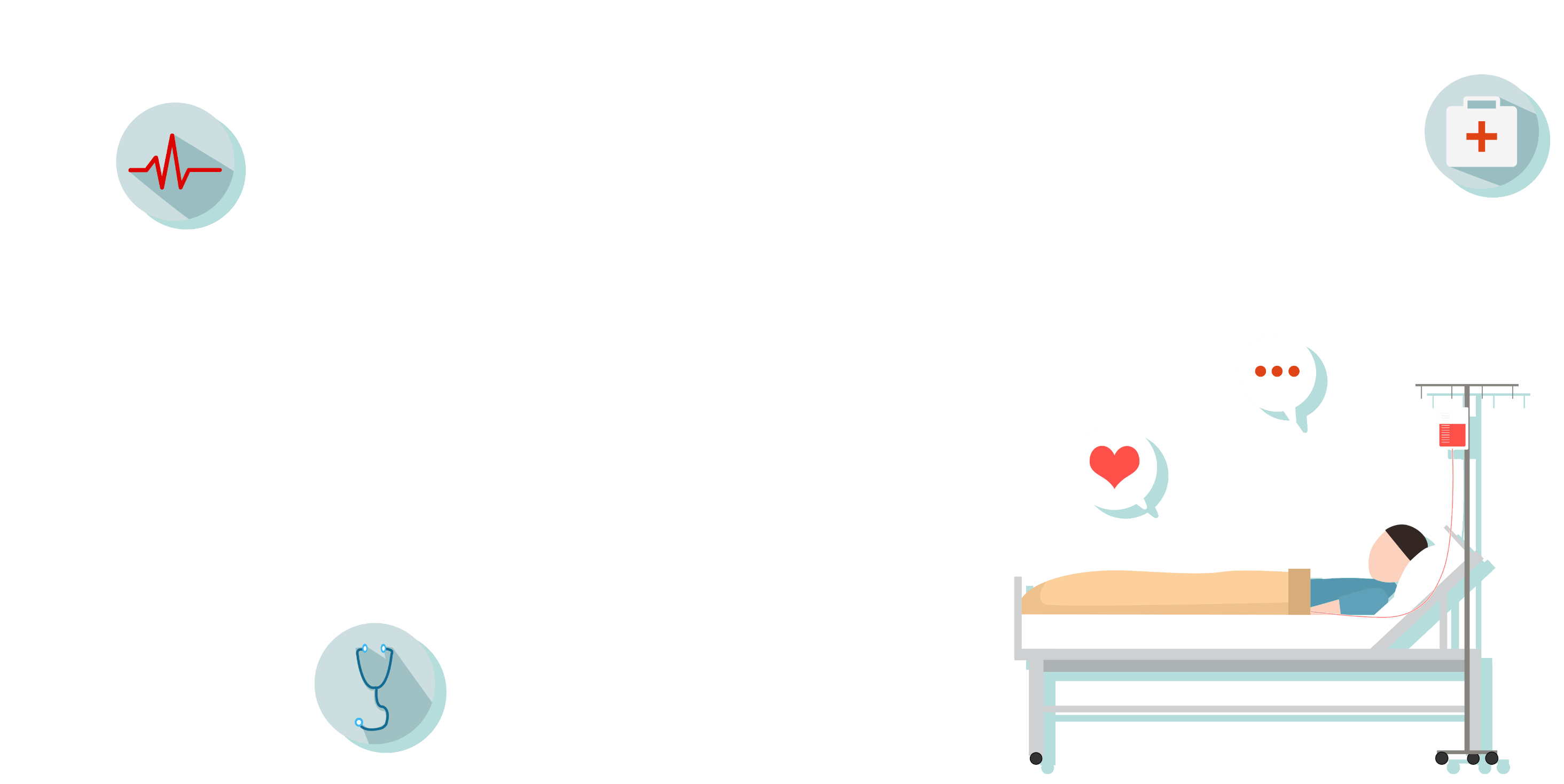 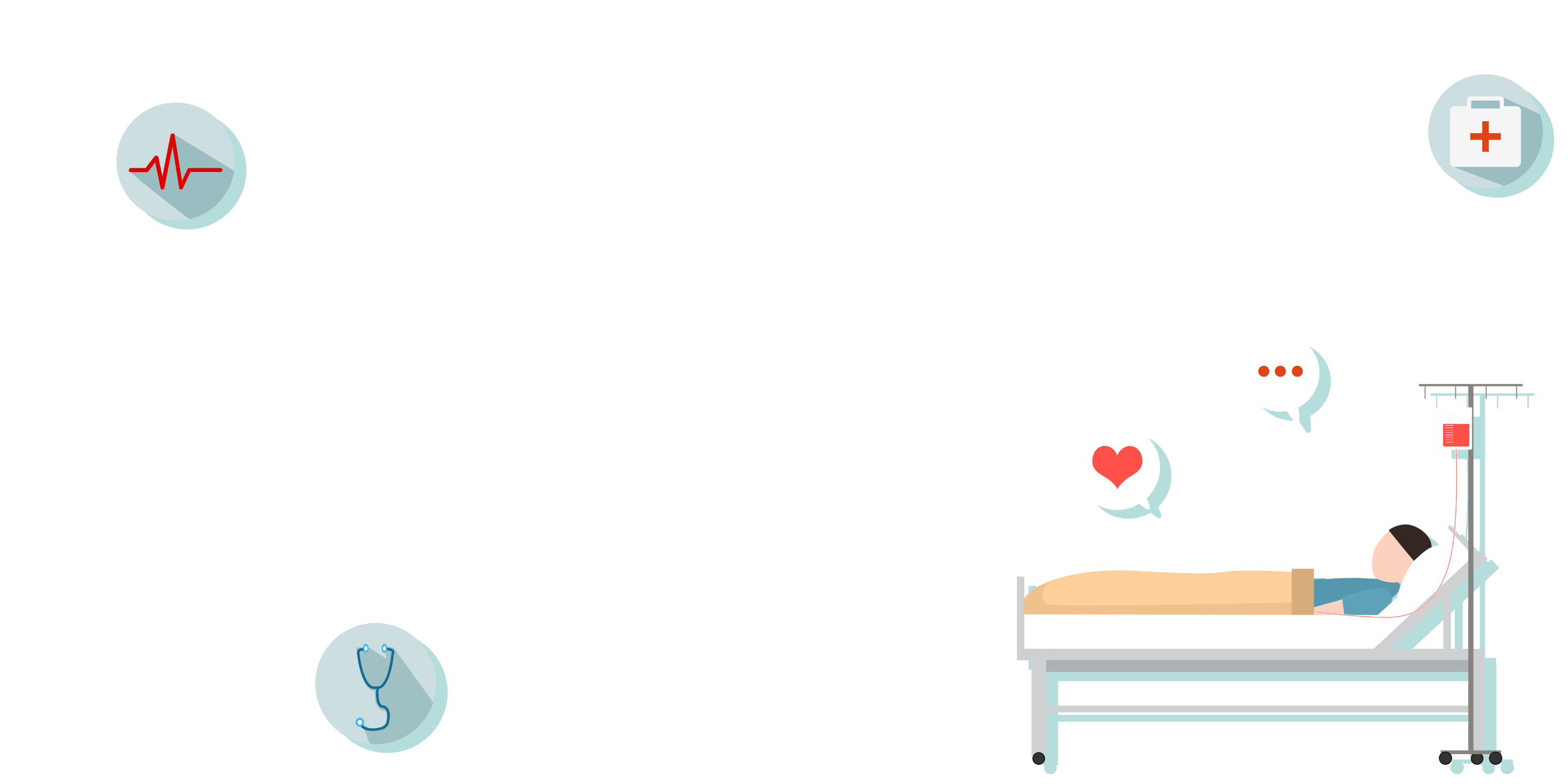 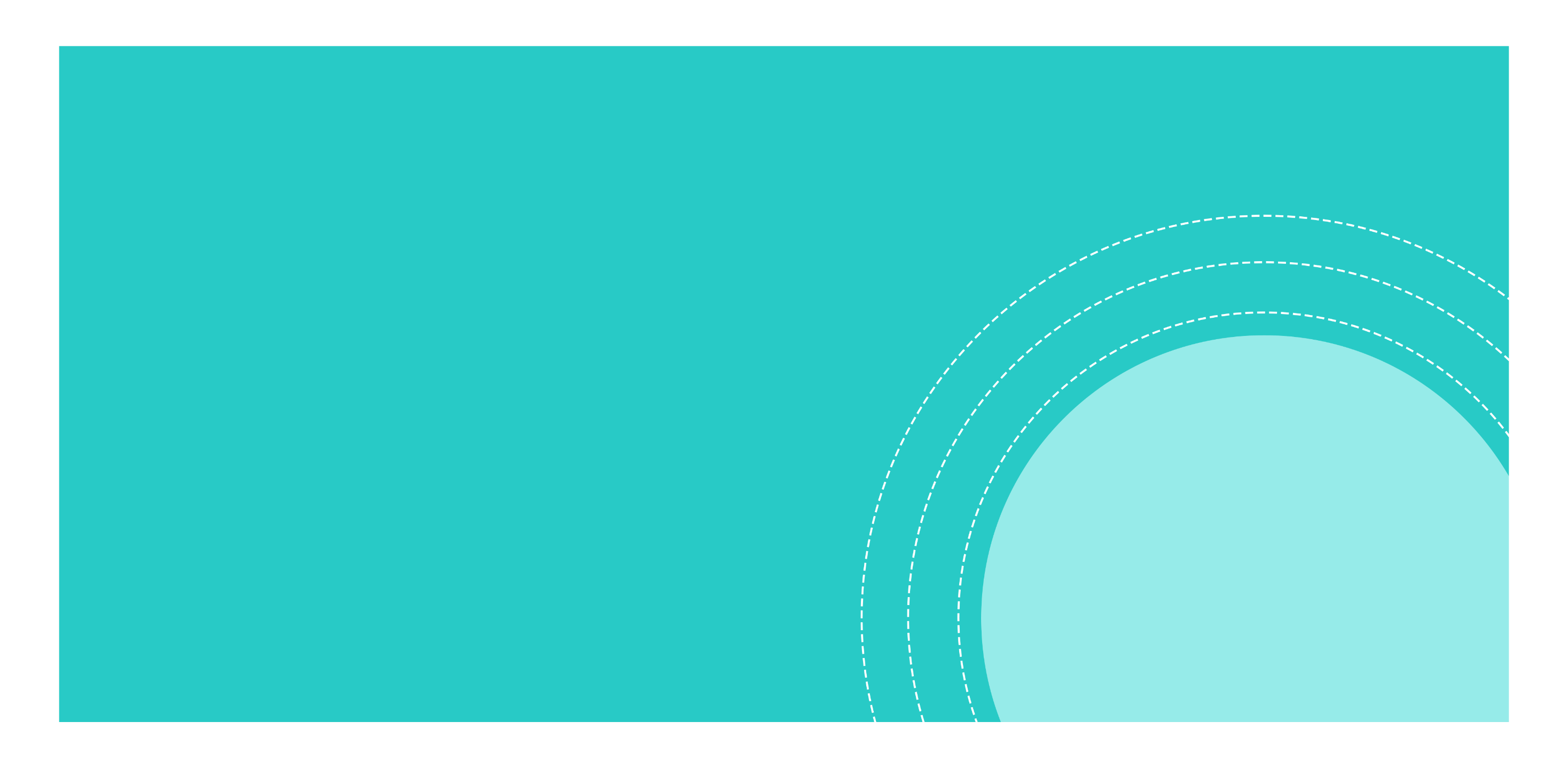 晨间护理的内容
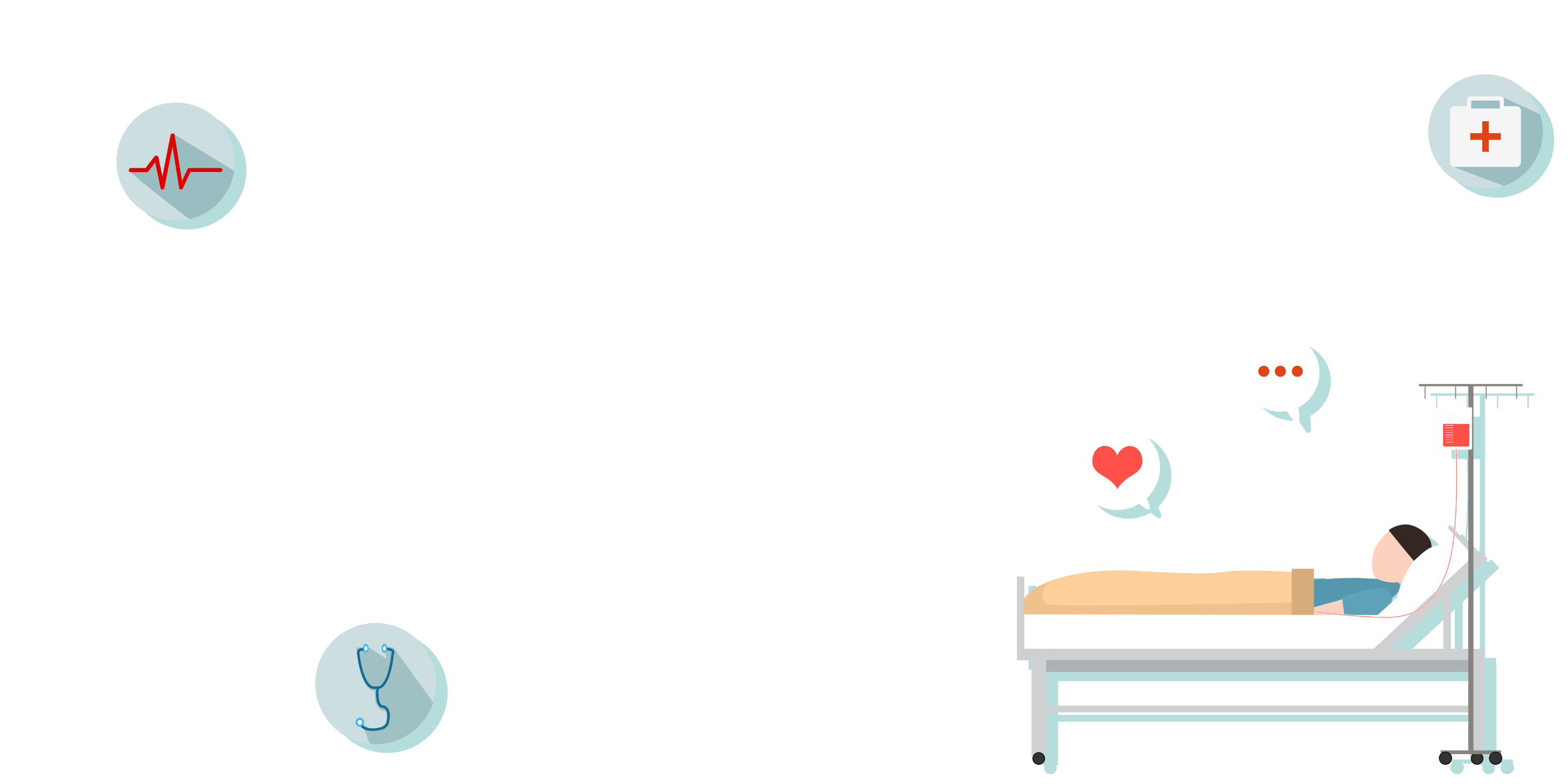 输入小标题
输入小标题
输入小标题
输入小标题
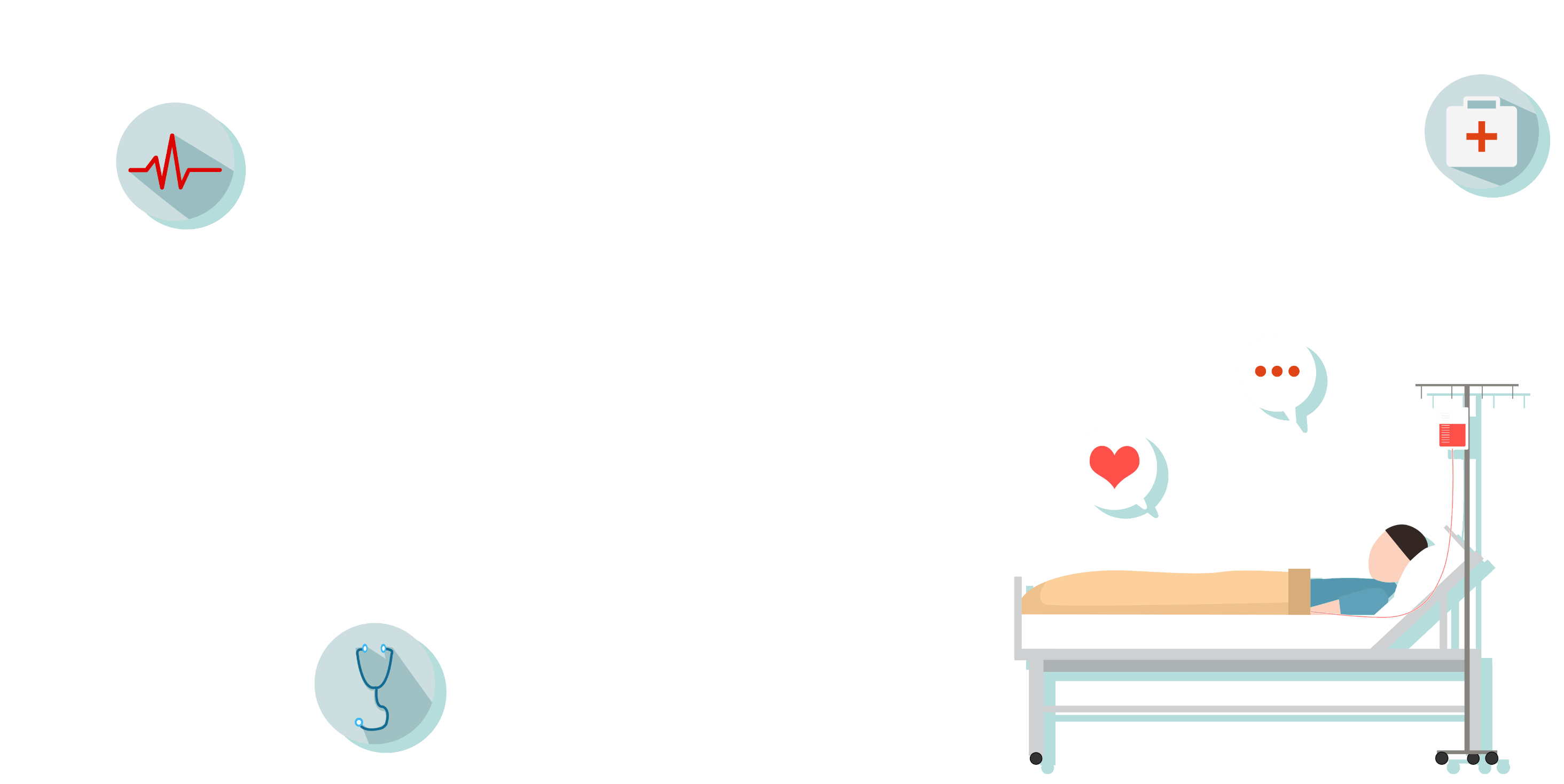 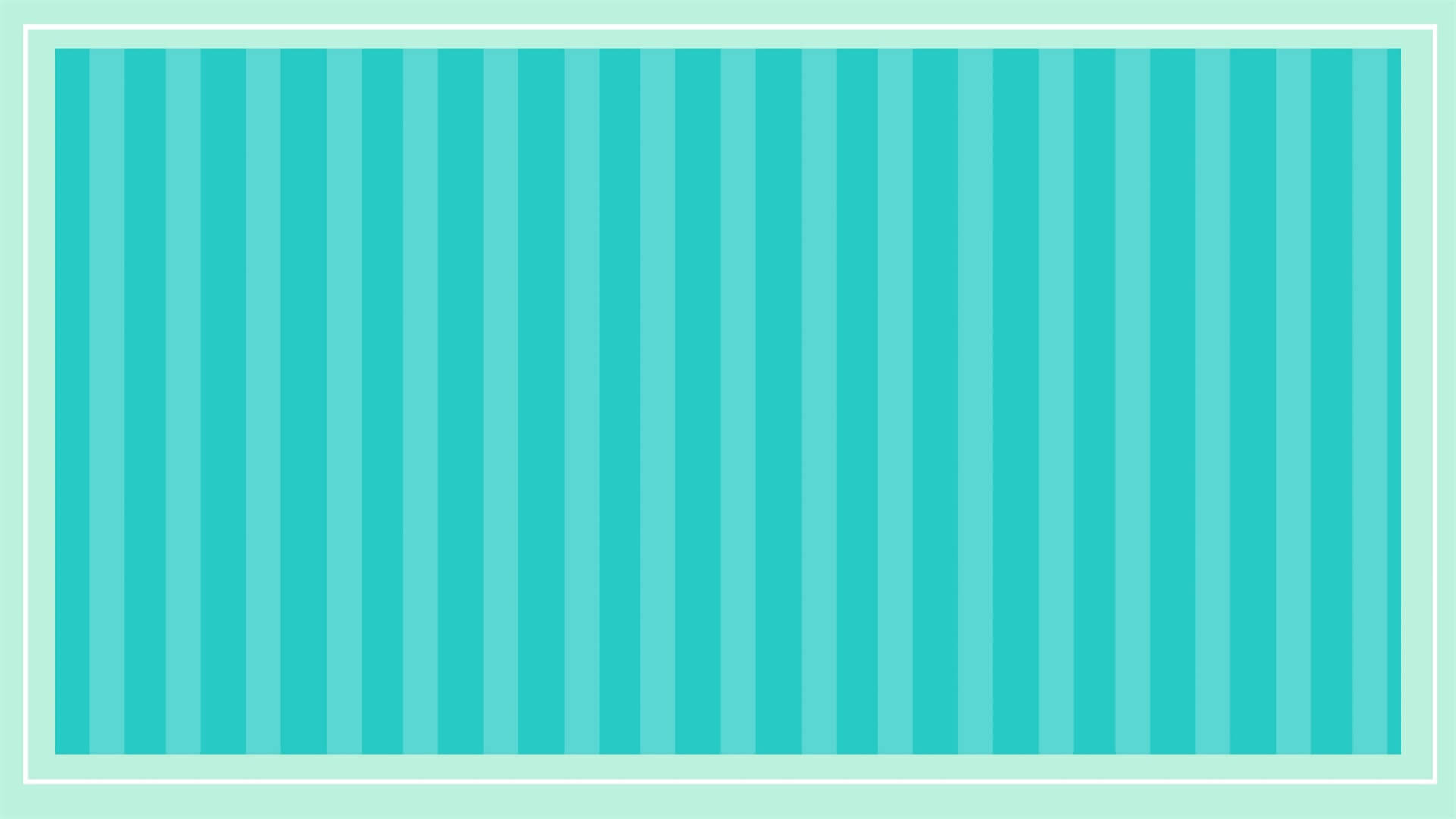 晨间护理的内容
晨间护理要给病人以一个振奋的面貌迎接新的一天，并给病人一天生活创造一个整洁、舒适的环境。
每天早上要将门窗开启一段时间，更换室内空气，冬季开窗时注意病人保暖。
协助病人洗脸、洗手、梳头，大小便失禁的病人还要清洗会阴及擦浴。
为需要的病人进行口腔护理、褥疮护理。
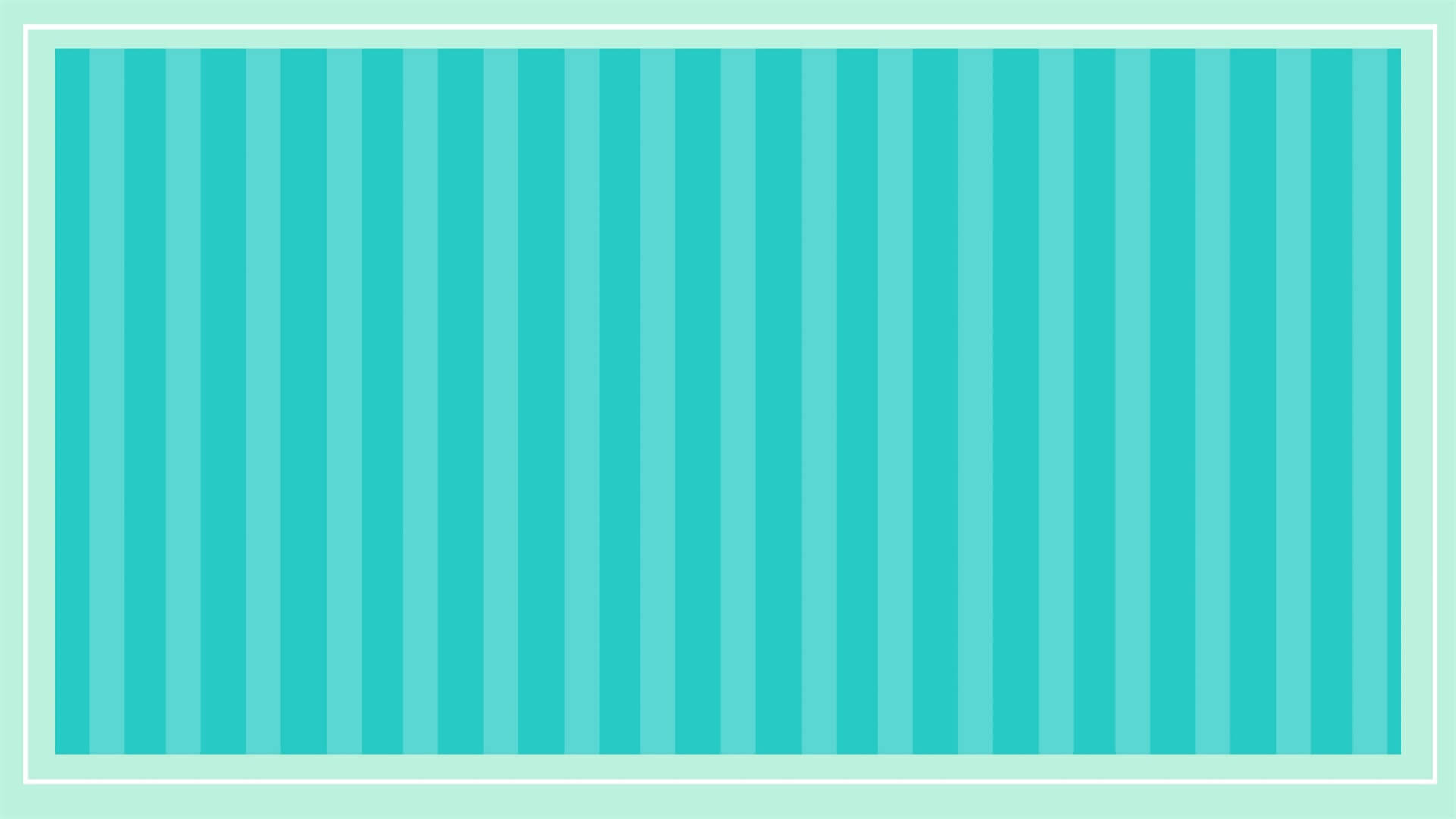 晨间护理的内容
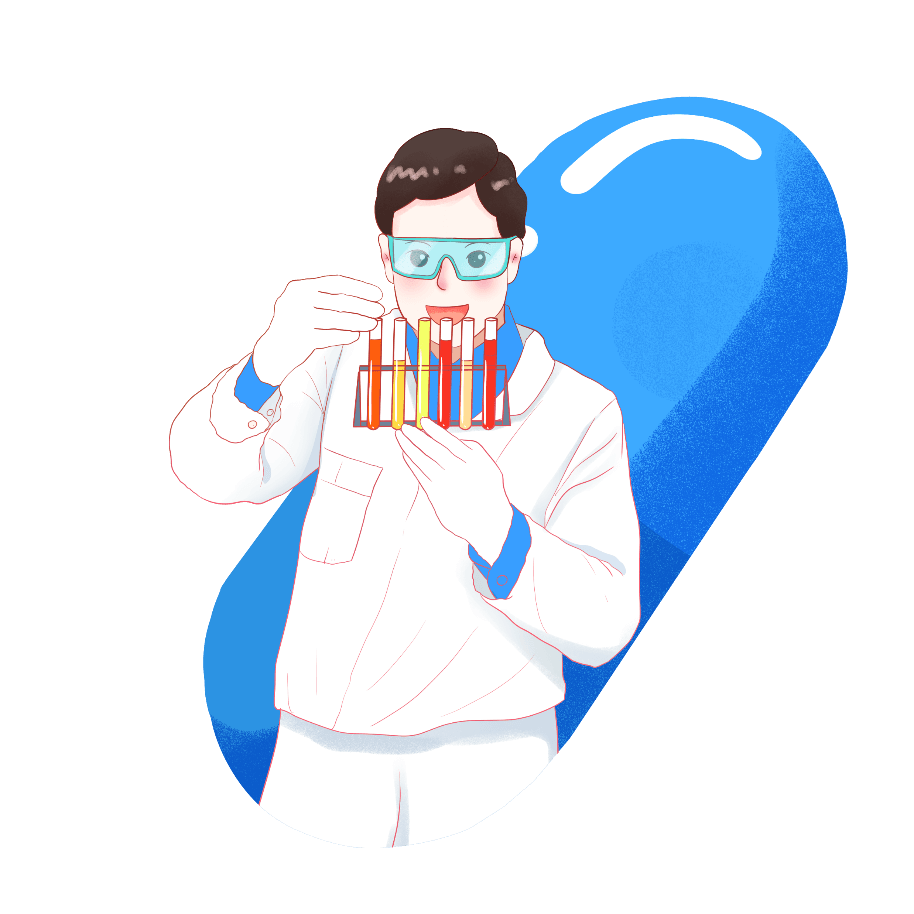 给病人翻身，按摩背部及骨突出部。
观察病情变化，如体温、脉搏、呼吸等。
整理床单位，清扫床单，拉平、铺好床单及盖被，必要者更换病员服。整理病室，物品归类摆放，使病室病床整洁、有序、美观
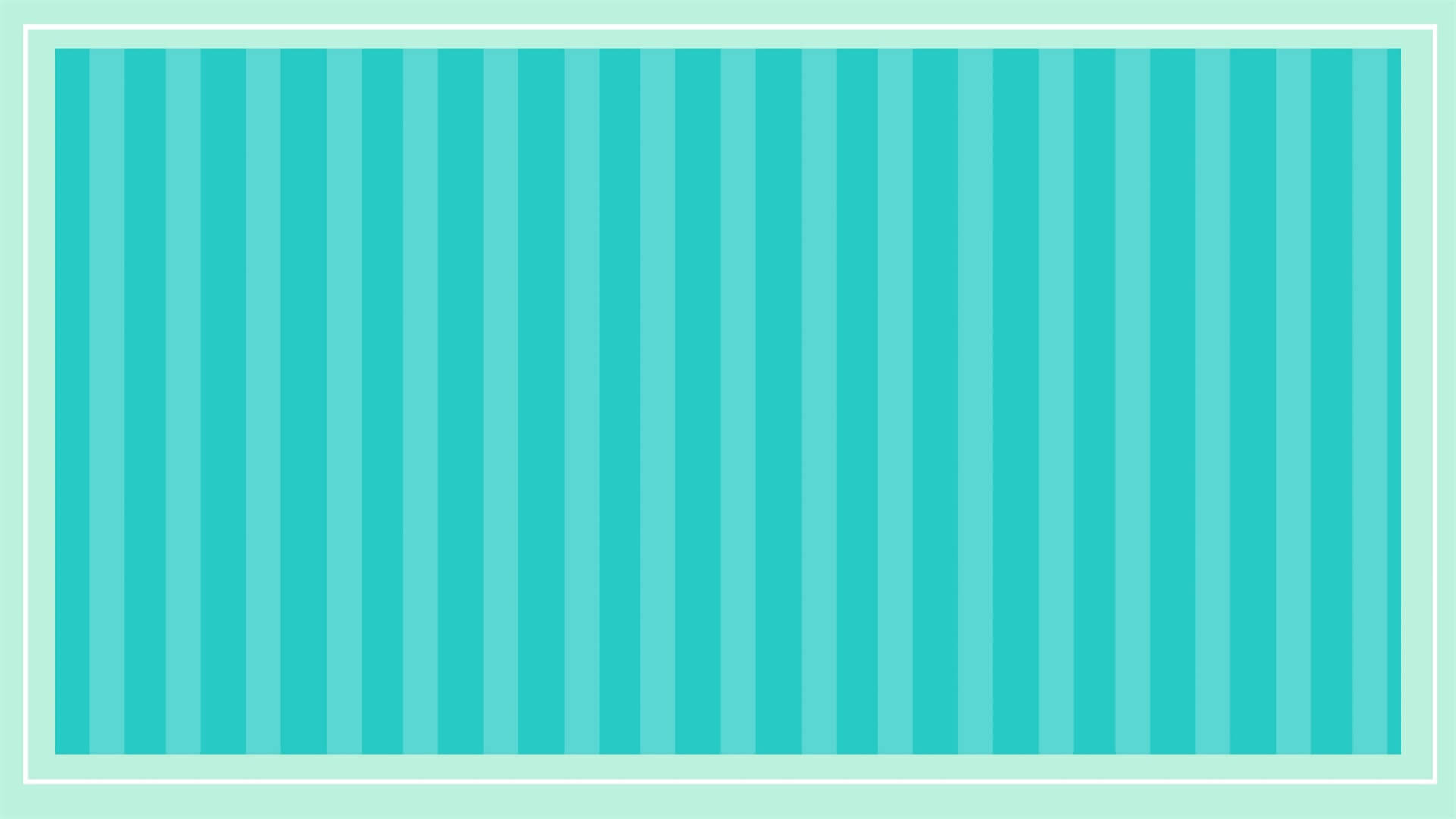 Part 04
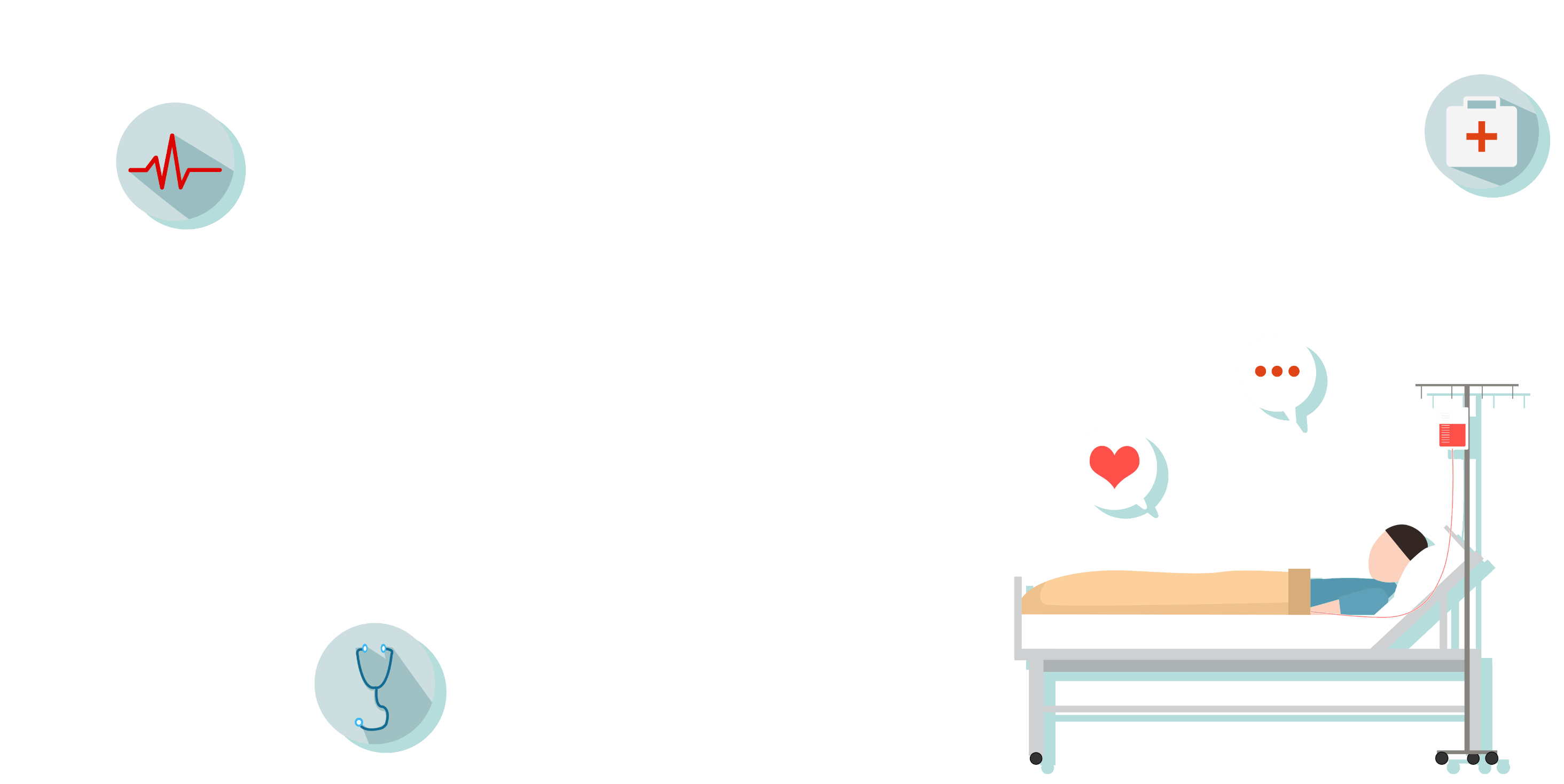 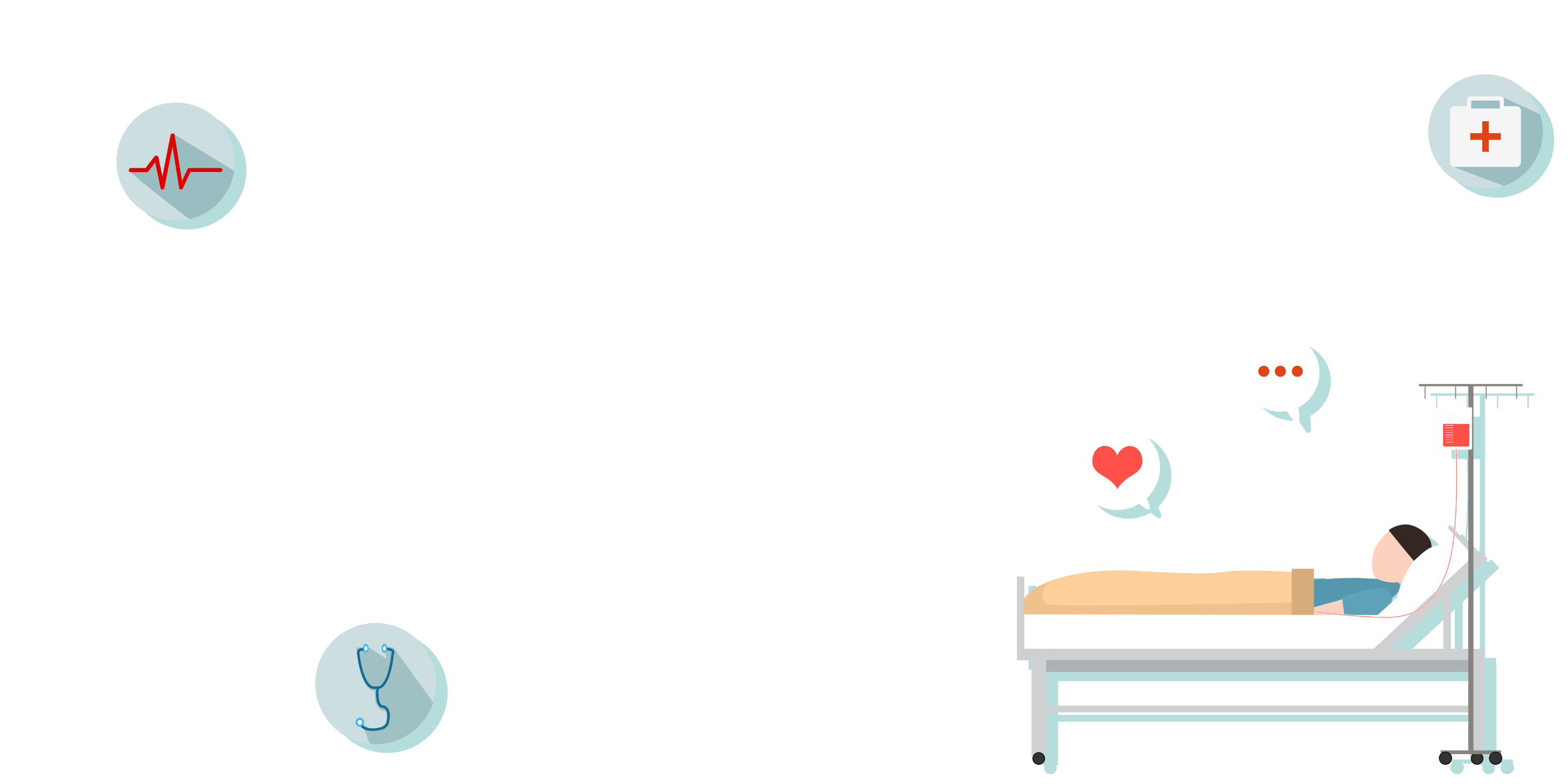 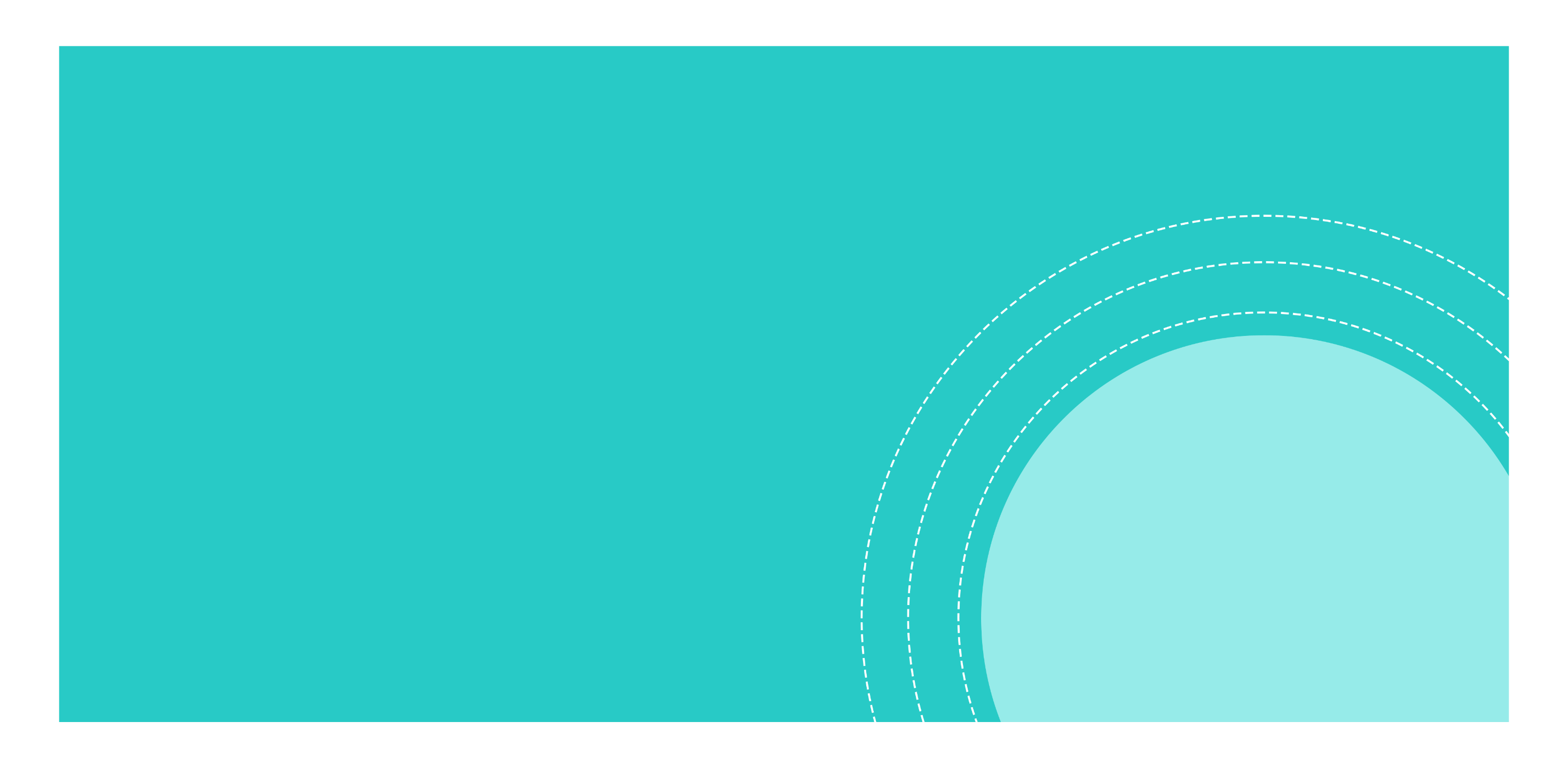 最佳的工作程序
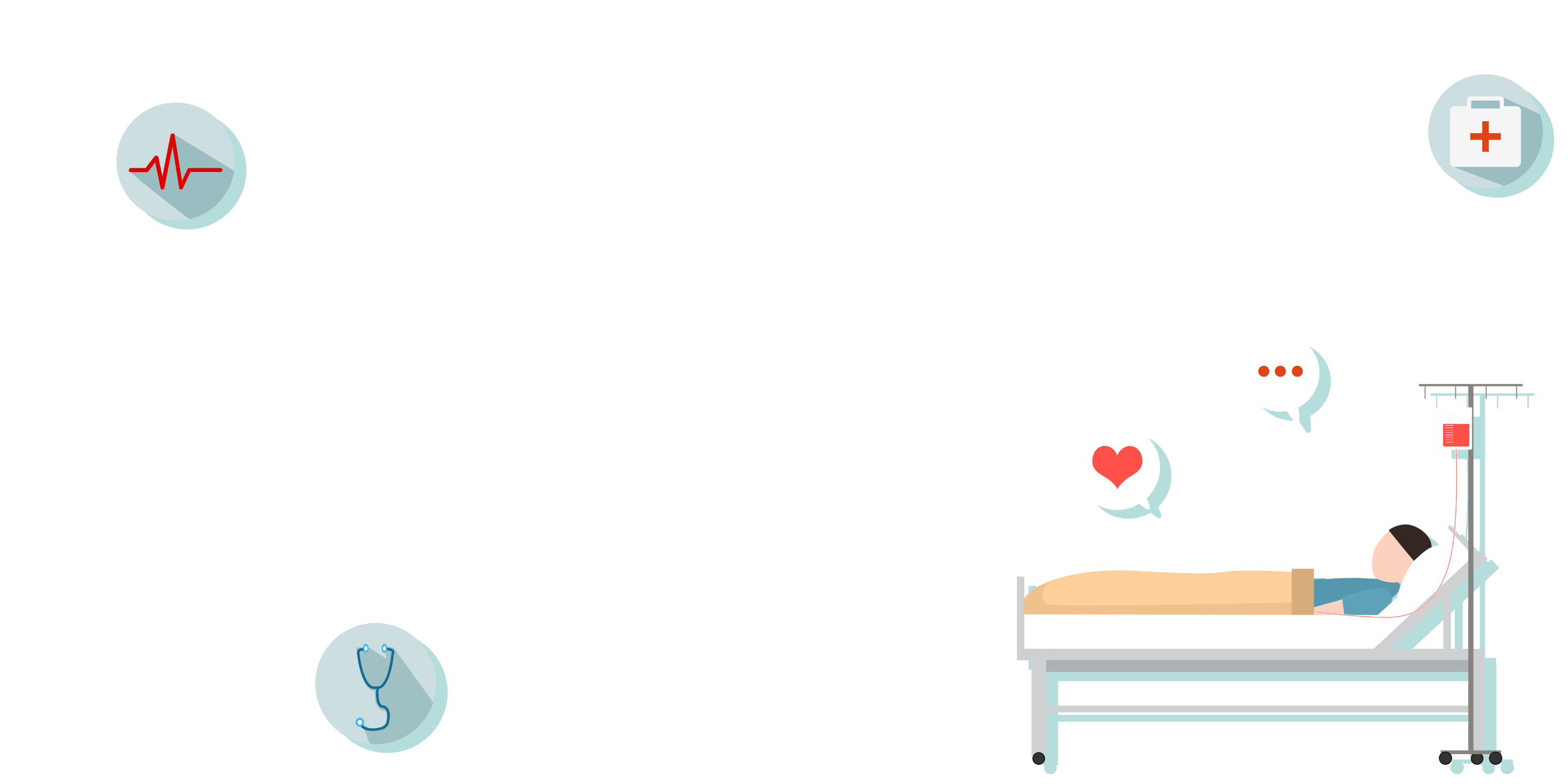 输入小标题
输入小标题
输入小标题
输入小标题
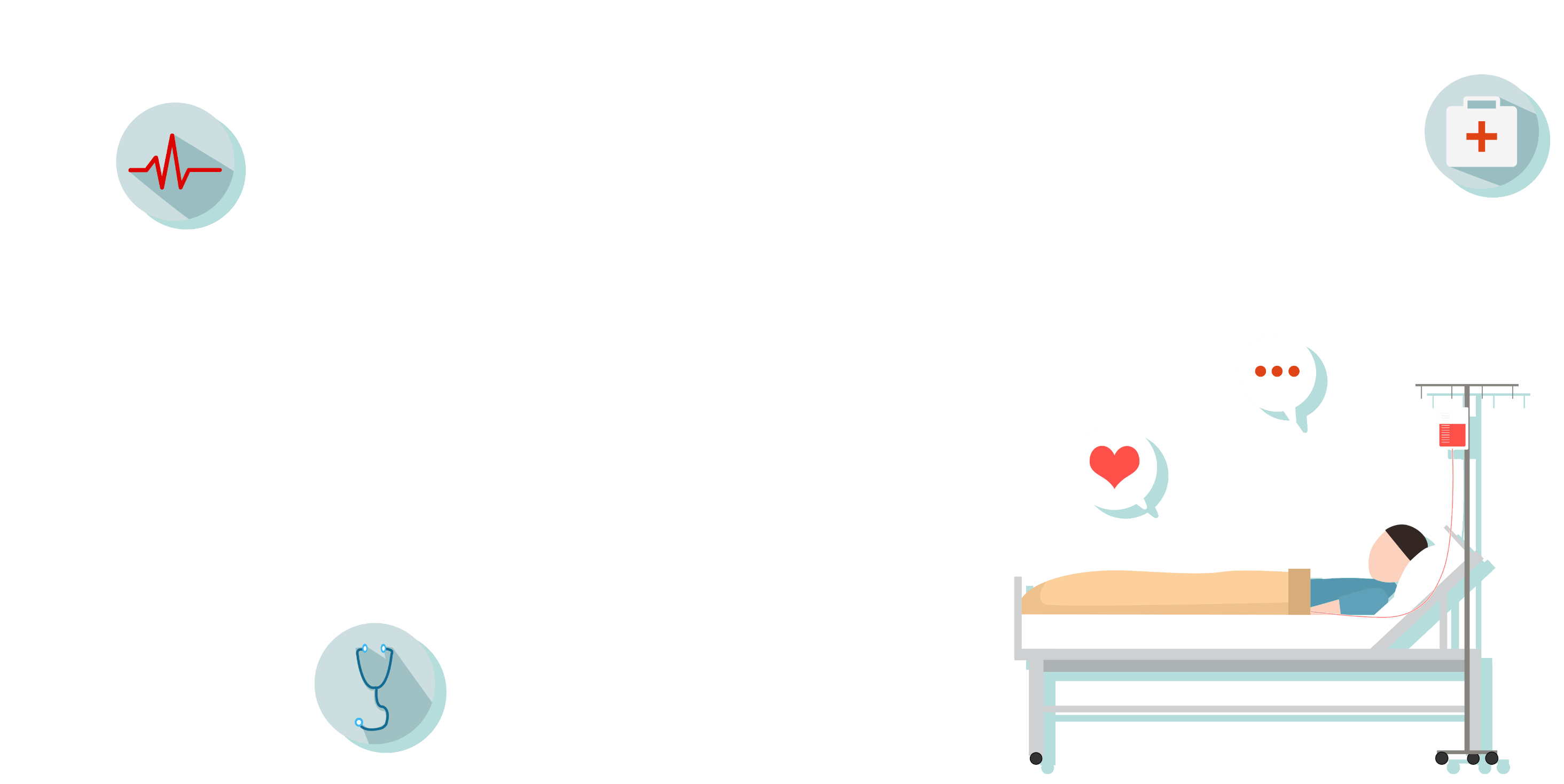 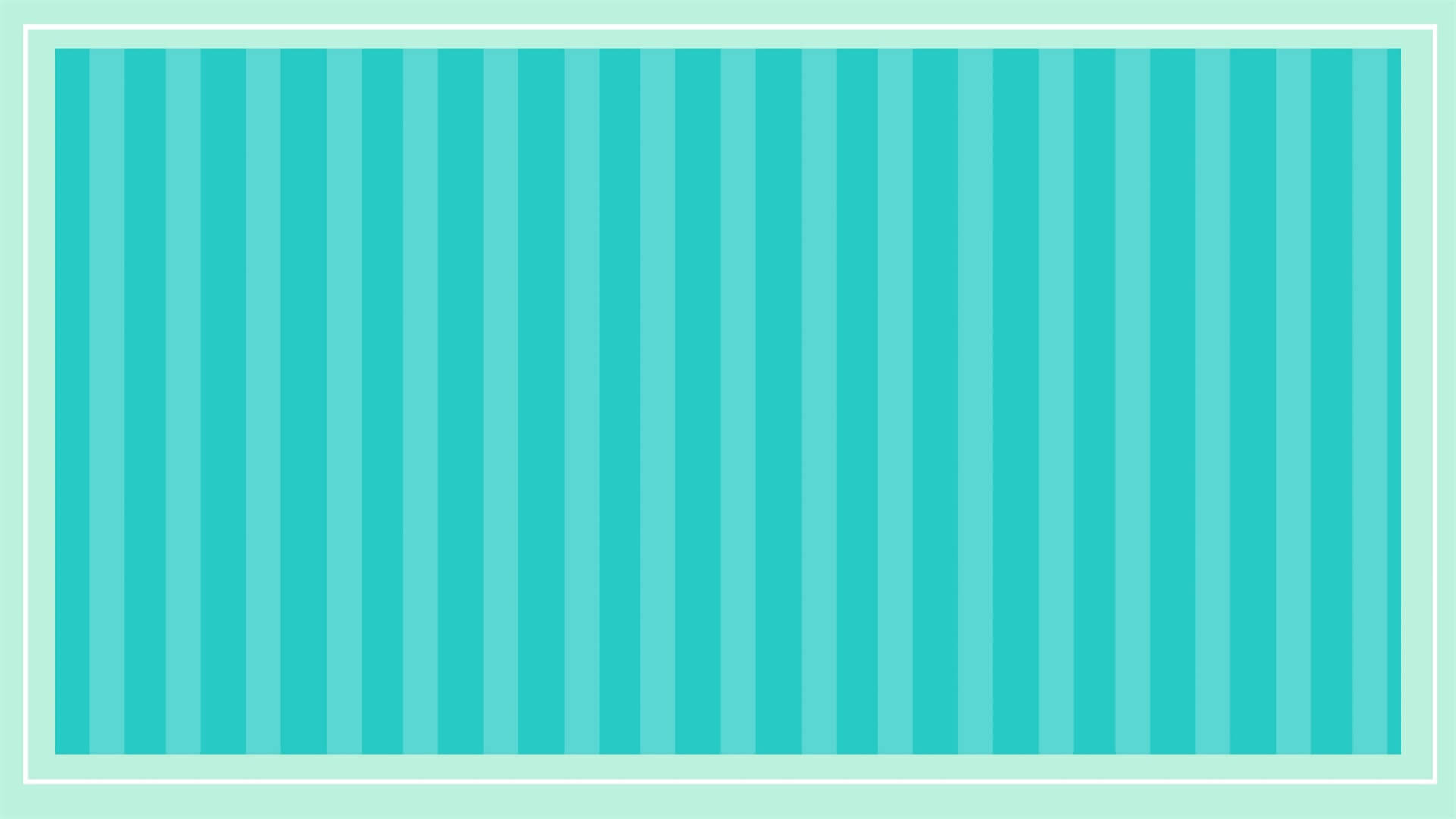 05
最佳的工作程序
问
看
查
做
教
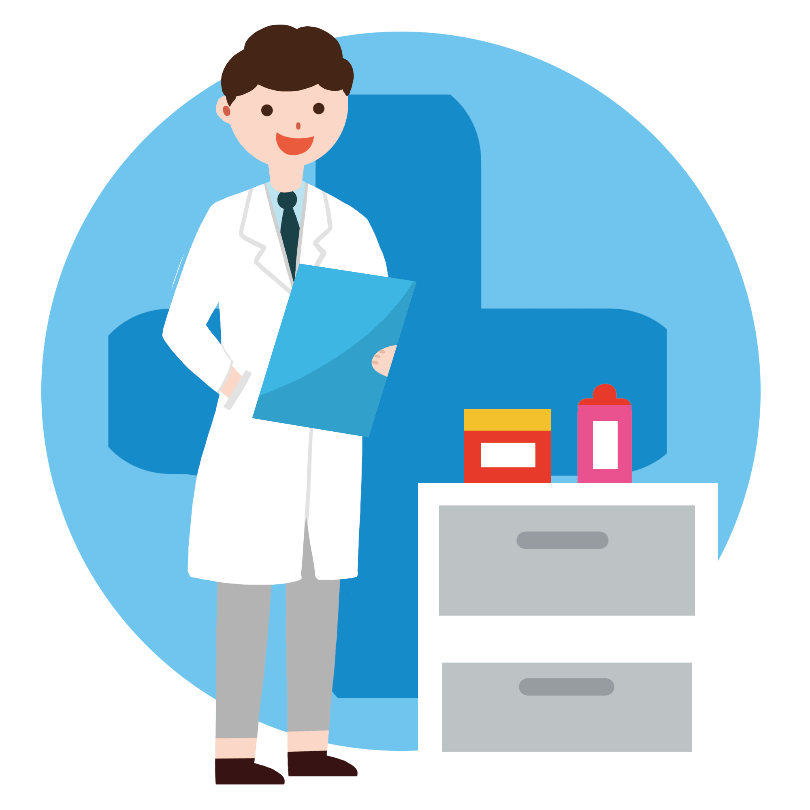 01
04
02
03
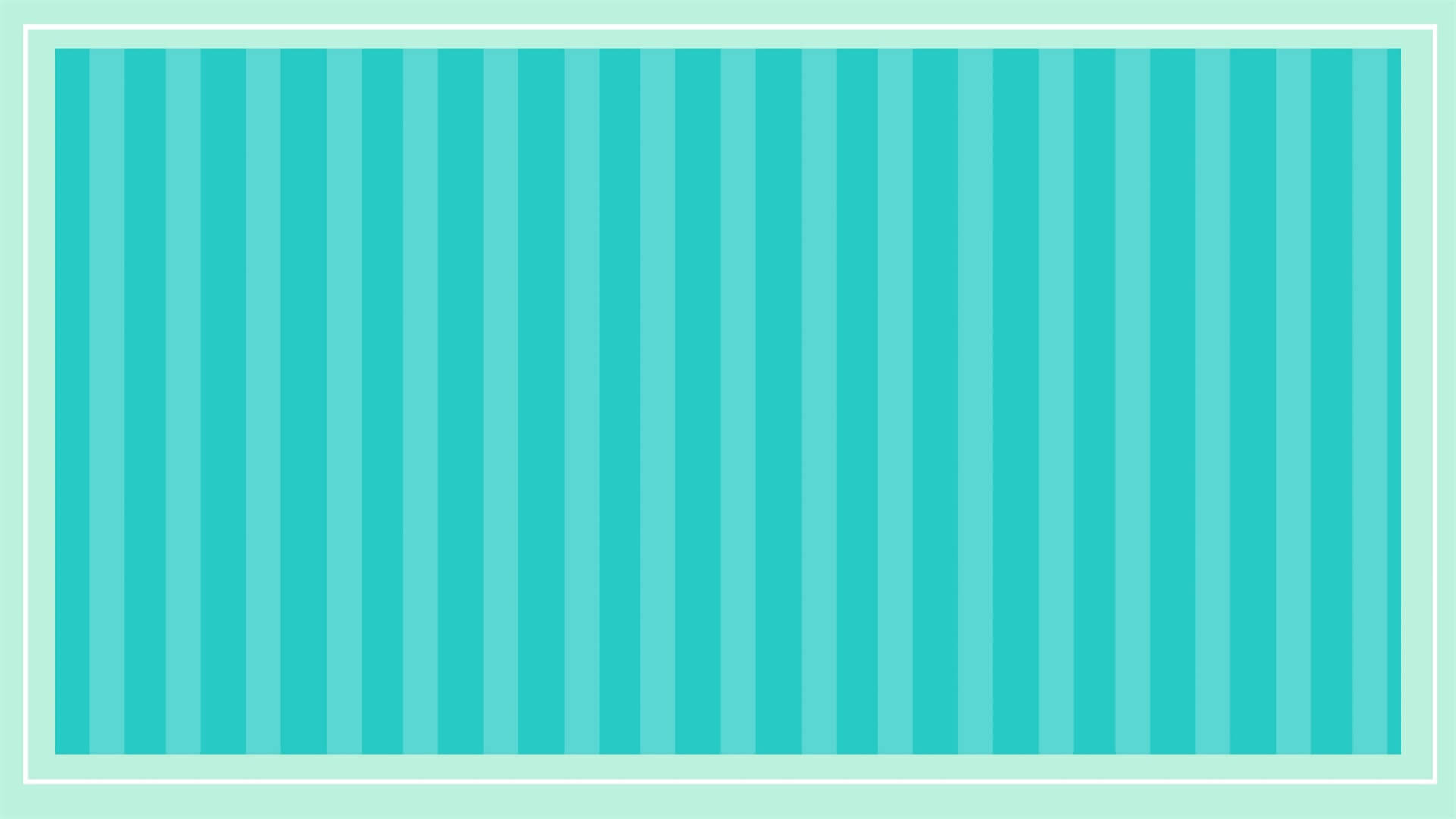 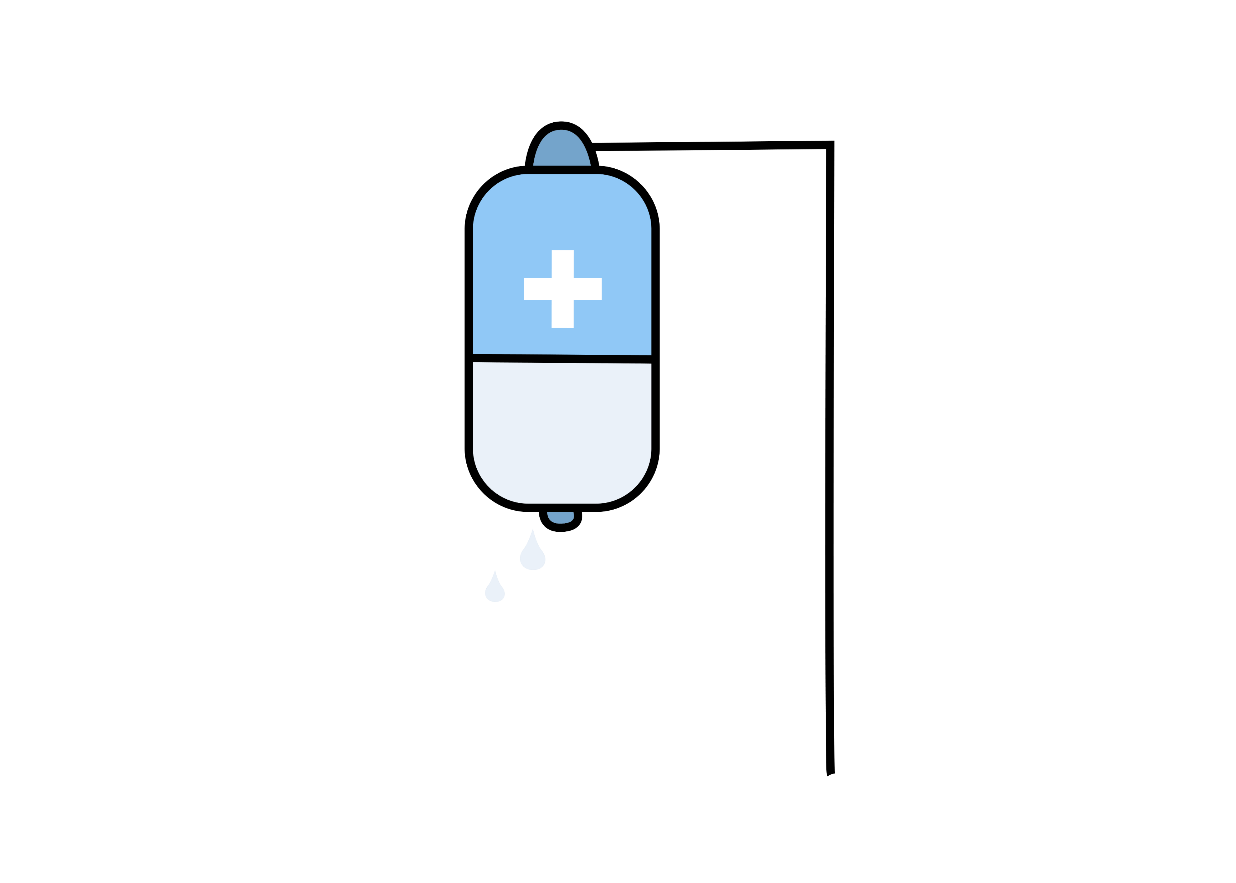 最佳的工作程序
敲门进病房

床旁问侯病人及家属，自我介绍并告知组员、负责医生、护士长；

询问患者的睡眠、进食、活动、服药情况，了解需要等。

了解病人病情，向患者解释基础护理的目的和意义。

了解患者的心理状态，适时实施心理护理。
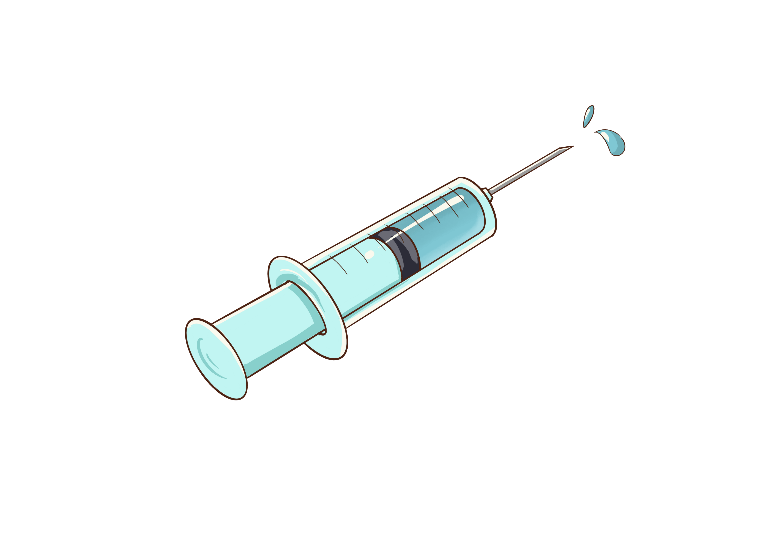 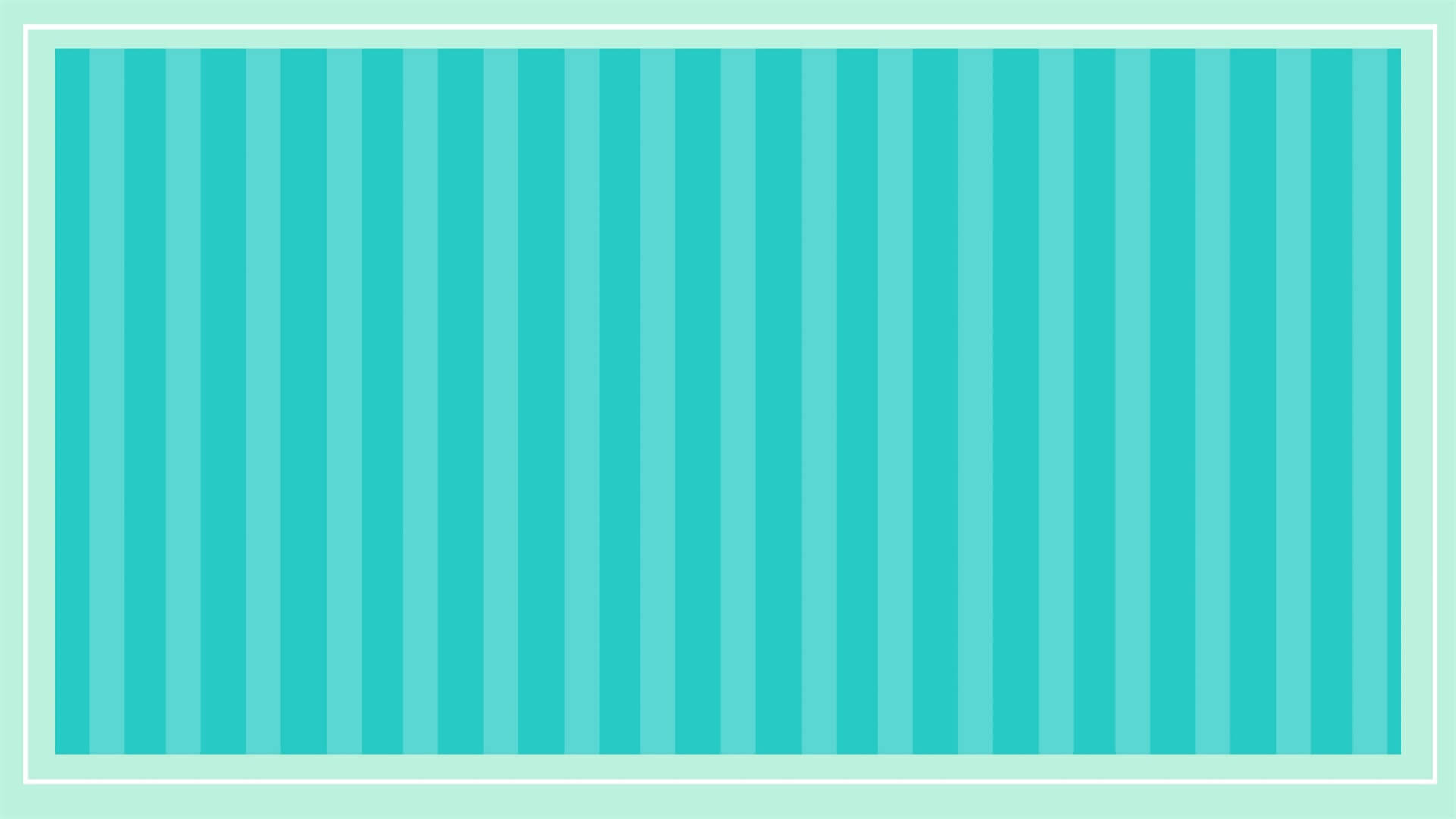 最佳的工作程序
查病人数，发现病人不在病房要落实病人去向。
查三短九洁
三短：头发、指甲、胡须：
九洁：头发、颜面、皮肤、眼、耳、口、鼻、指（趾）甲、会阴）。
查术前病人眼别标识、散瞳（缩瞳）情况，术后病人的眼部敷料情况。
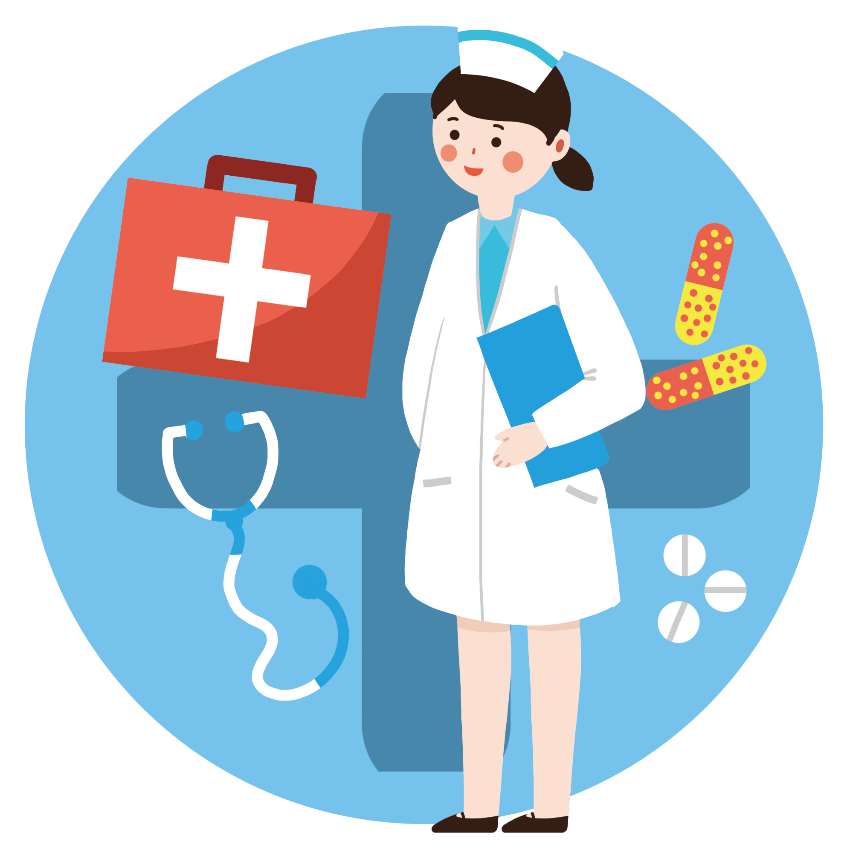 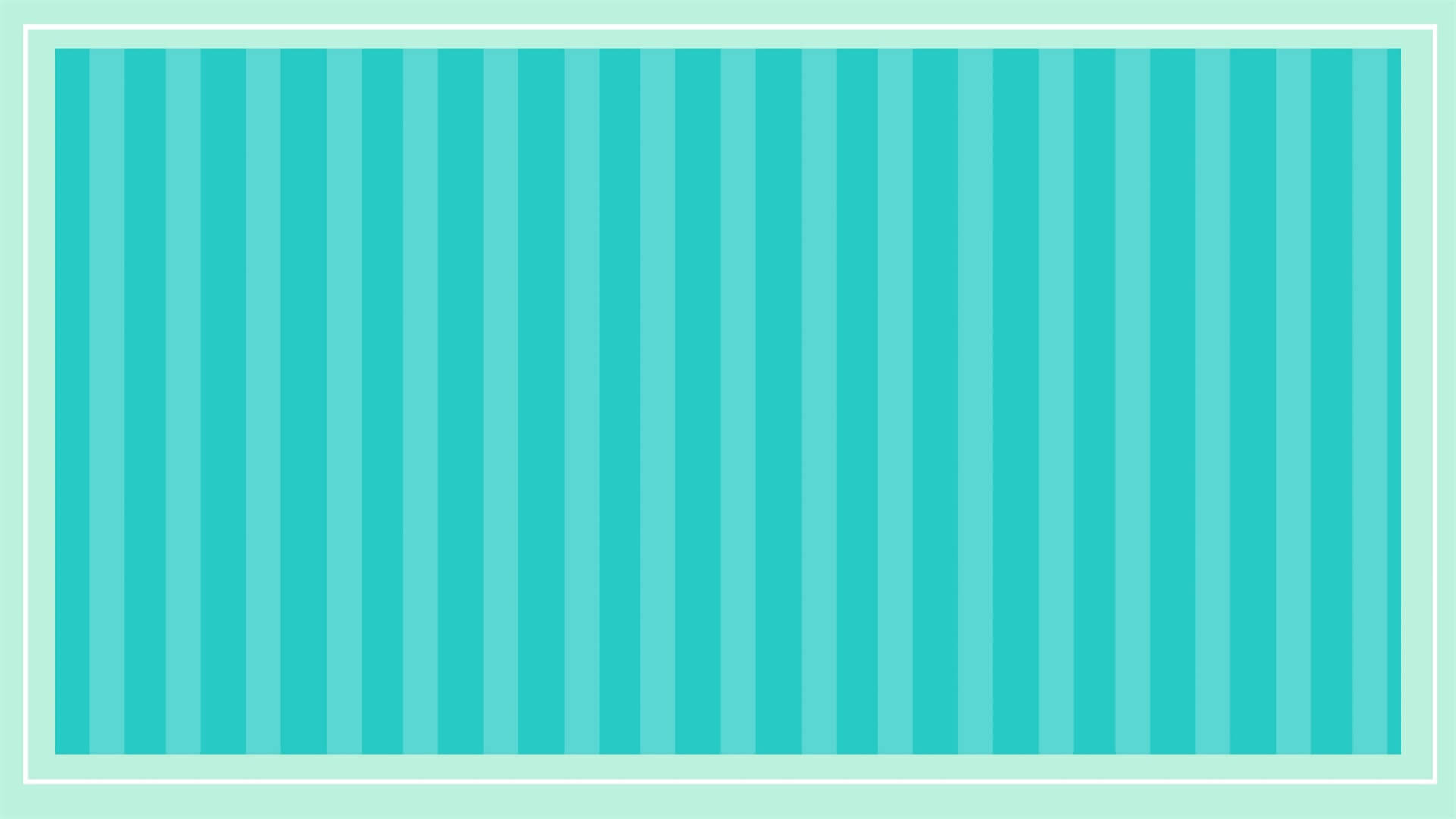 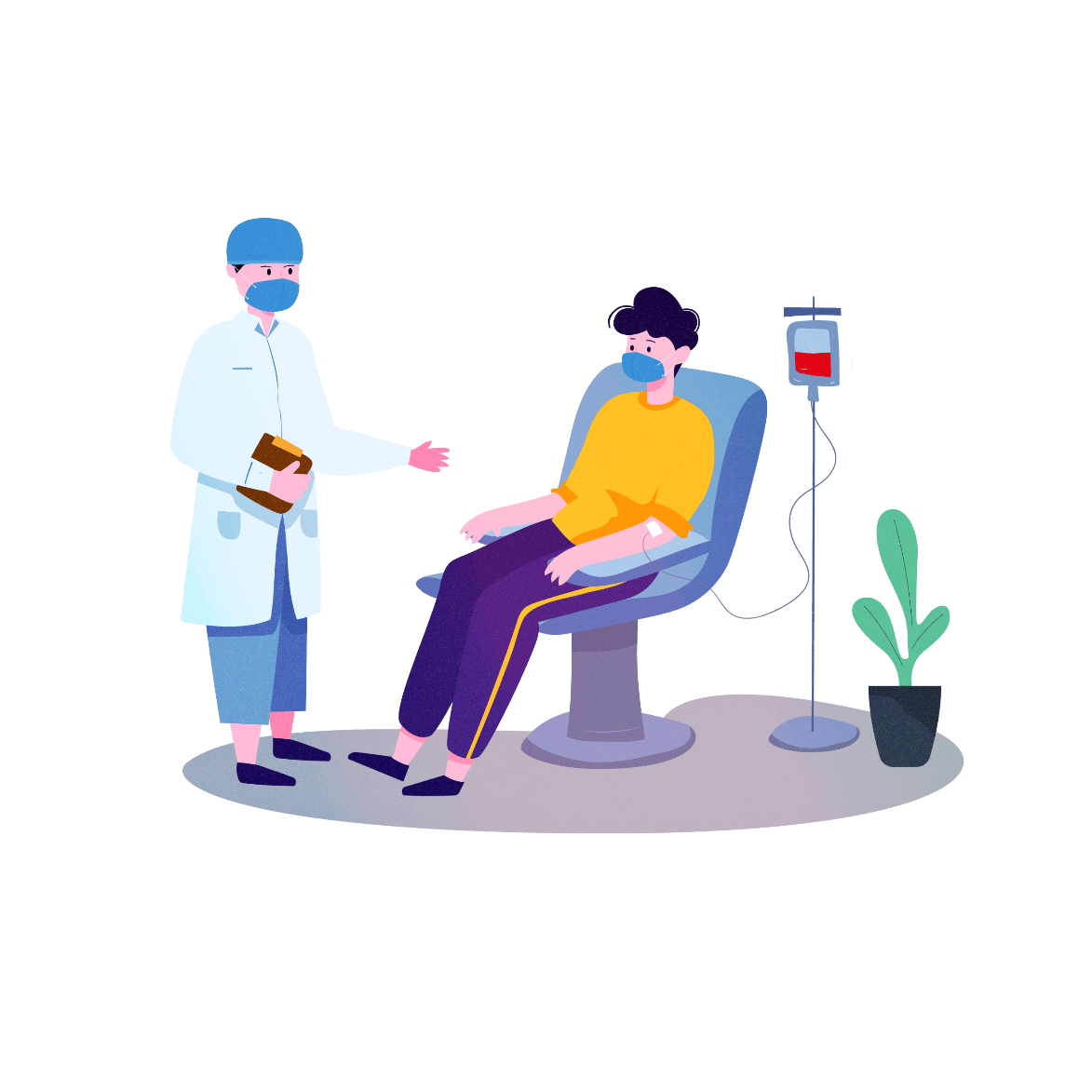 最佳的工作程序
一看病人：床头卡是否与病人相符。
二看病人：衣服是否平整，病情有无异常。
三看床单位：被服有无污物是否整齐等。
四看床头柜：有无多余物品，床头桌卫生等。
五看床下：有无杂物等。
六看病房四周：输液架上有无挂非输液物品，电视、呼叫器是否正常，检查病房及卫生间的卫生。
特殊病人手腕带，约束带及床栏、防跌倒或坠床标识等。
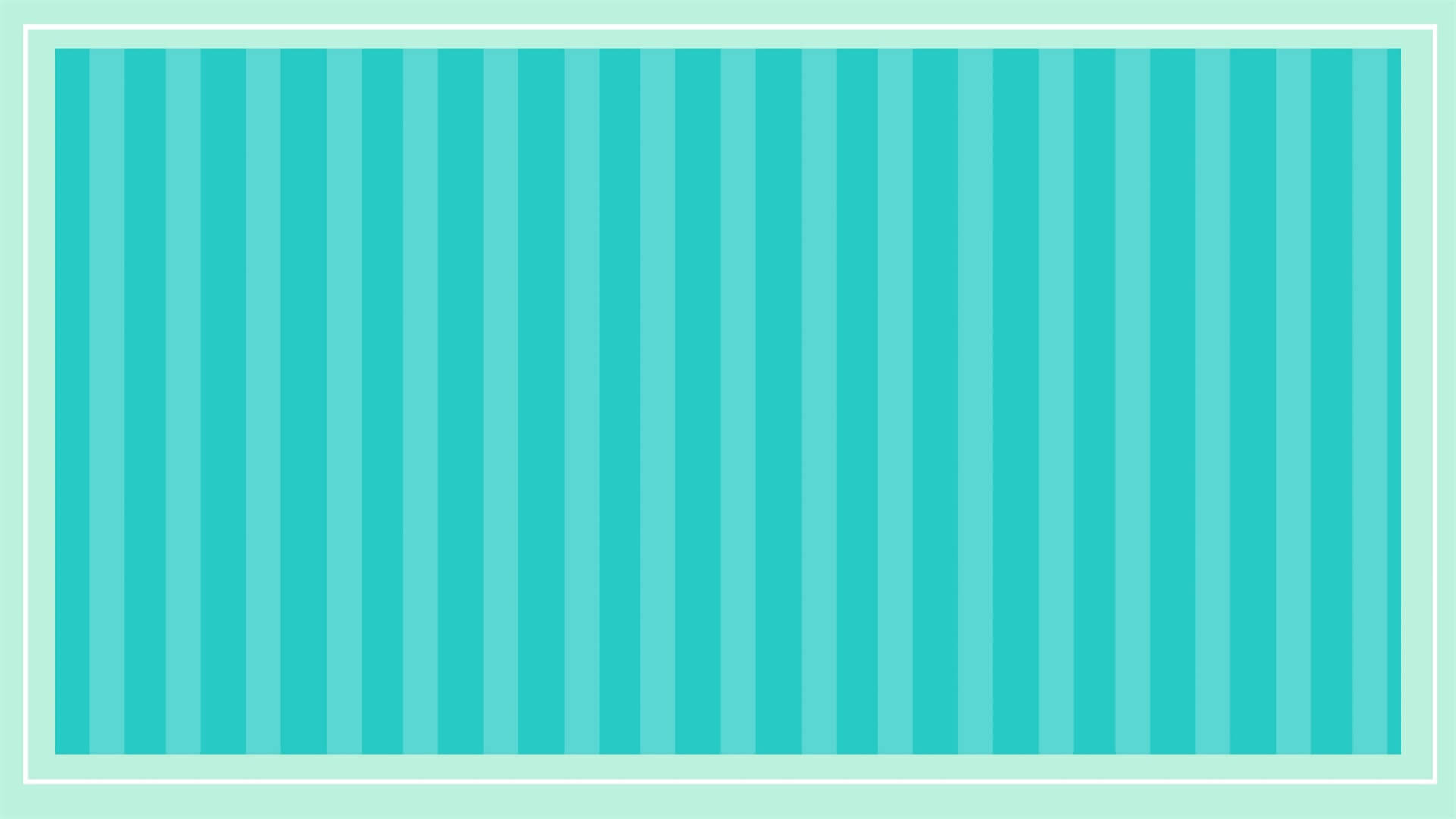 最佳的工作程序
按护理级别协助生活护理（洗脸、梳头、修剪指甲、排便）
整理病人床单位，保持被服整洁、干燥，床下及床周无杂物，床头柜上用的摆放整齐，符合要求（热水瓶、水杯、药杯等摆放有序），床头柜内无过期霉变食品，食品与用物分开放置。
协助病人取舒适卧位，调节病床的高度，落实跌倒、坠床安全预防措施。
病房无杂色被服，无靠椅及用物无乱拉乱挂现象，设备带及床头灯完好，窗台无杂物。
病室通风每天2次，每次大于30分钟。
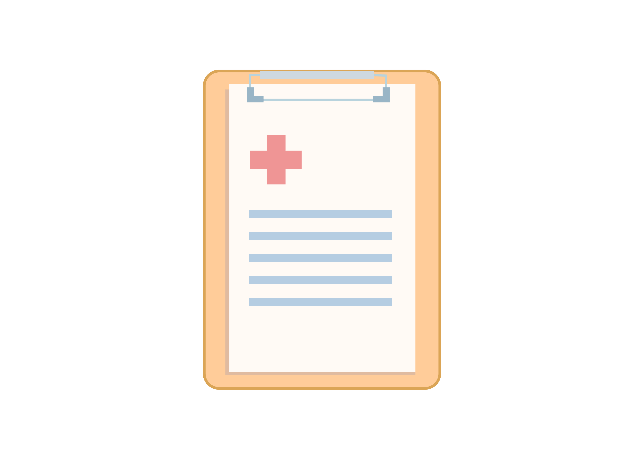 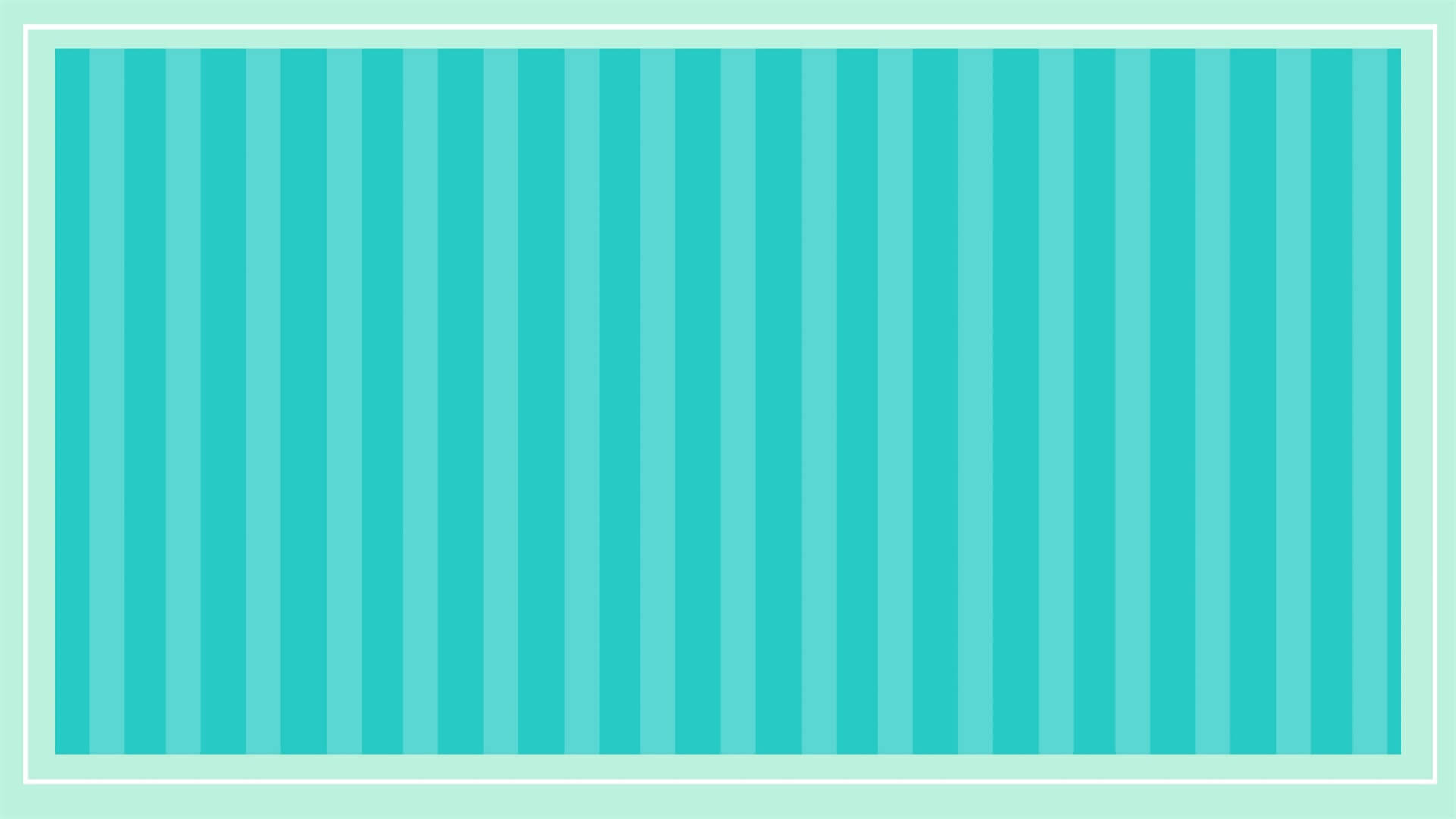 最佳的工作程序
在护理过程中，针对病人病情做好疾病相关健康知识宣教（休息、饮食、用药、检查、安全等）
特检特治的相关知识及注意事项。
宣教科室探视及安全制度。
个人物品的摆放。
指导呼叫器及床栏等设备使用。
交谈期间征求其意见和建议，发现问题及时整改。
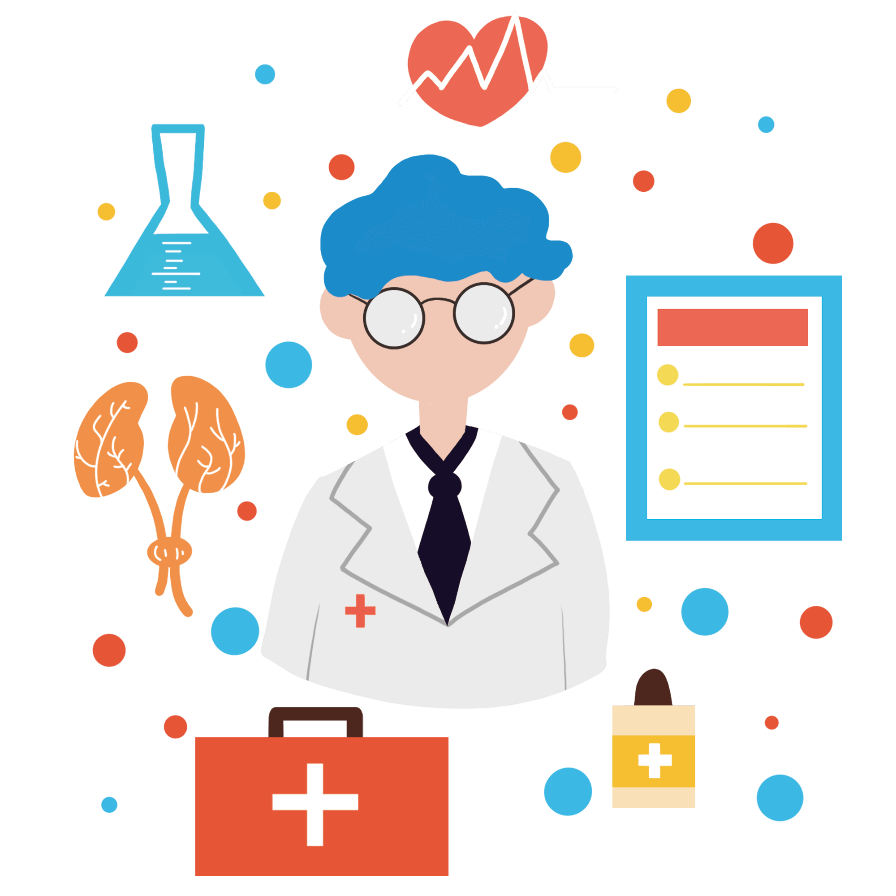 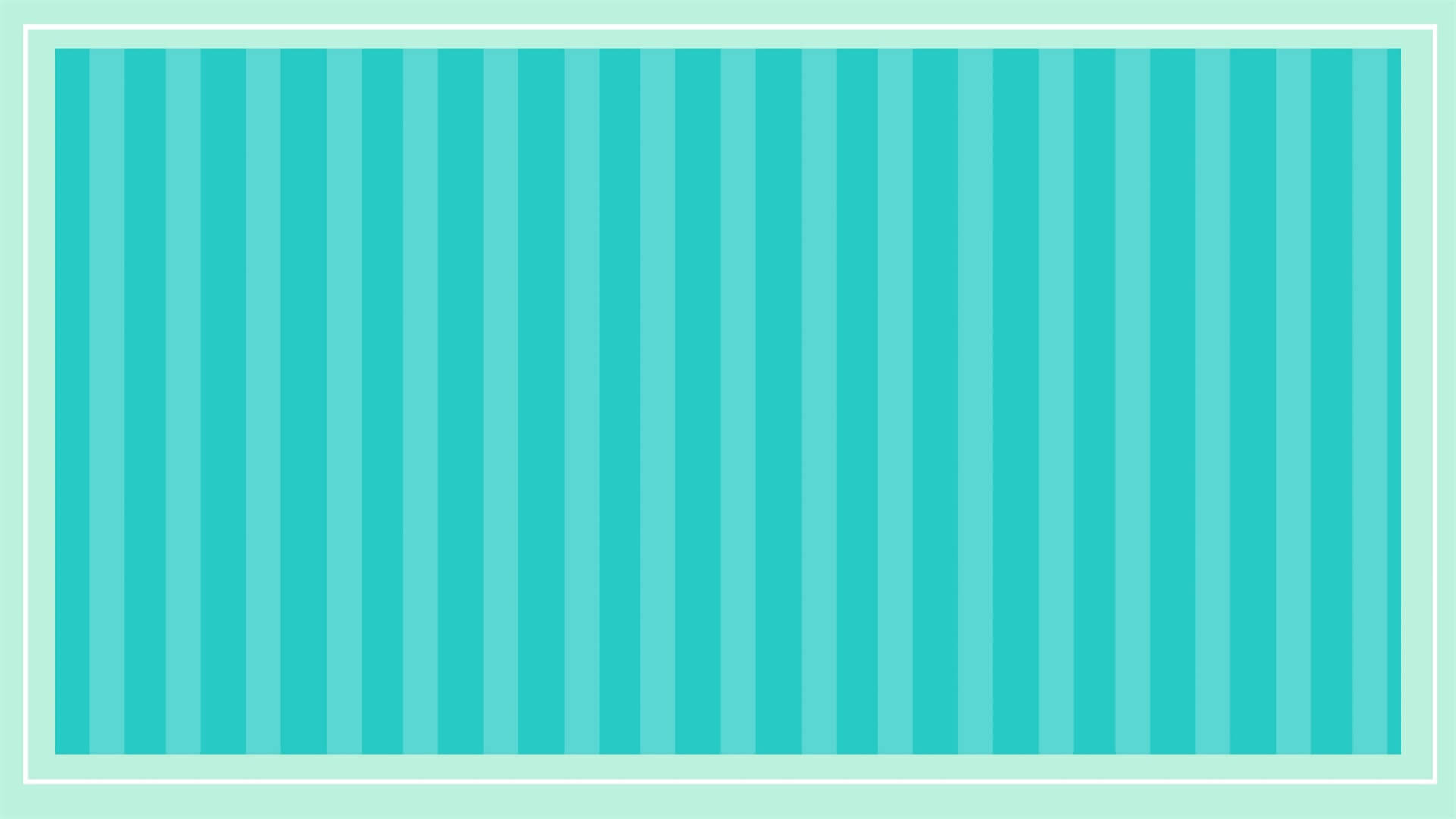 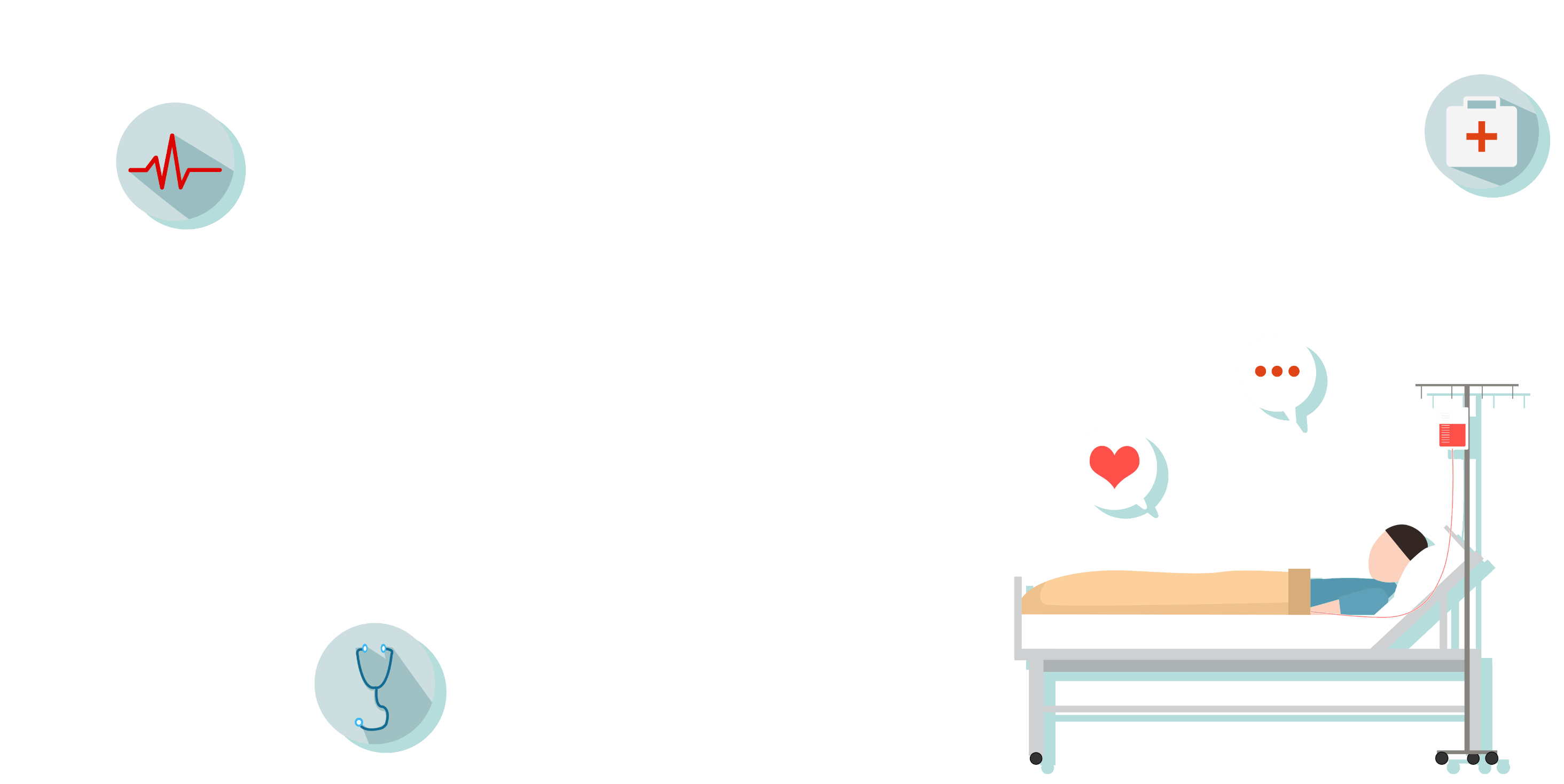 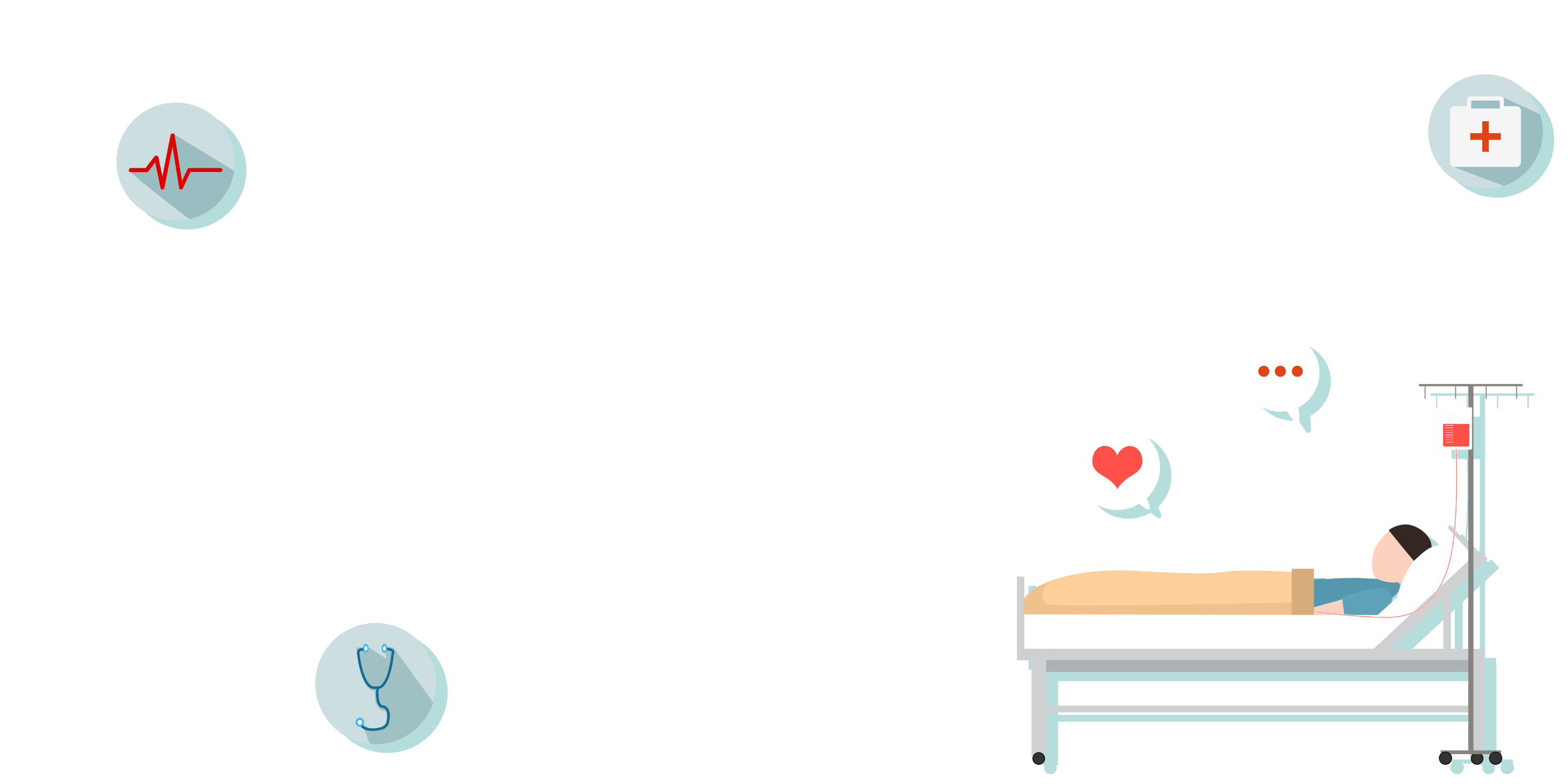 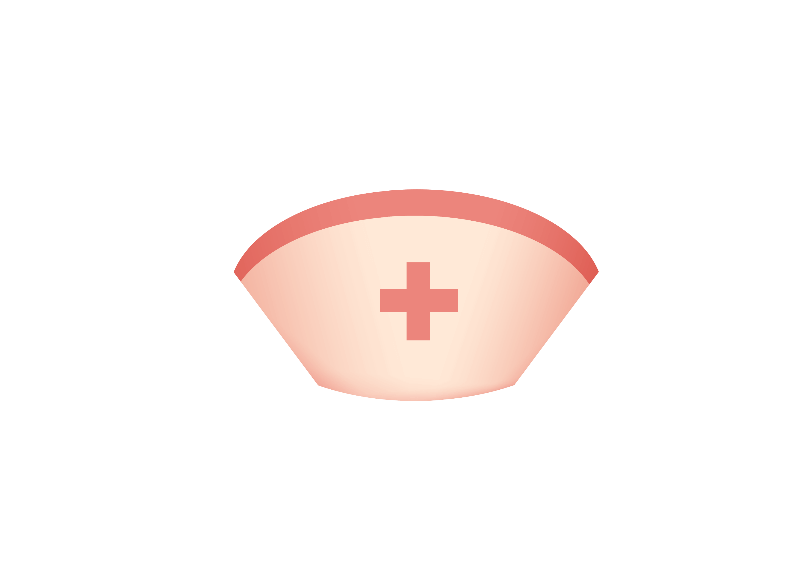 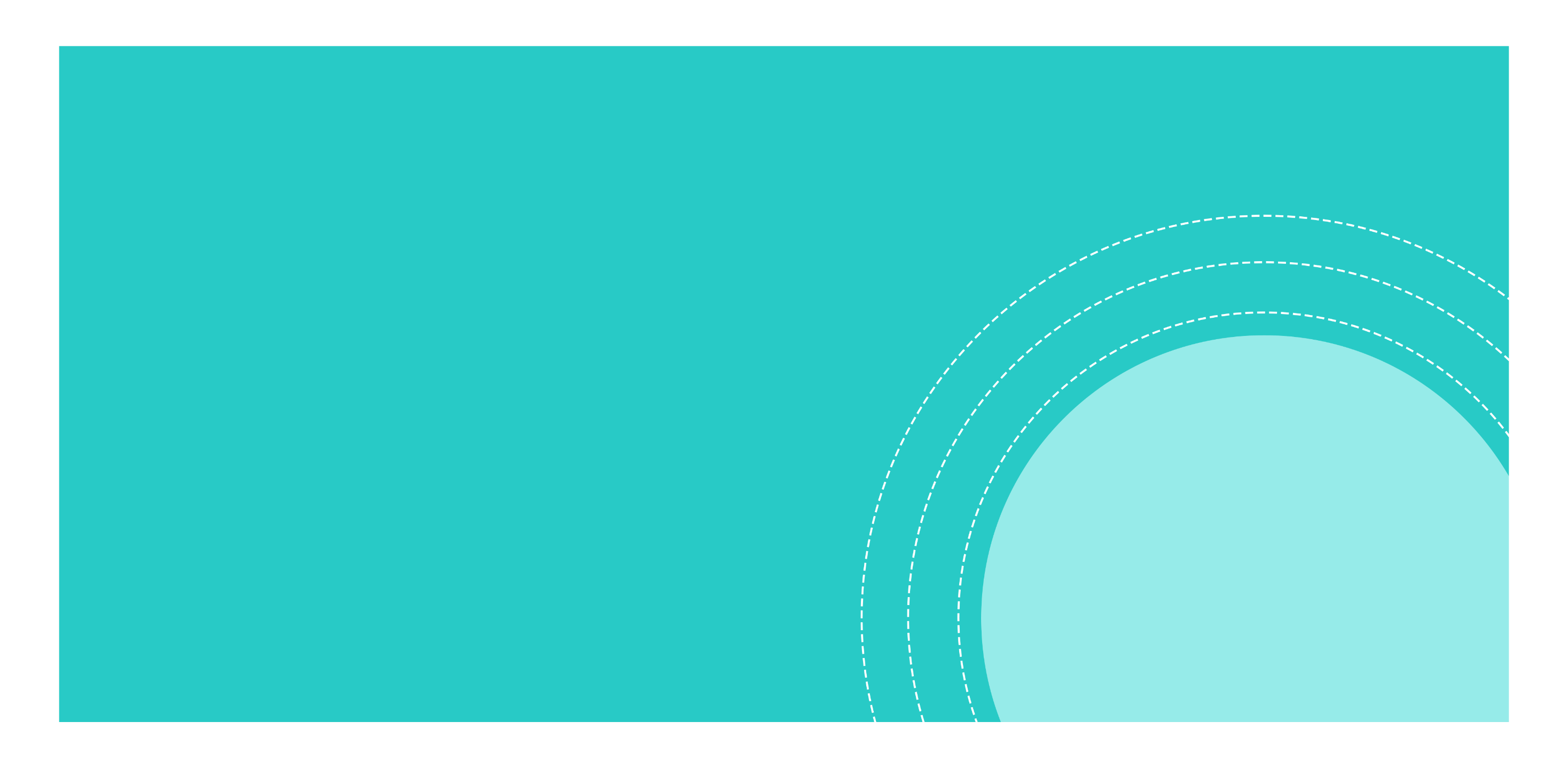 感谢您的观看
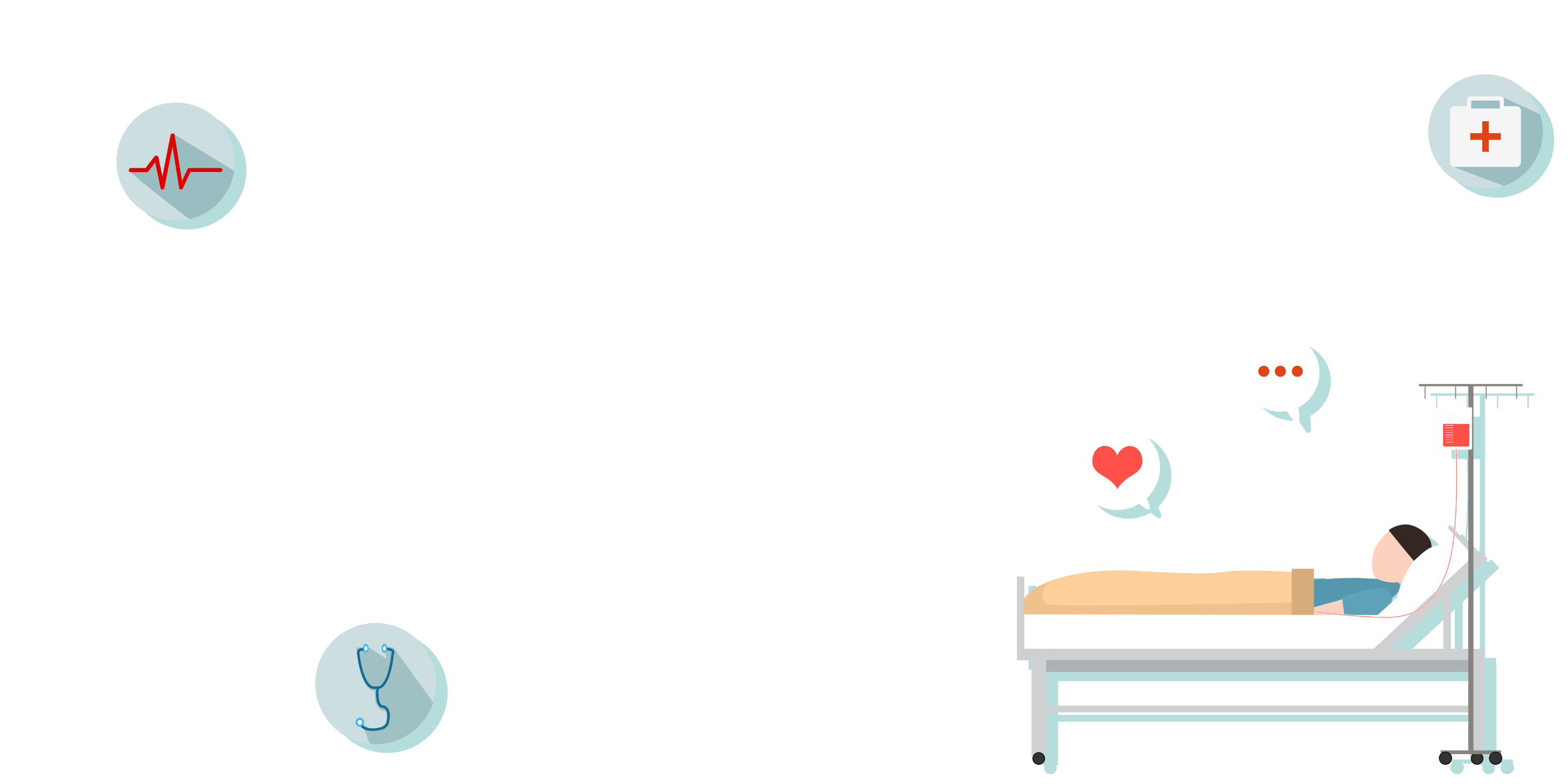 POWERPOINT TEMPLATE
汇报人：喜爱PPT
时间：202X年X月
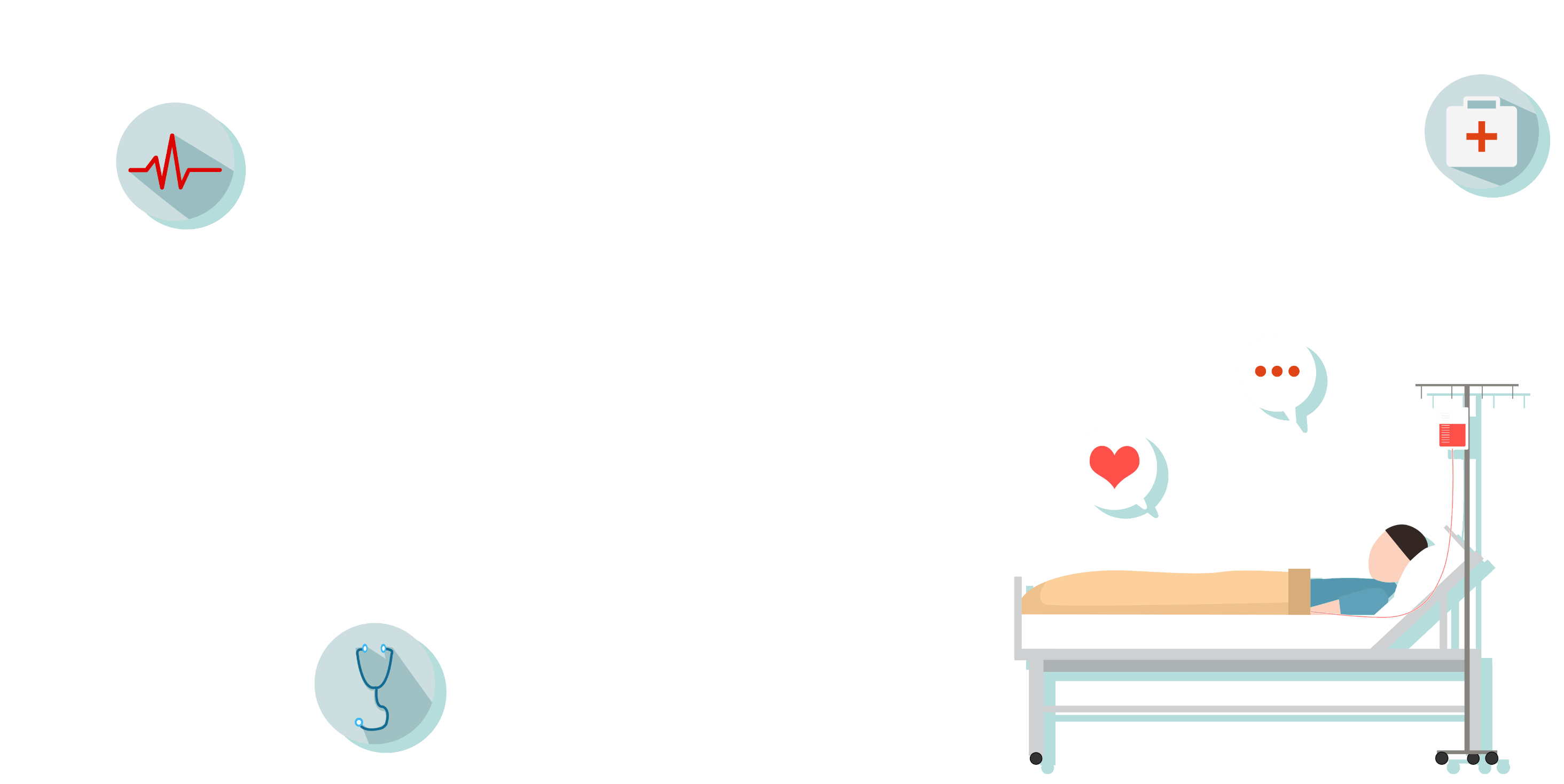